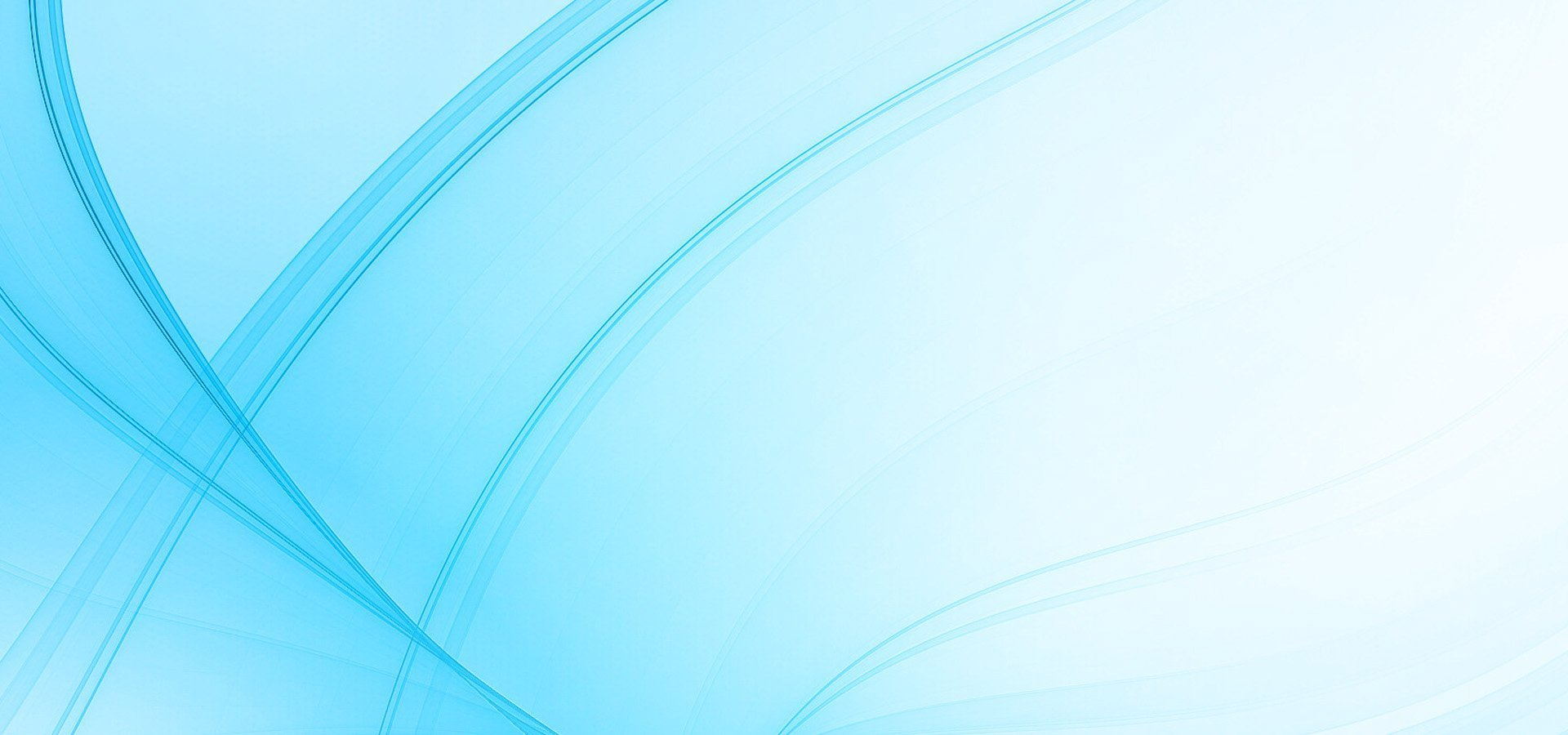 Ионовой Веры Николаевны, 
инструктора по физической культуре муниципального дошкольного образовательного учреждения 
«Детский сад №127
 комбинированного вида»

Дата рождения: 20.10.1966 г..
Профессиональное образование: высшее, 1990г., МГПИ им. М.Е. Евсевьева, 
Специальность: «Физическая культура».
Квалификация: «Учитель физической культуры»
 Диплом ФВ № 245359
Дата выдачи: от 11 июля1990 г.
Общий трудовой стаж: 34 года
Стаж работы в данном учреждении: 32 год
Наличие квалификационной категории: высшая
Дата последней аттестации:  приказ № 263, 22.05.2017 г.
Занимаемая должность: инструктор по физической культуре
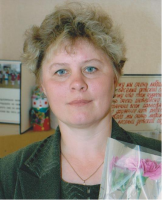 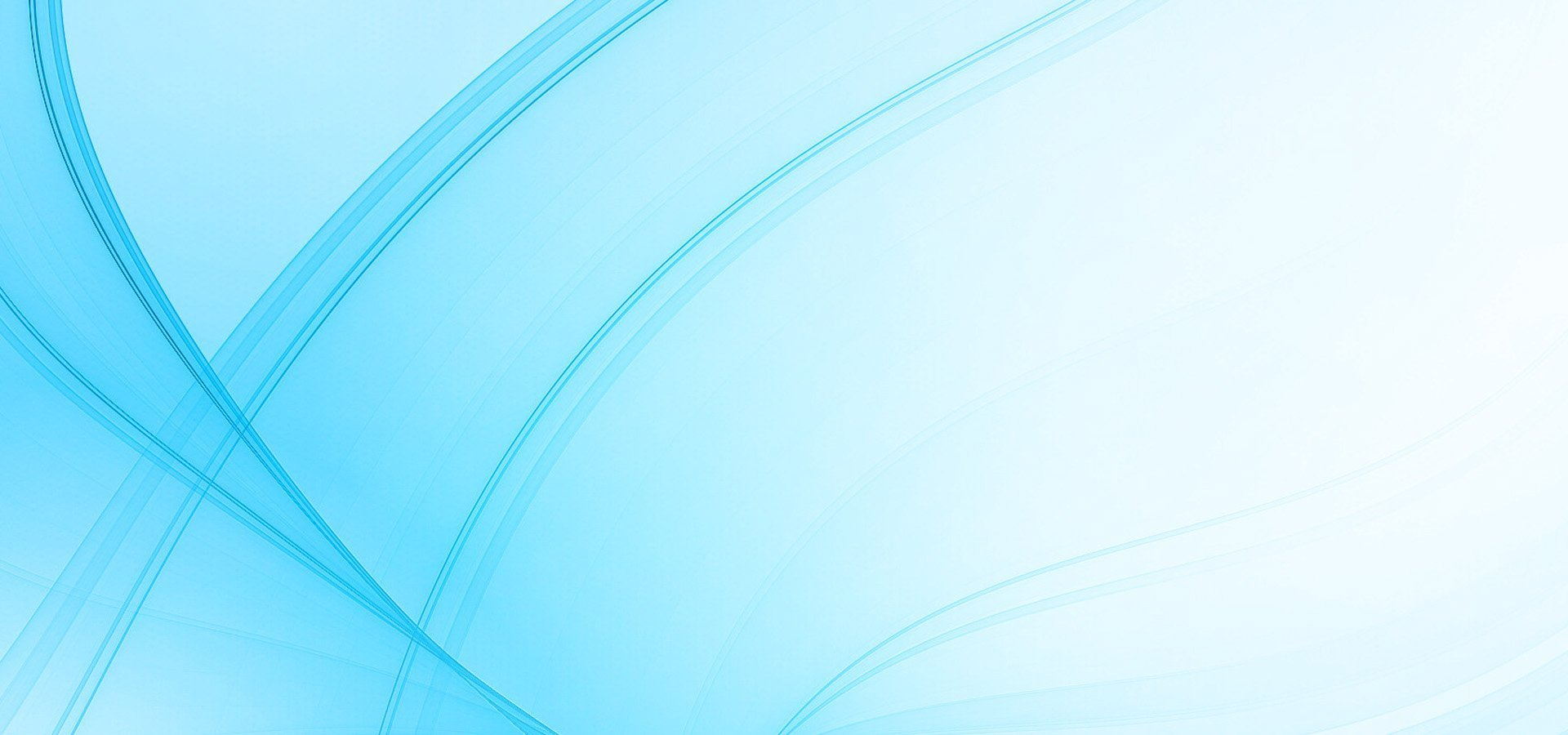 1. Формы организации физкультурных занятий
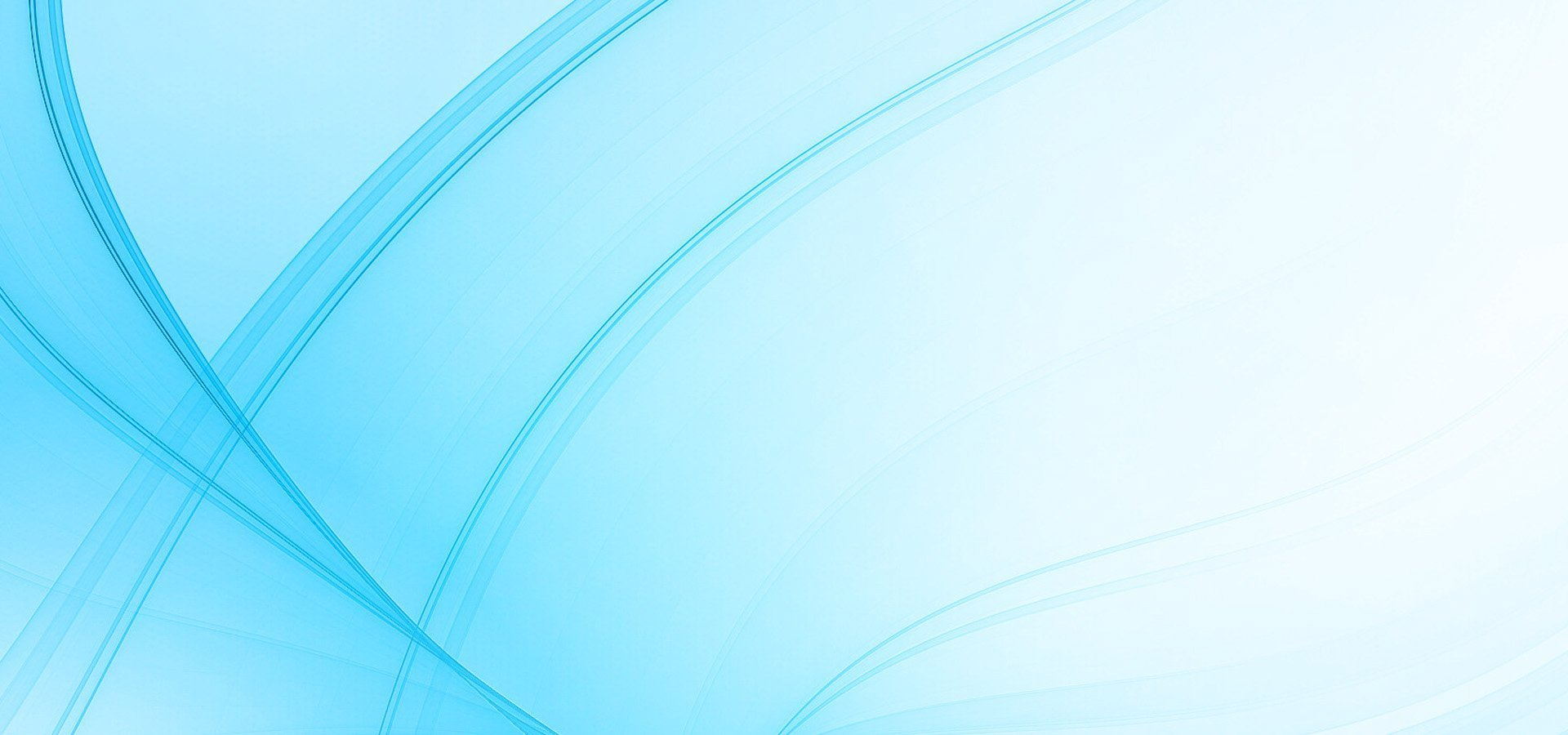 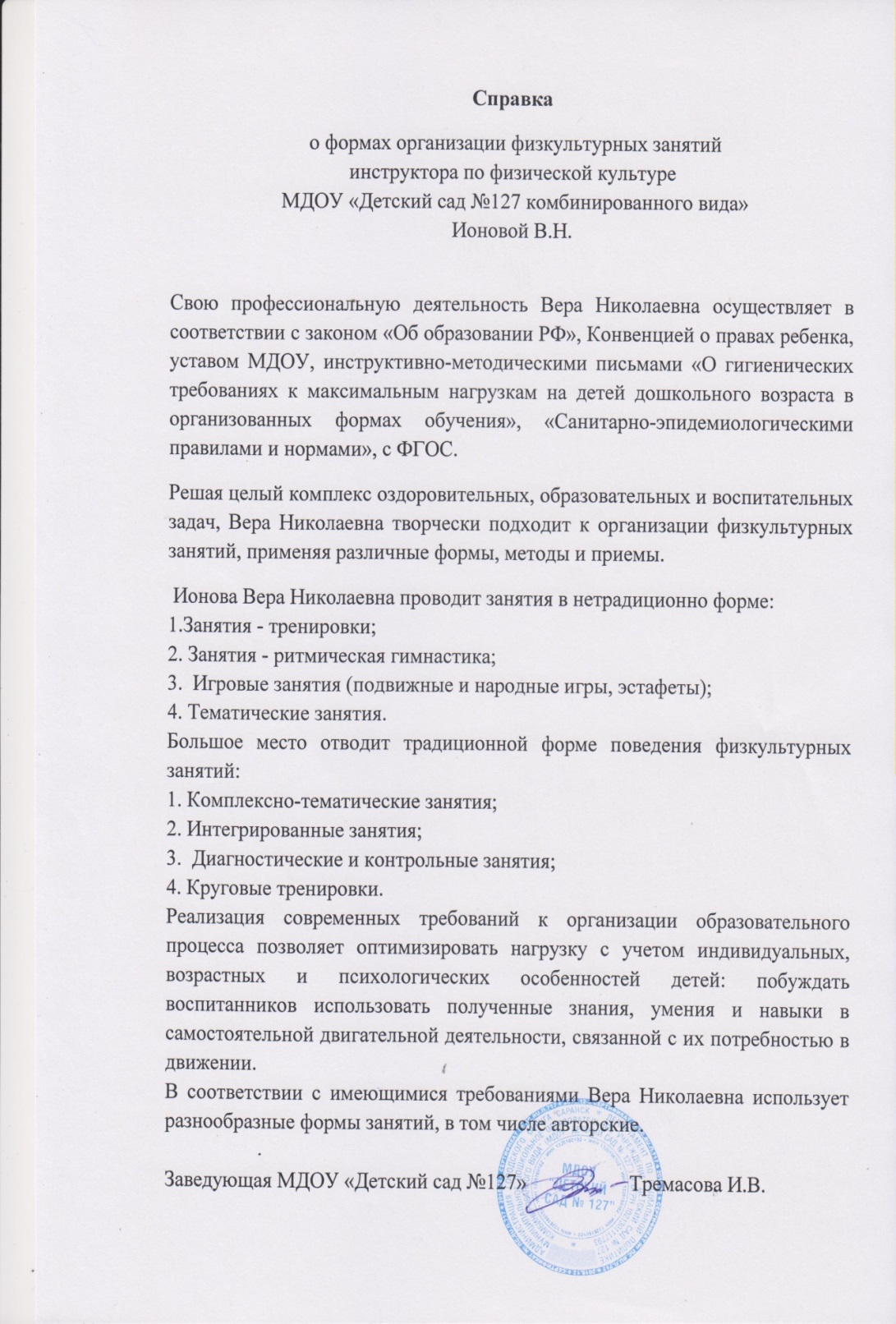 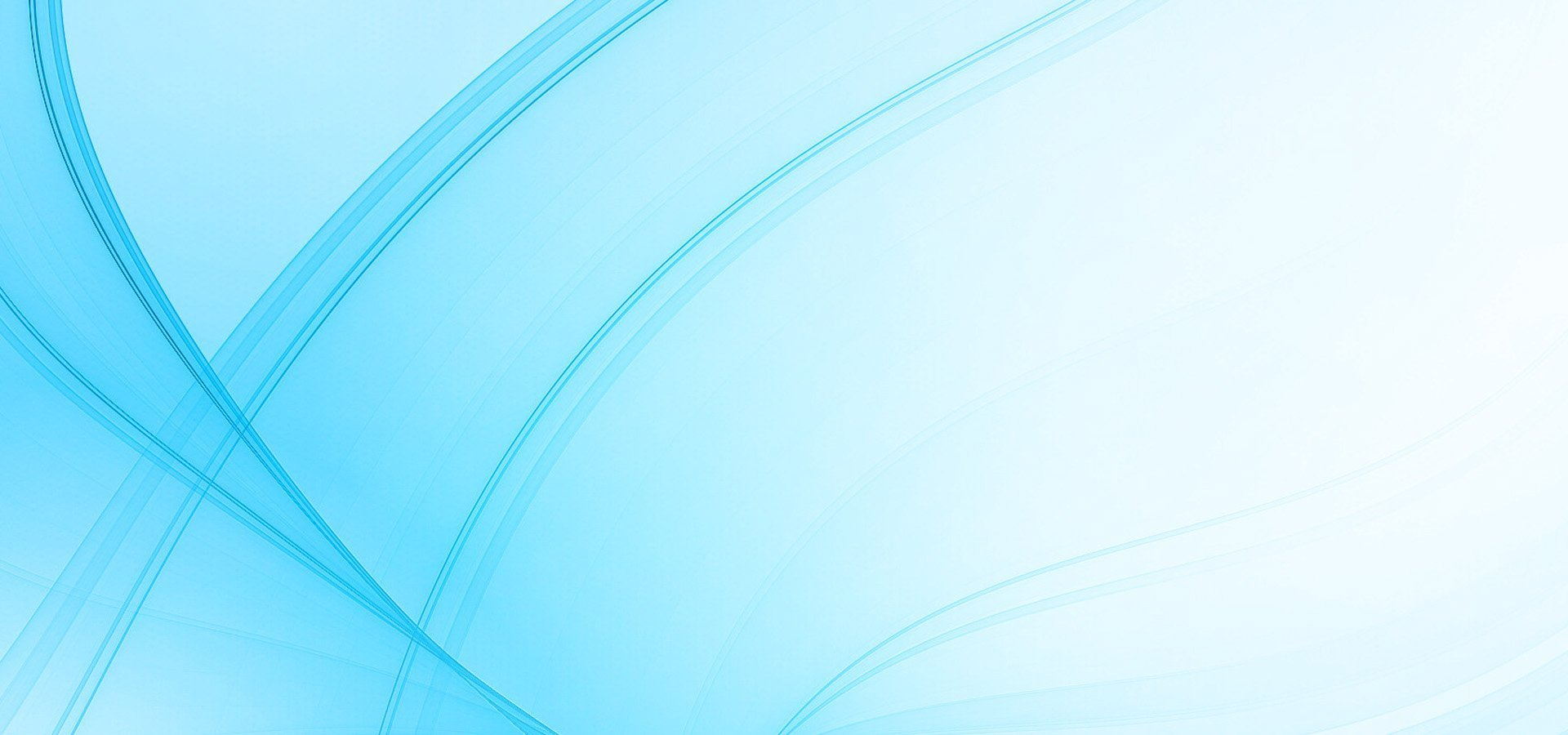 2. Результаты анализа текущей документации
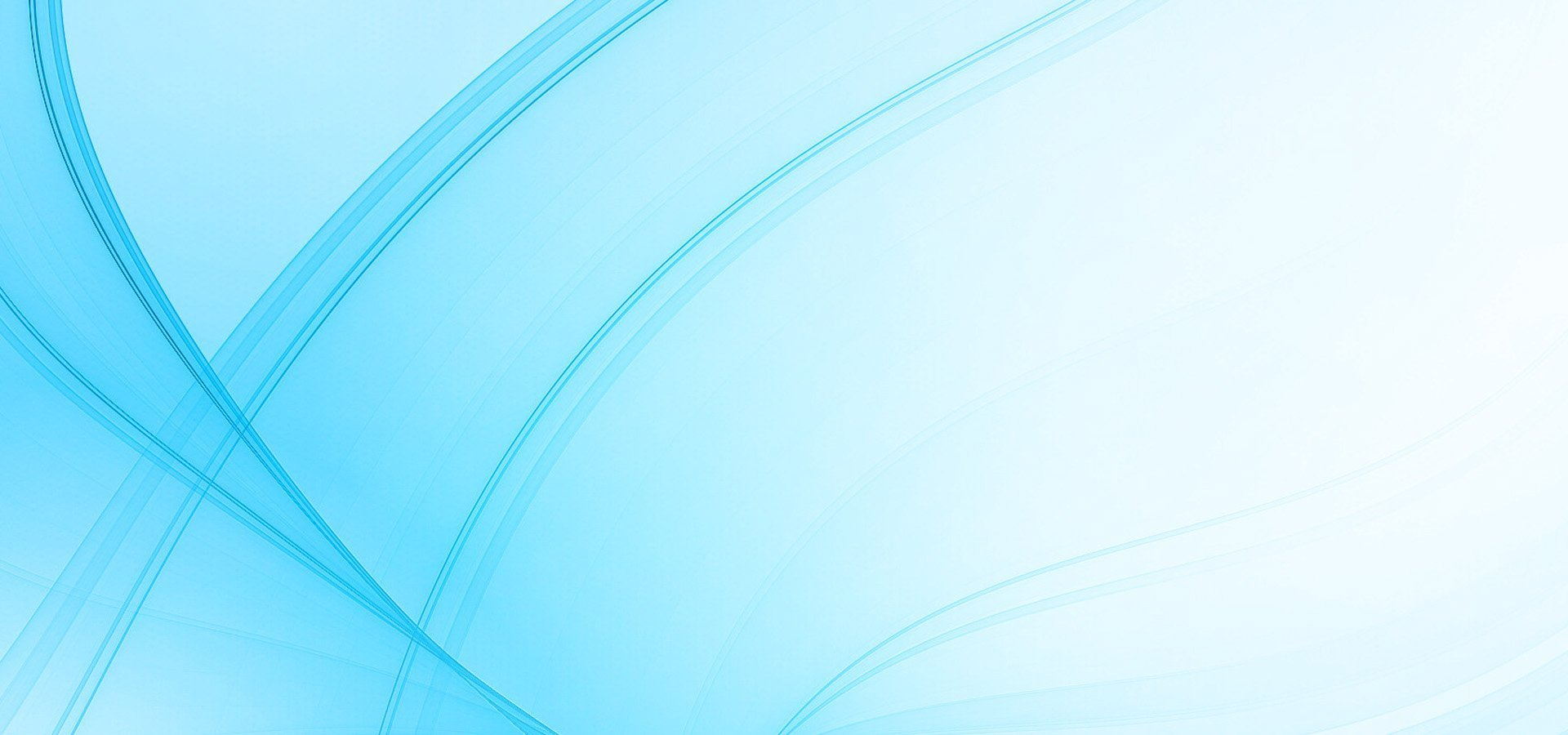 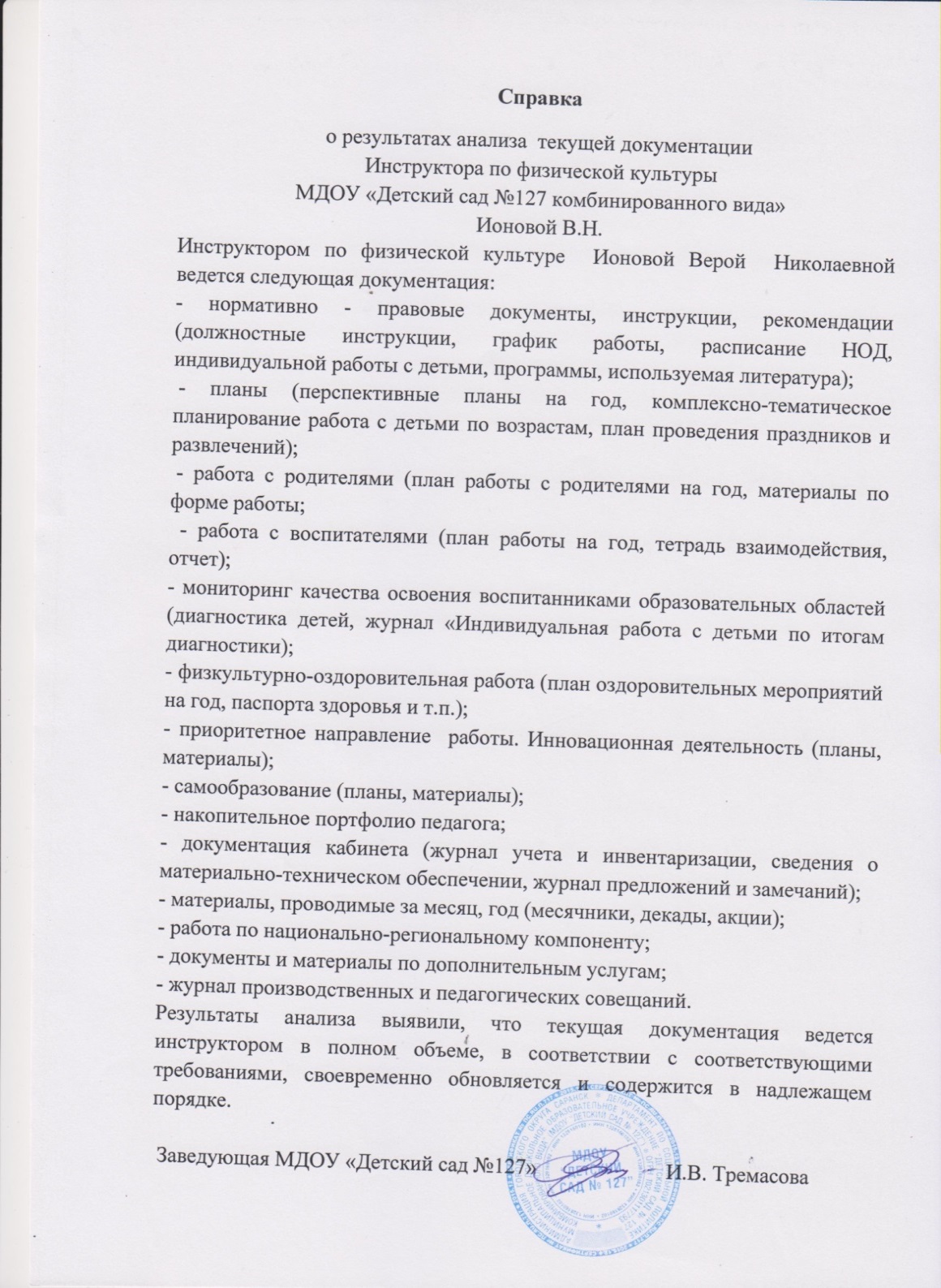 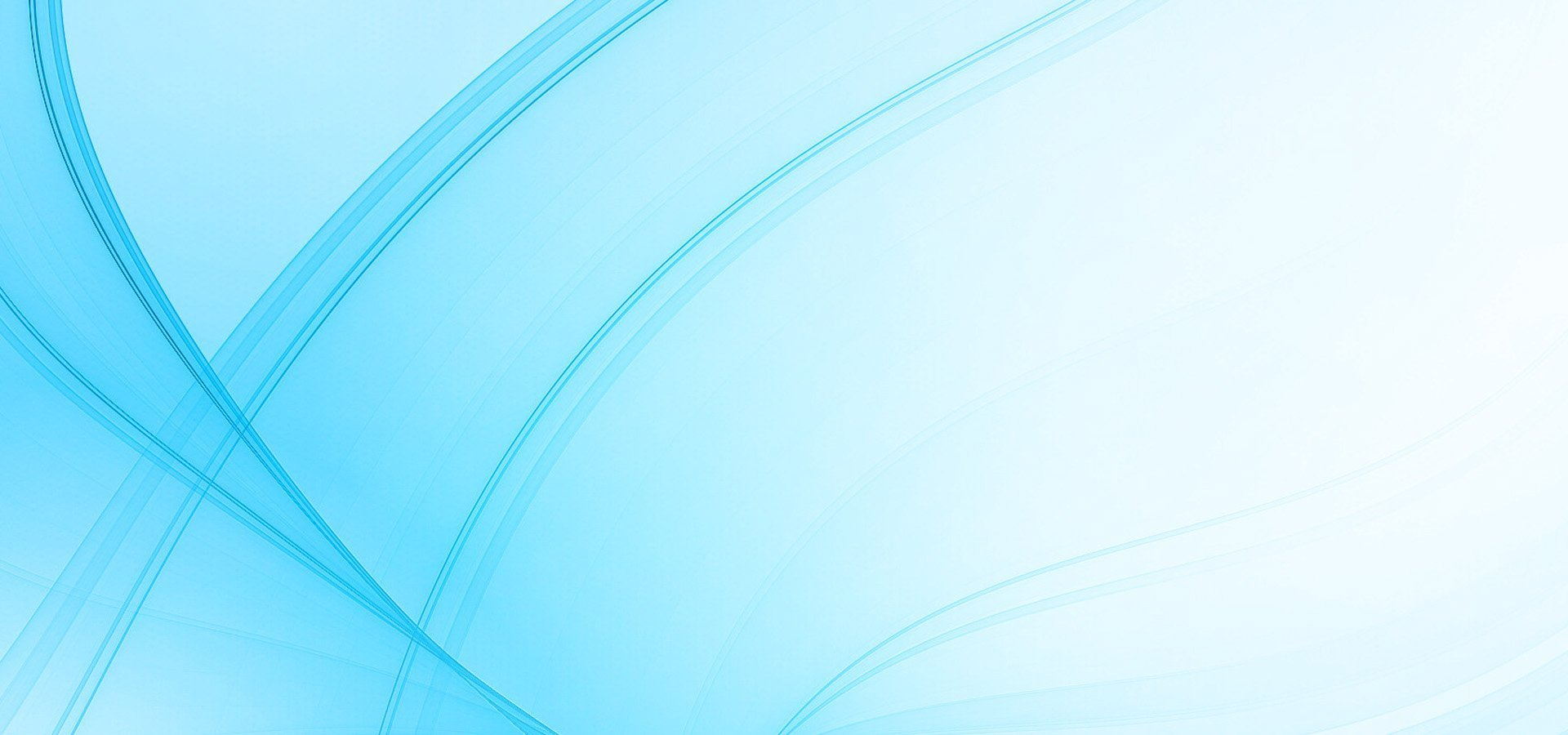 3. Эффективность организации и проведения мероприятий оздоровительного характера
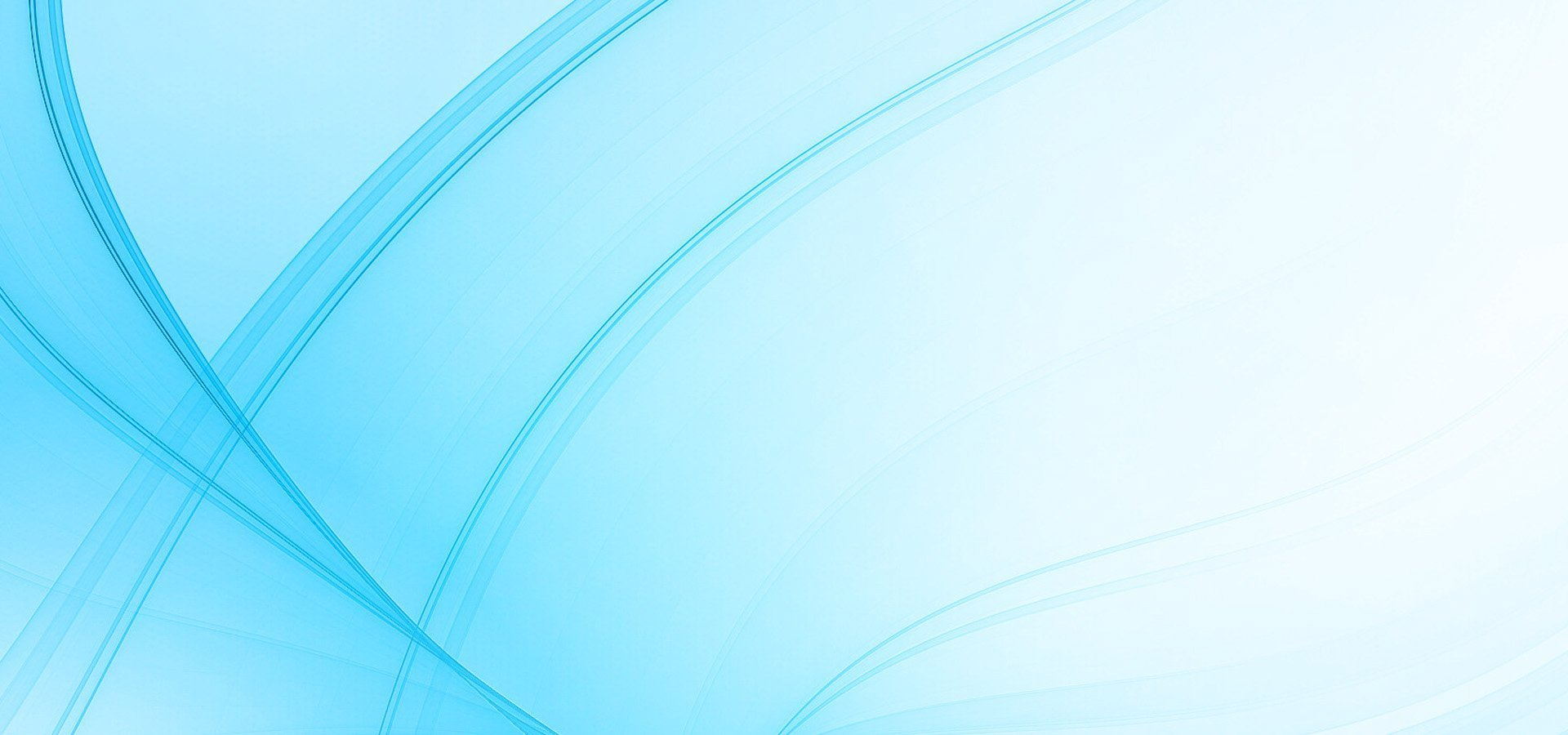 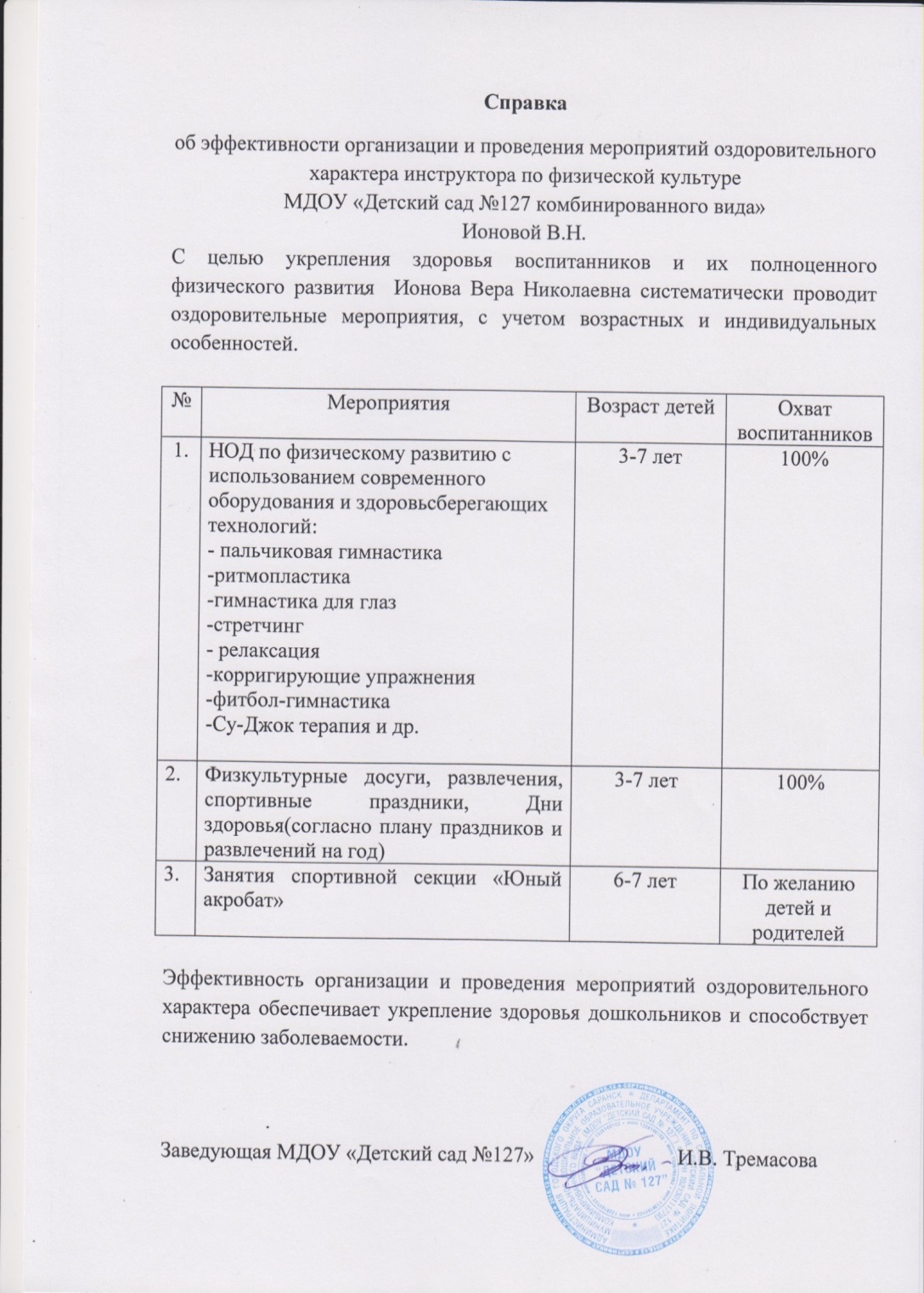 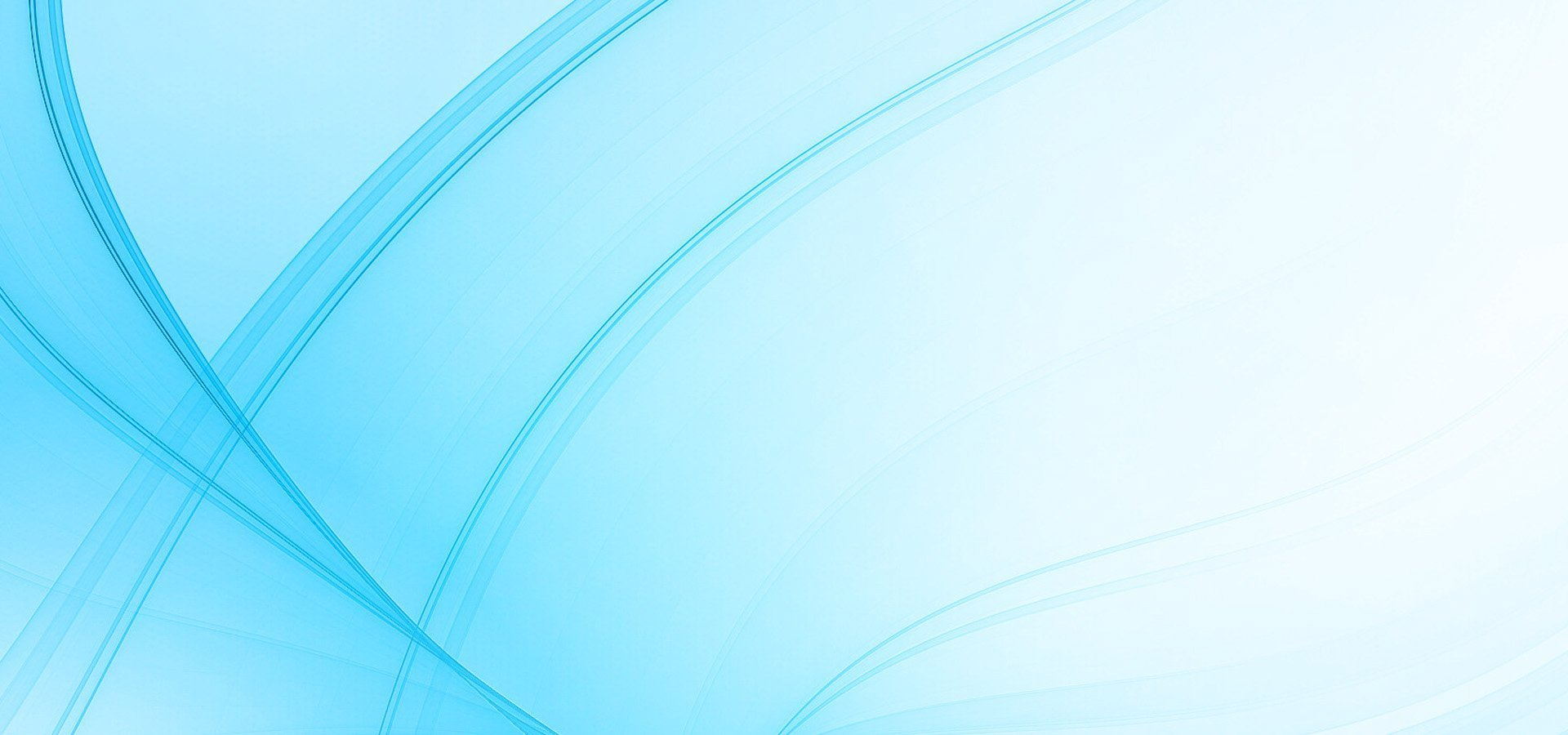 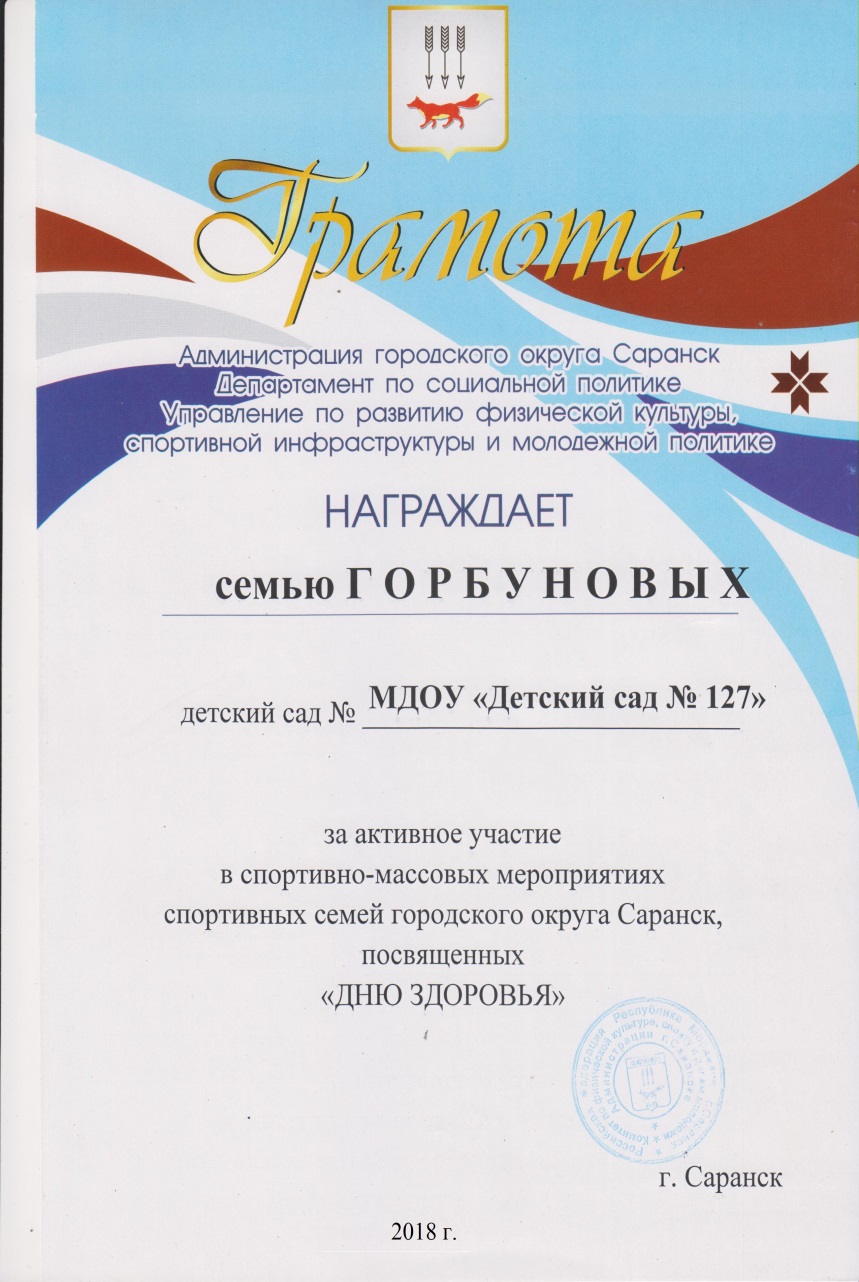 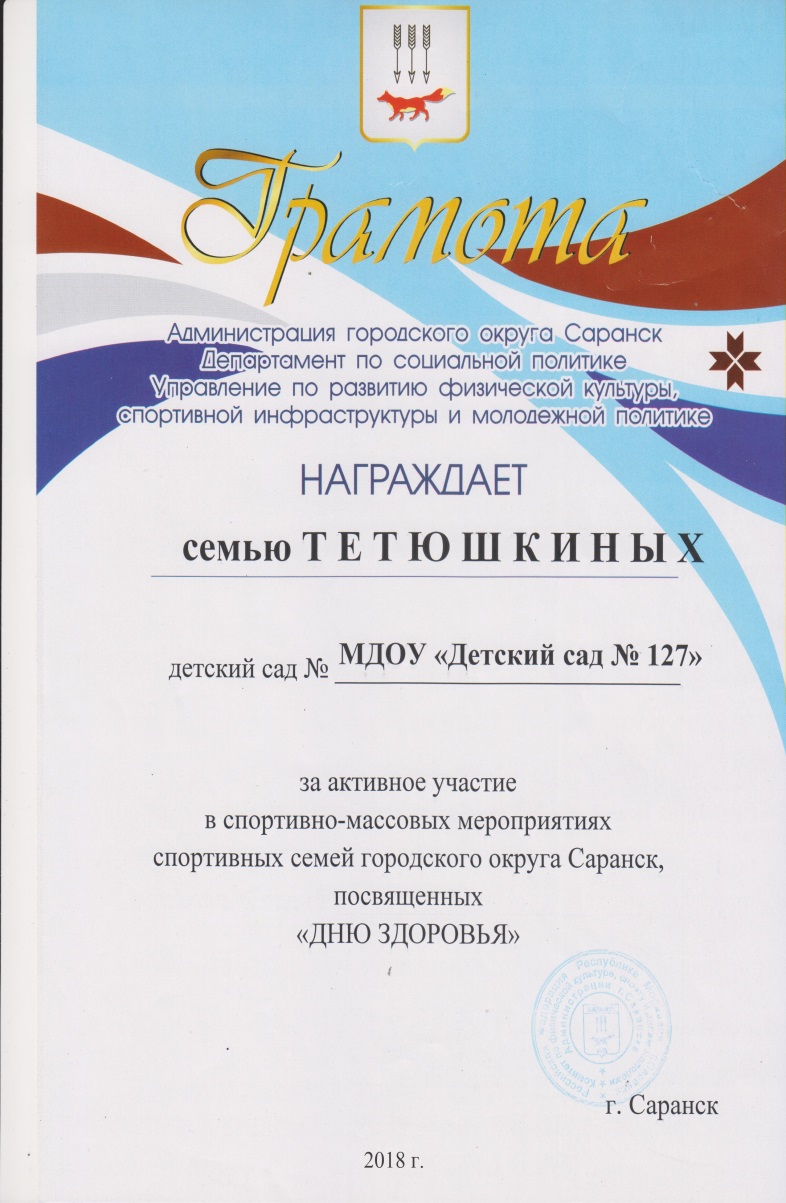 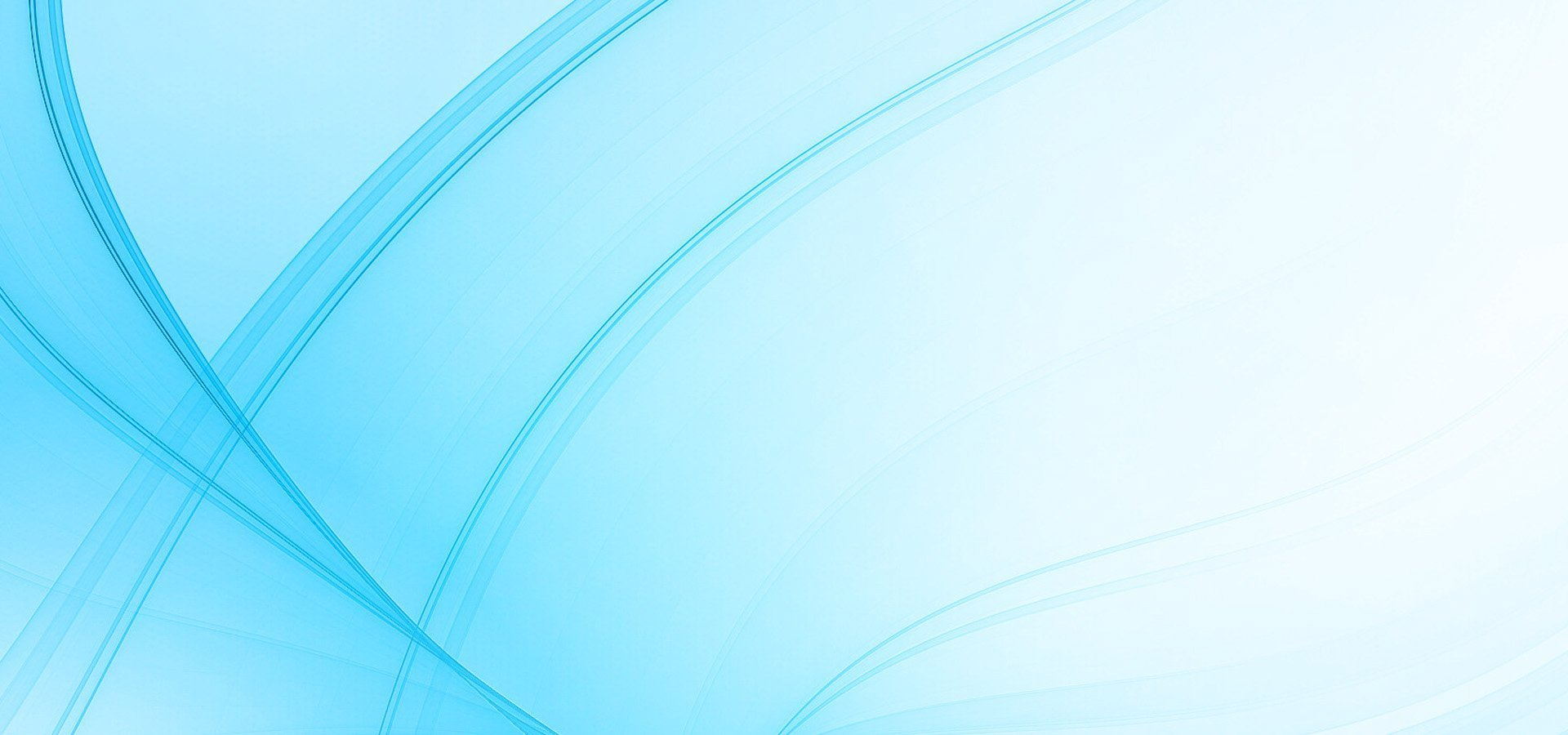 4. Результаты участия воспитанников в конкурсах, выставках, турнирах, соревнованиях, акциях, фестивалях
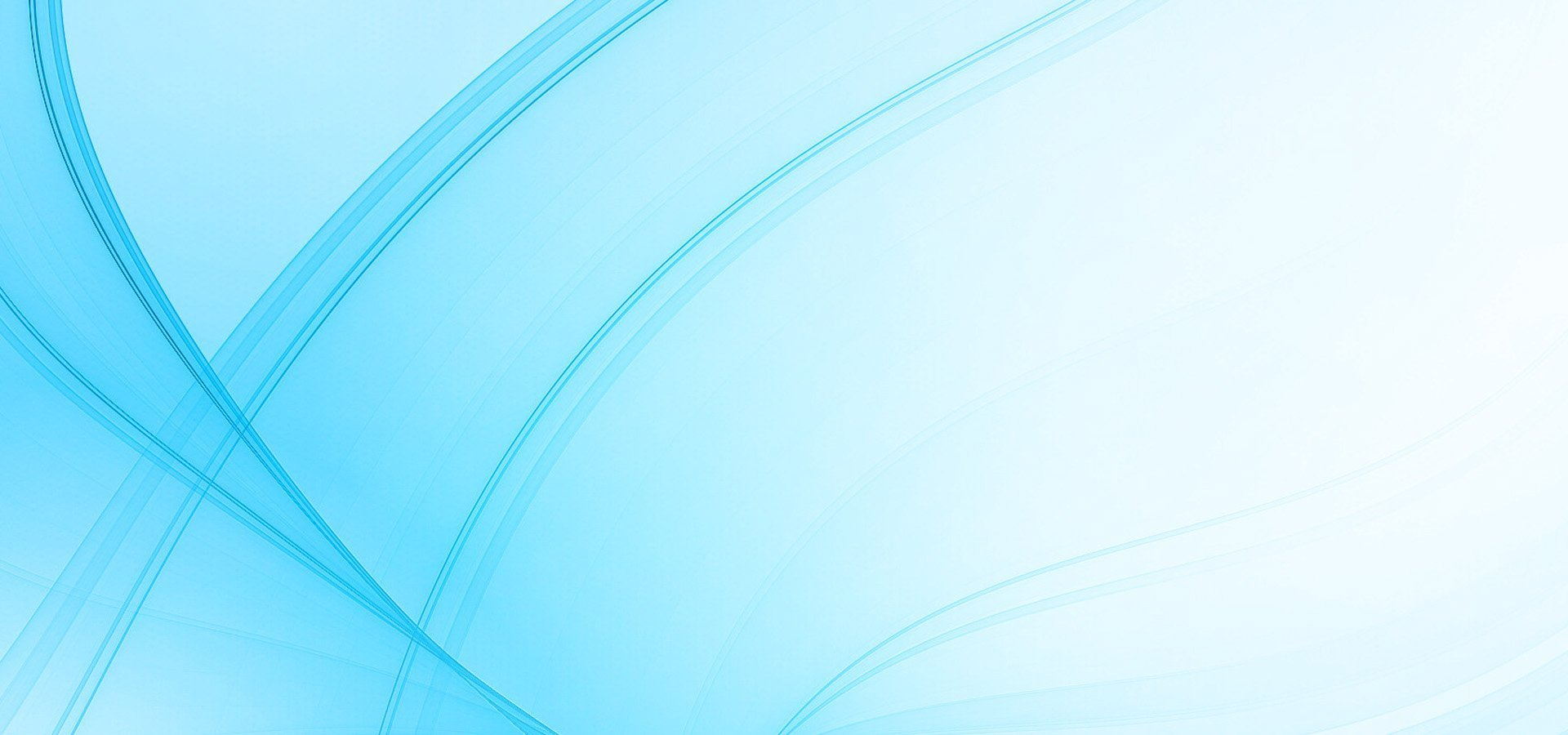 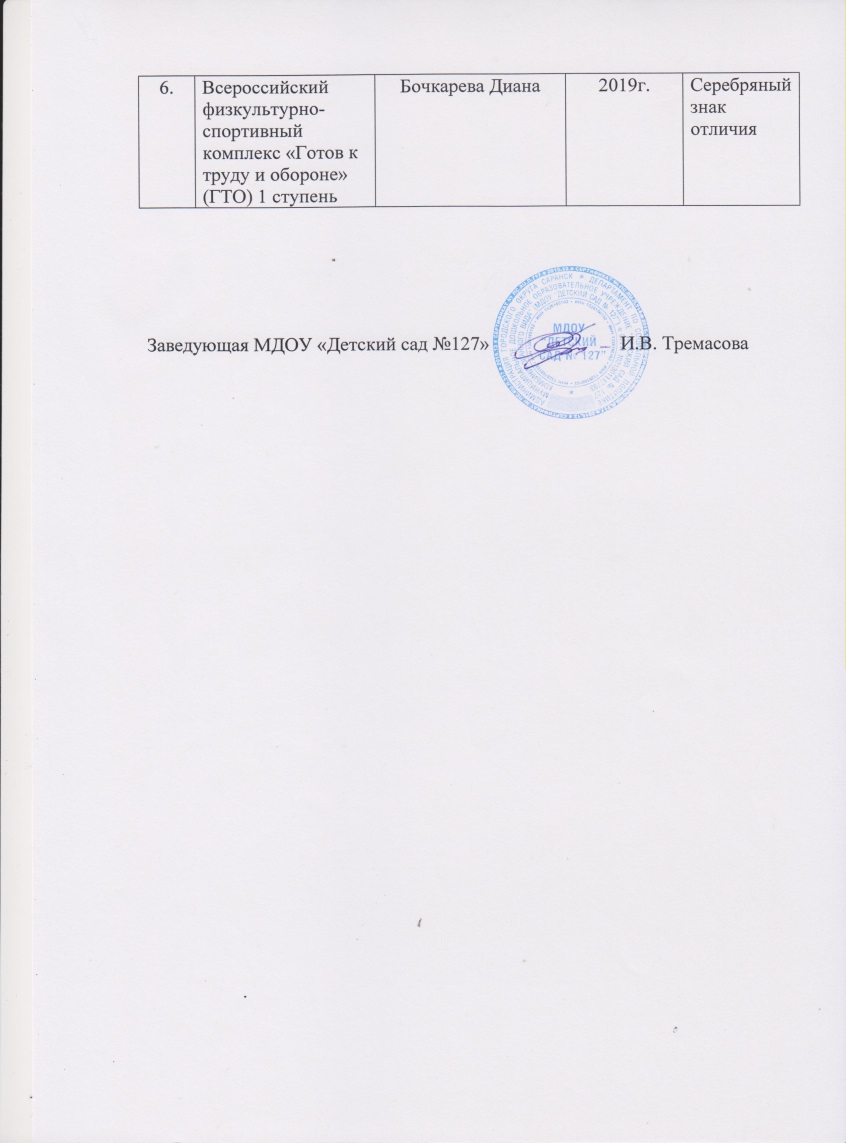 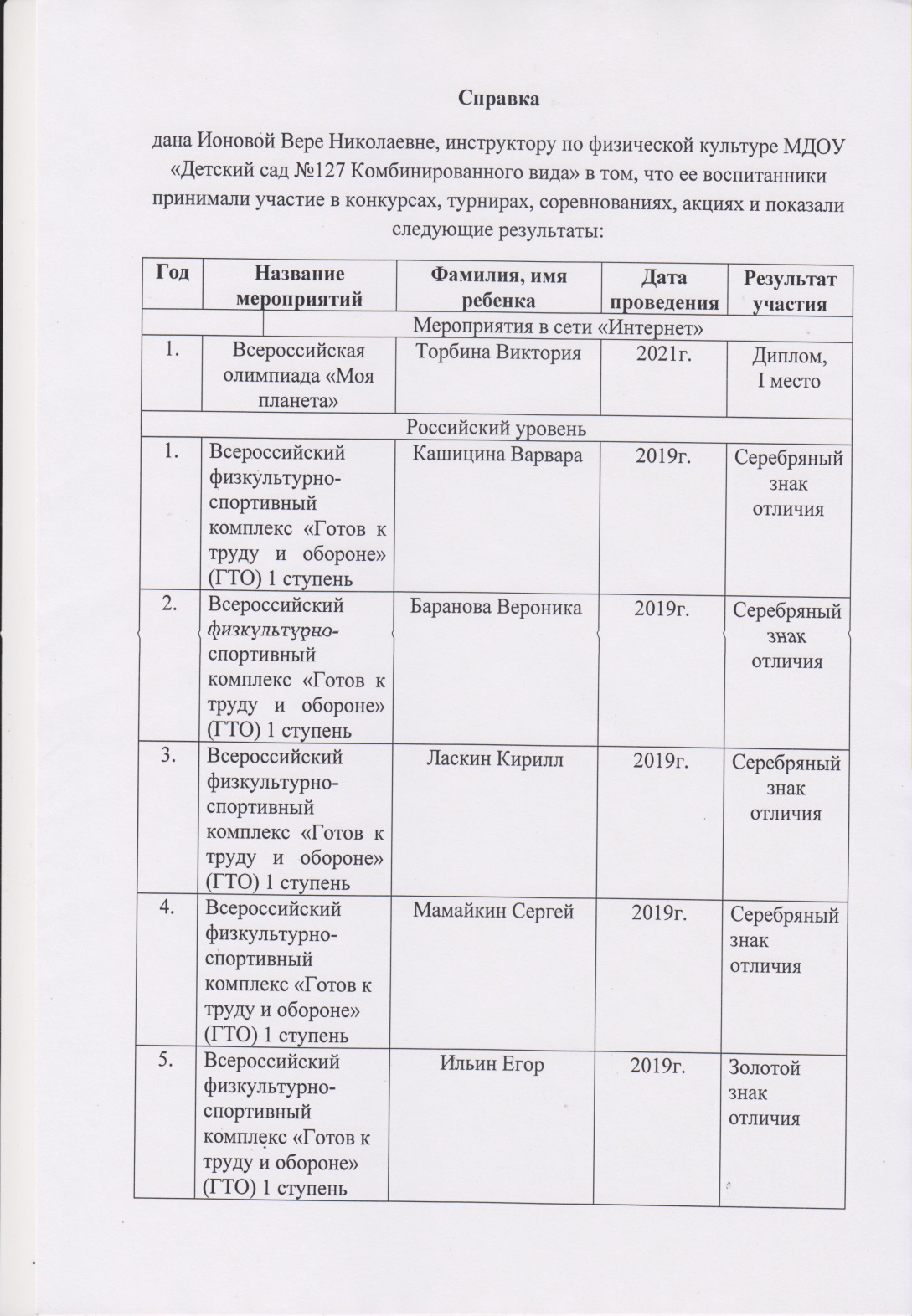 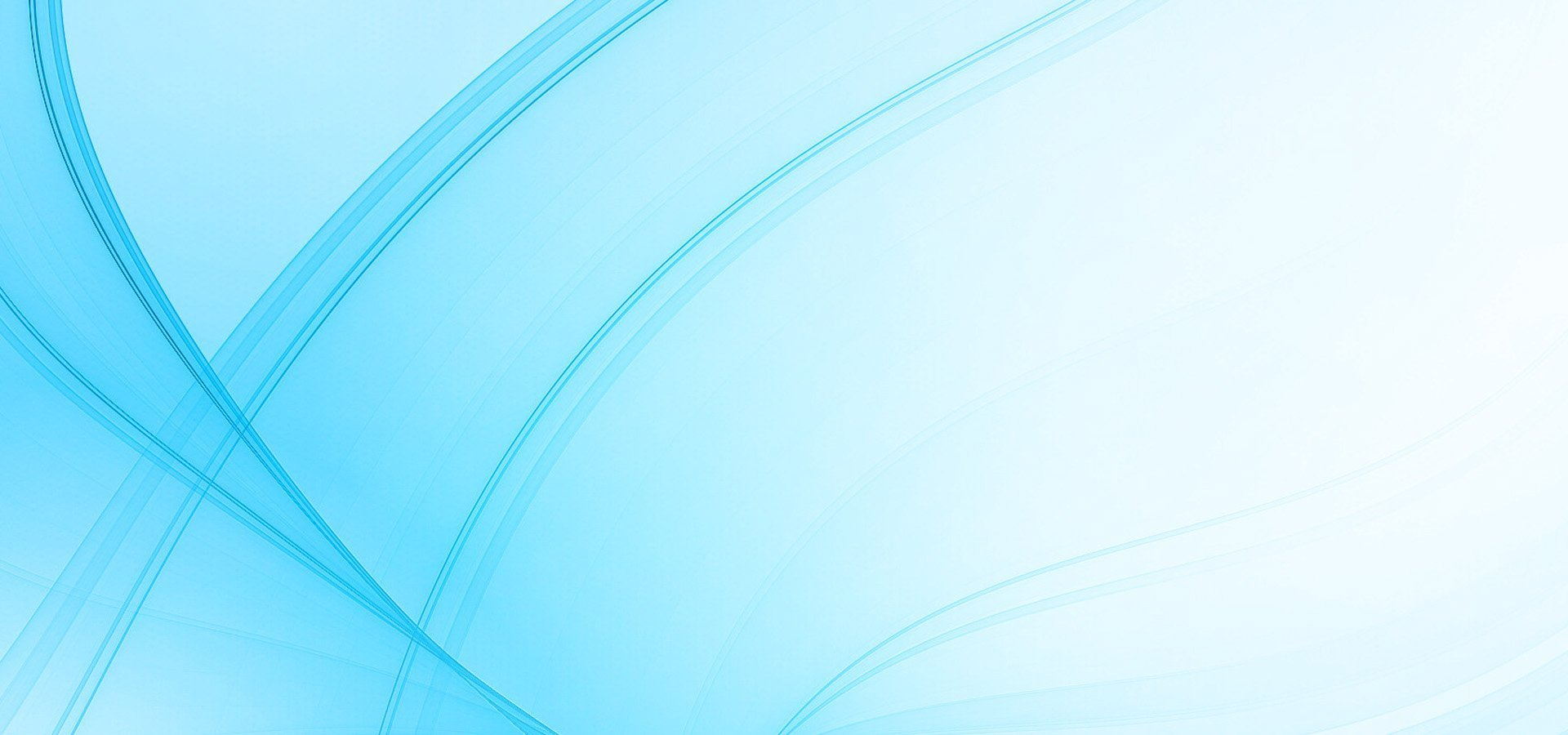 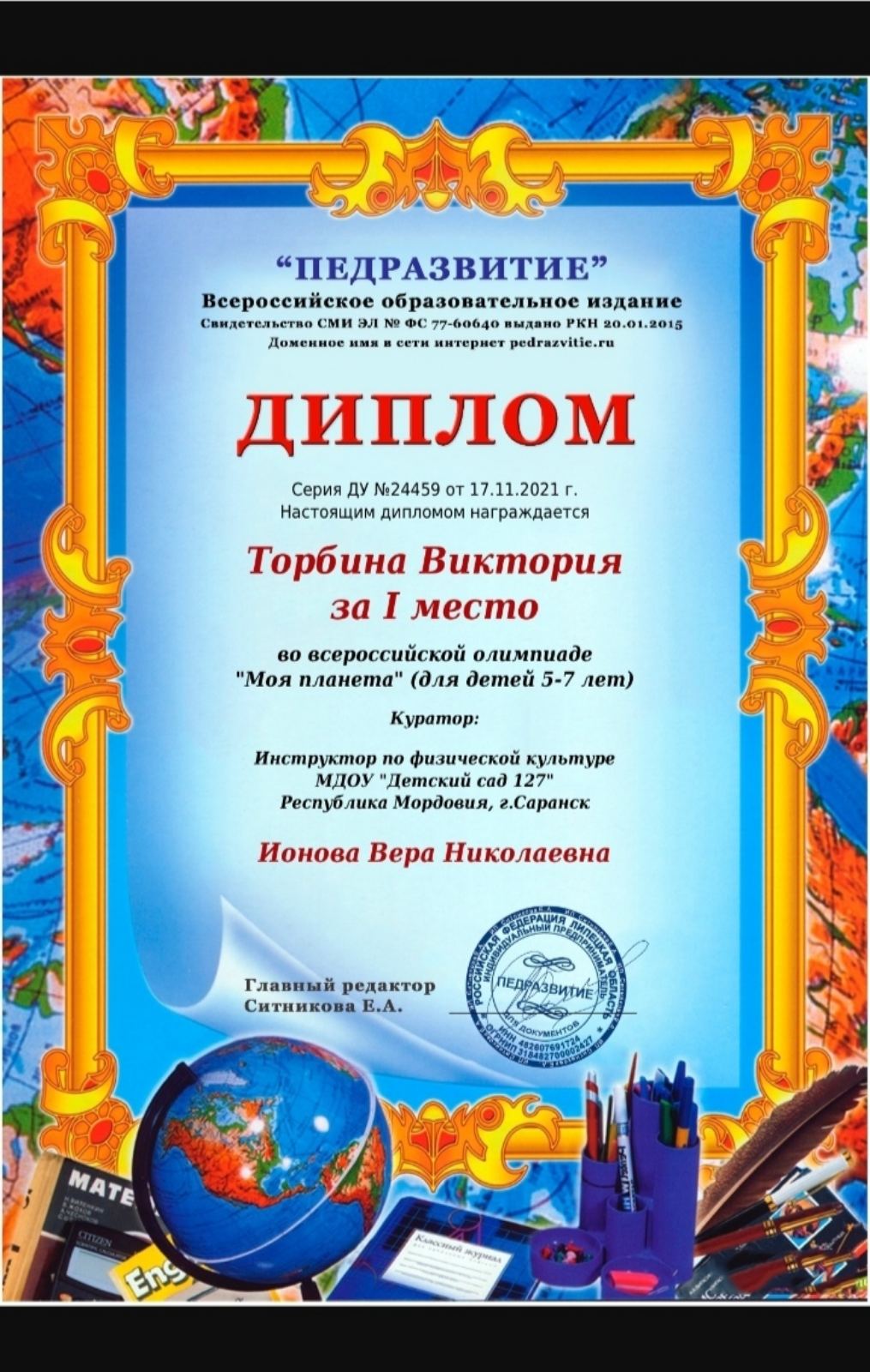 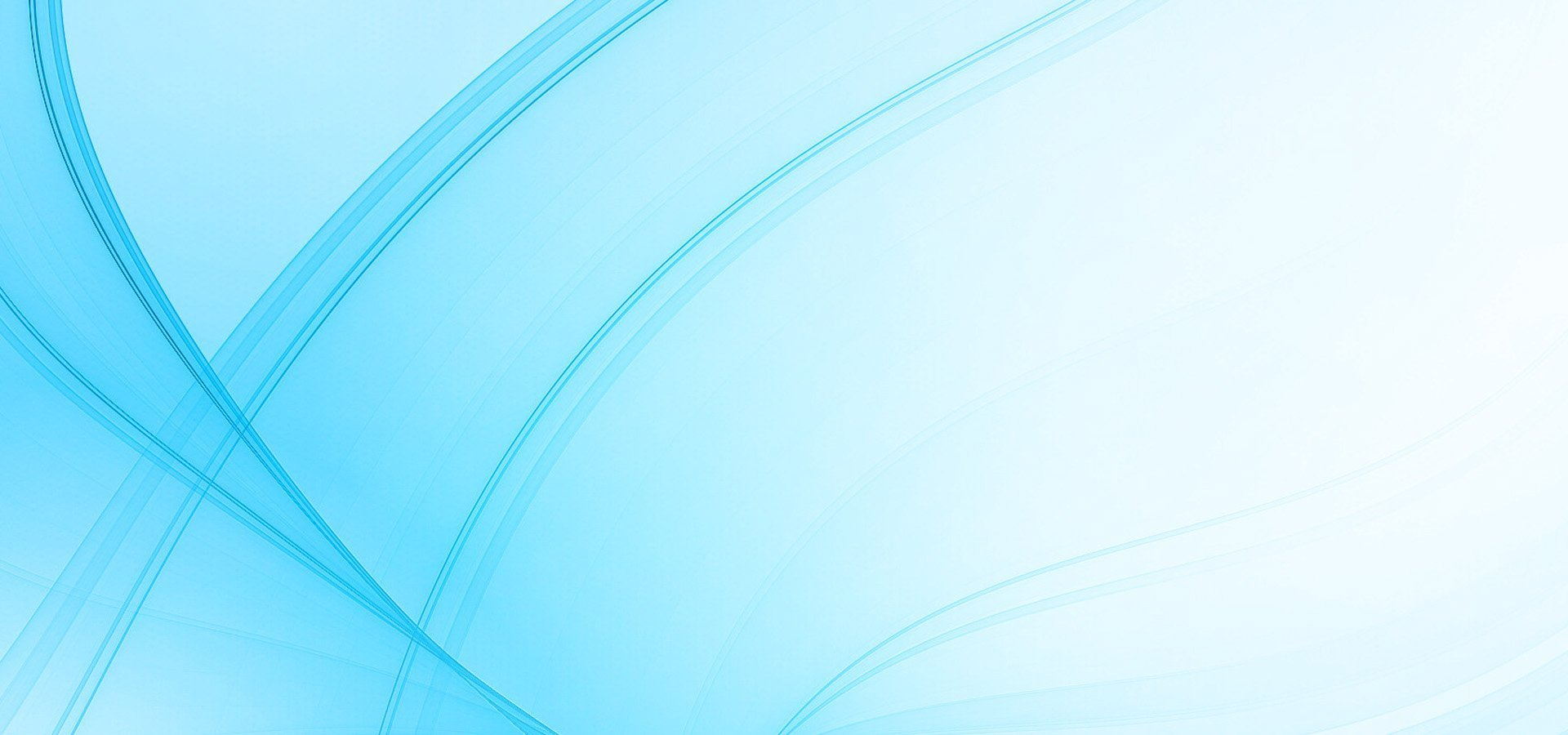 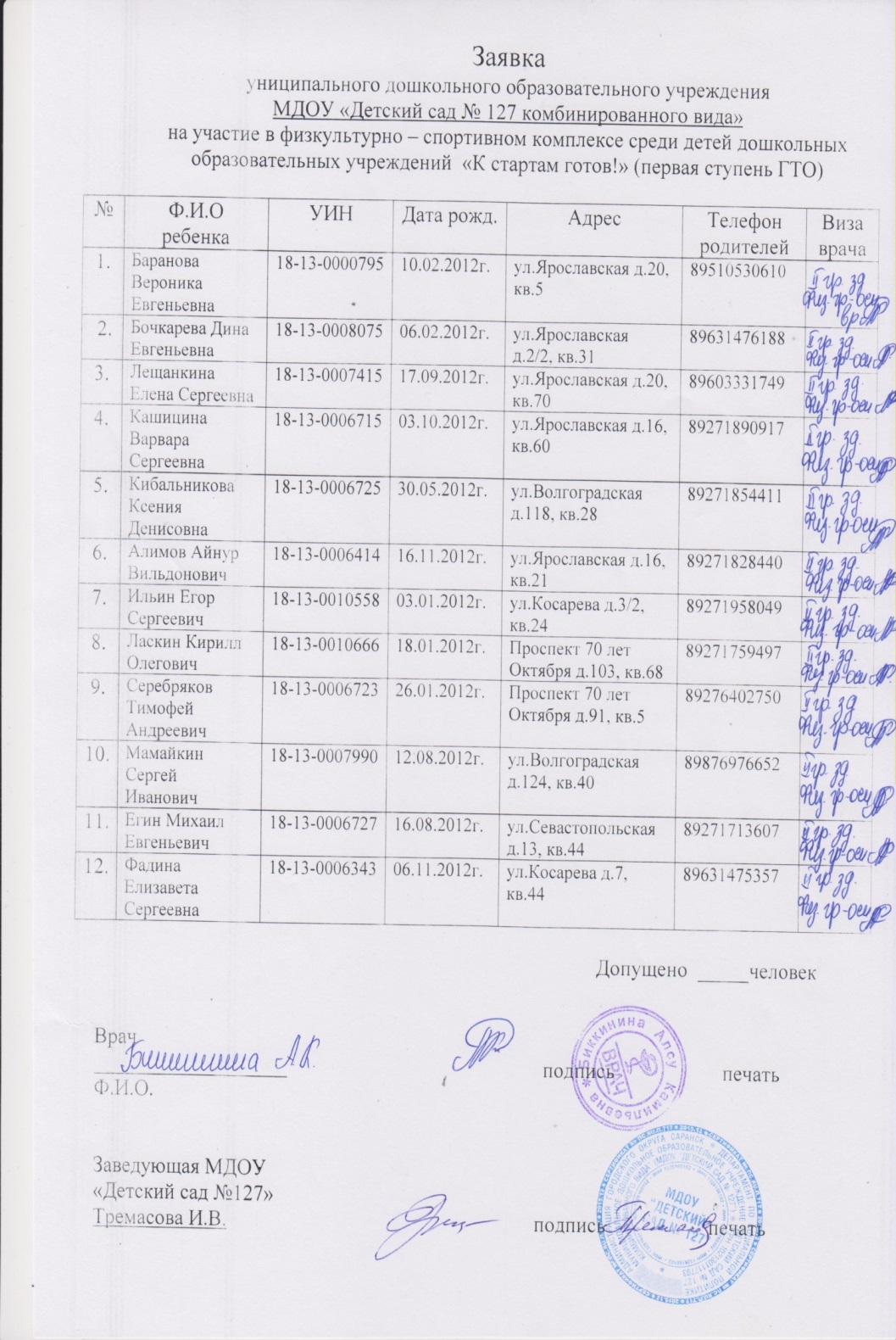 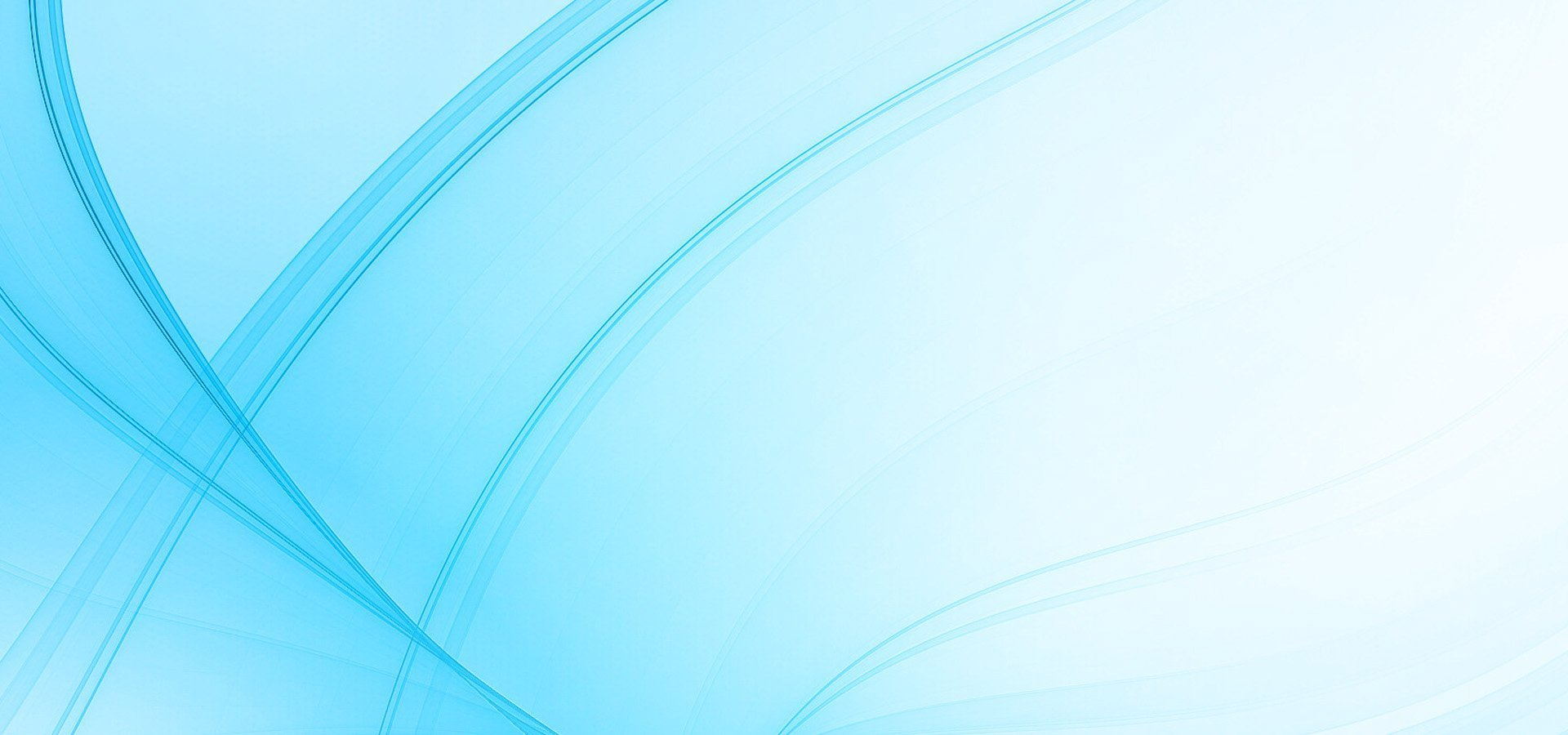 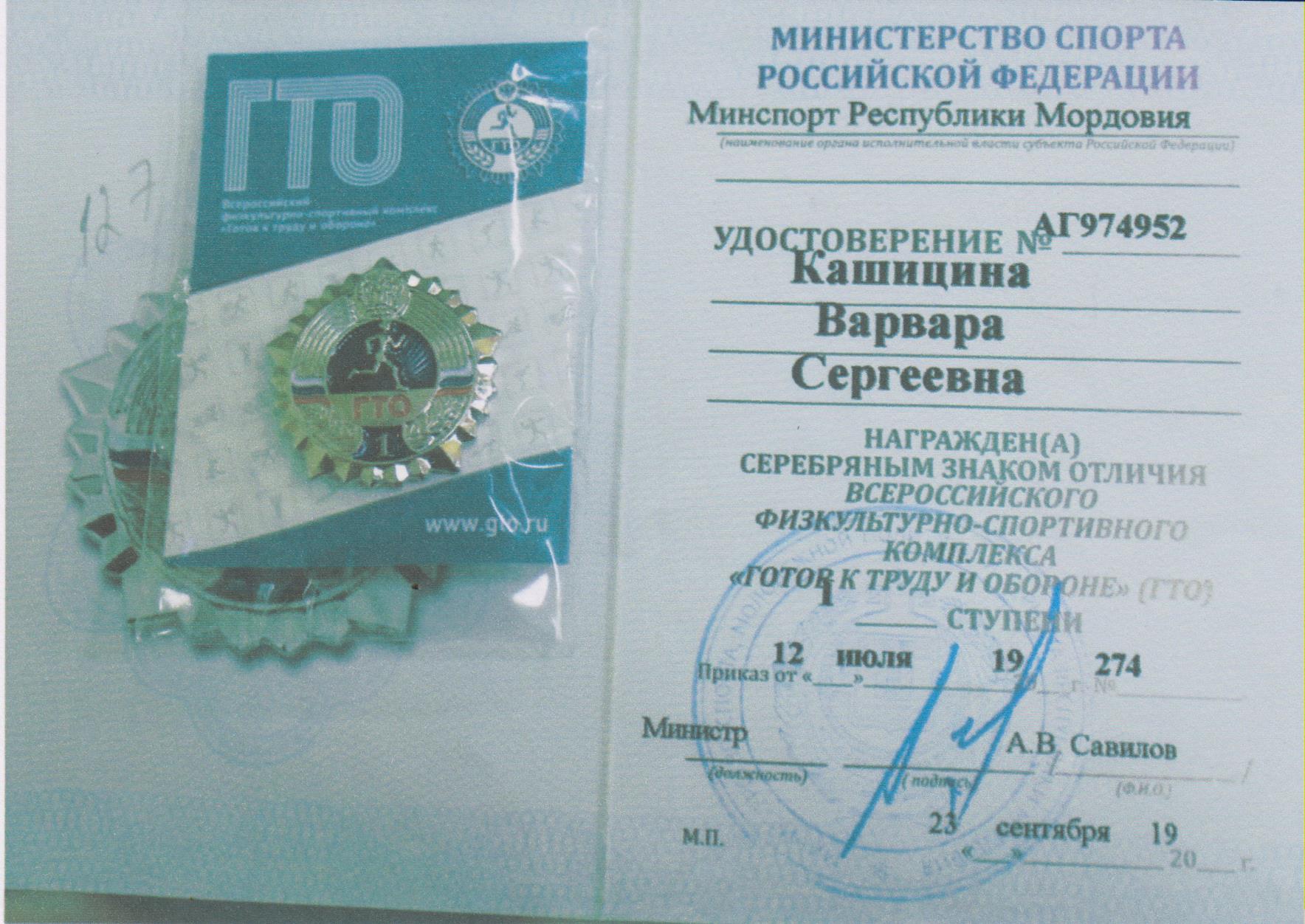 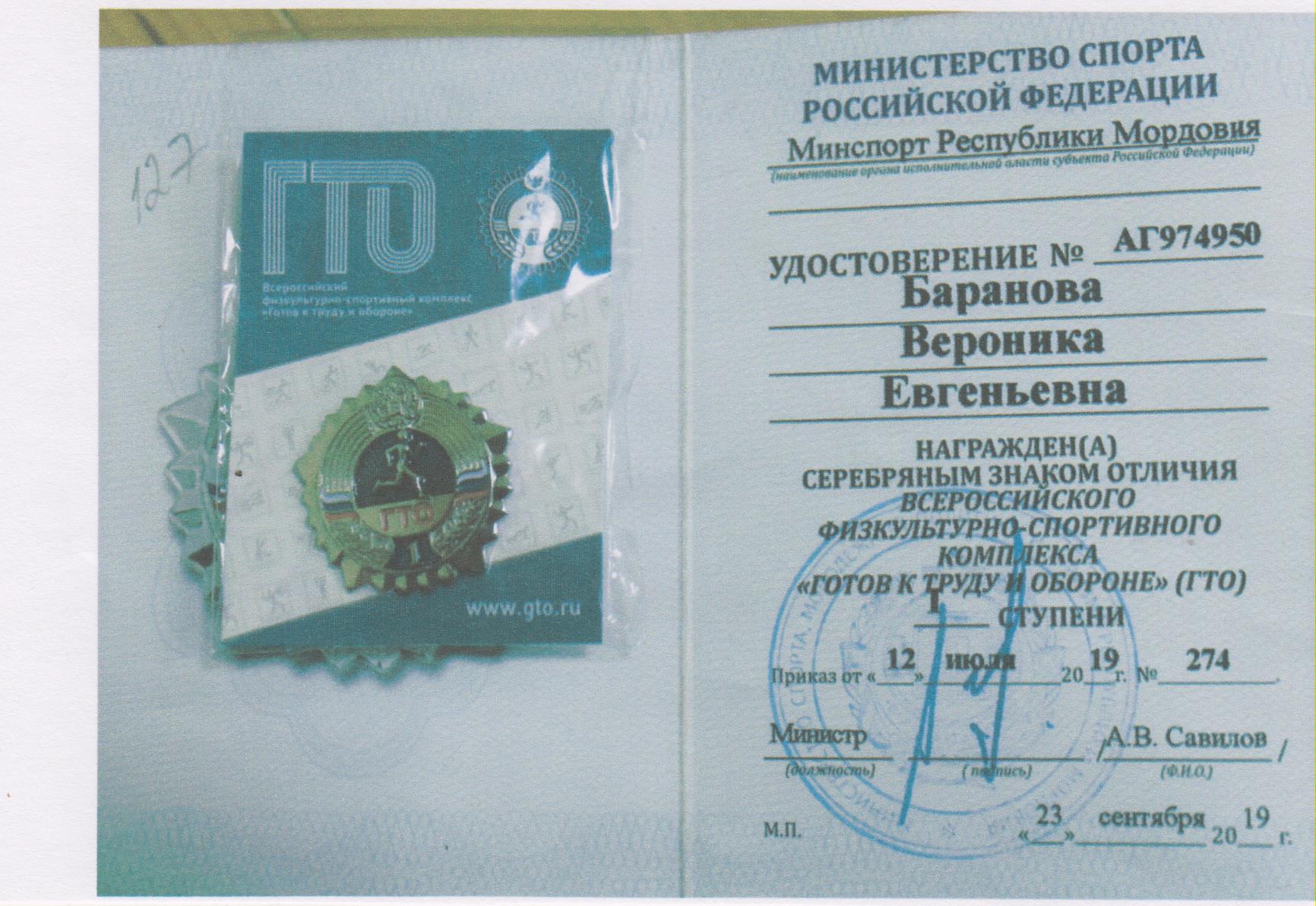 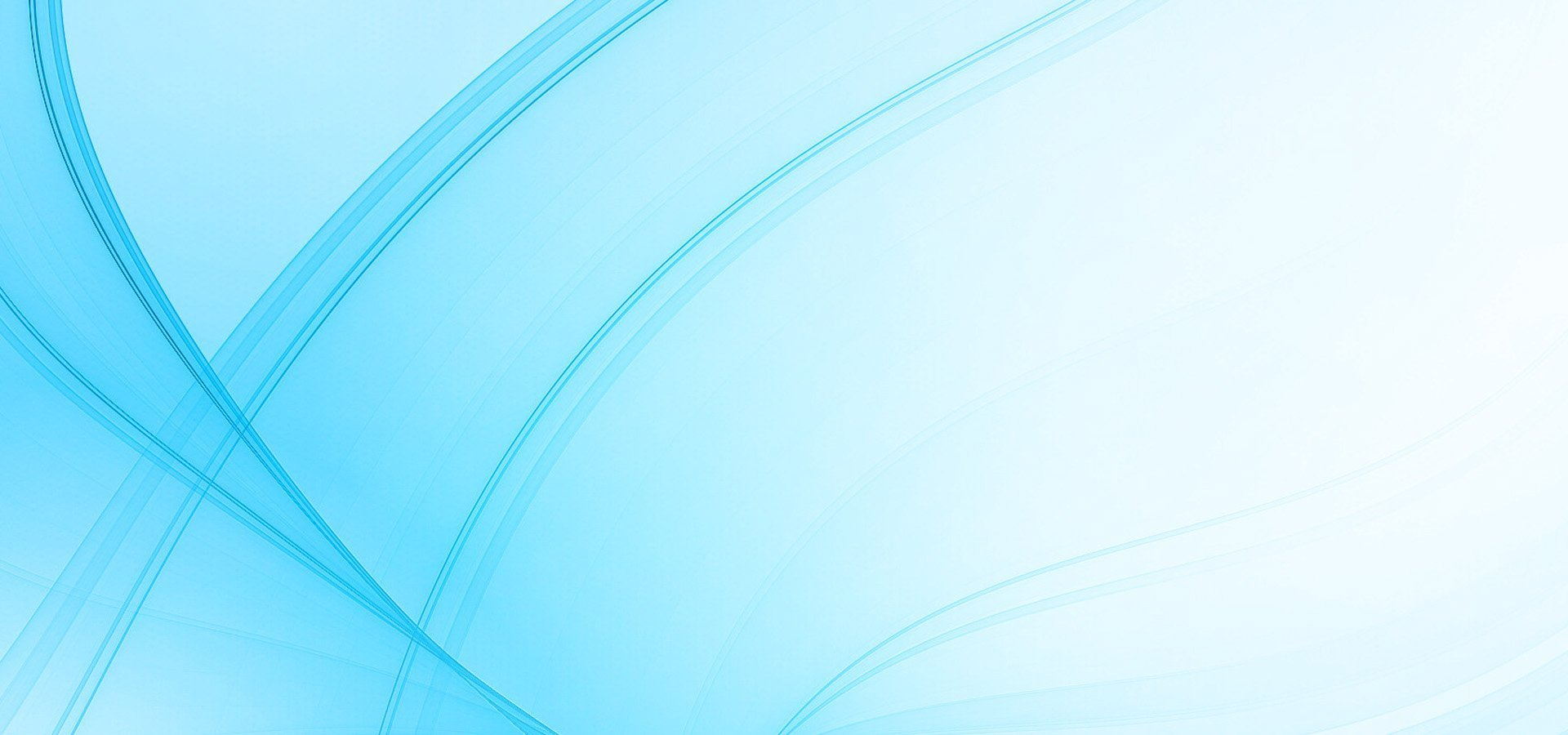 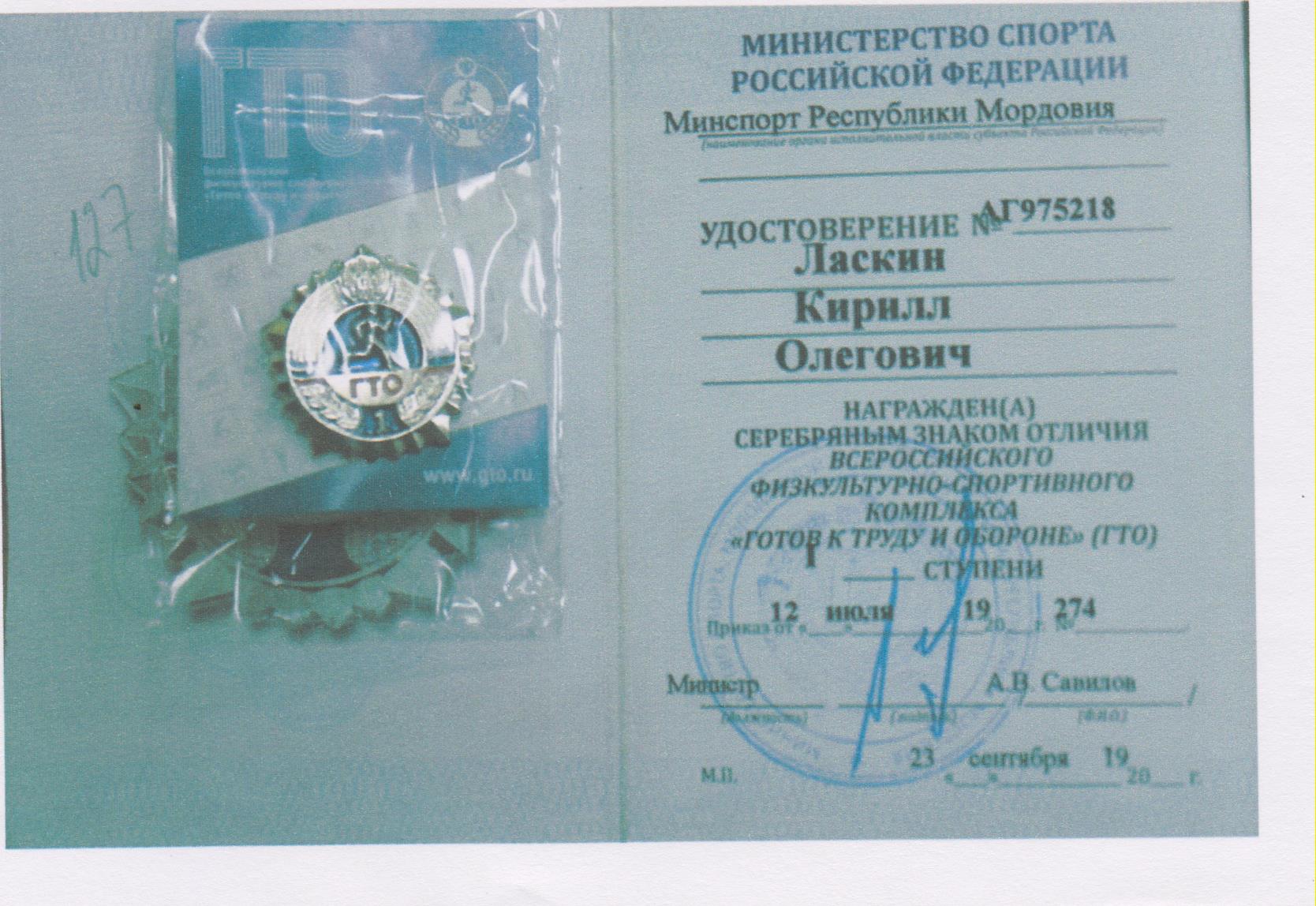 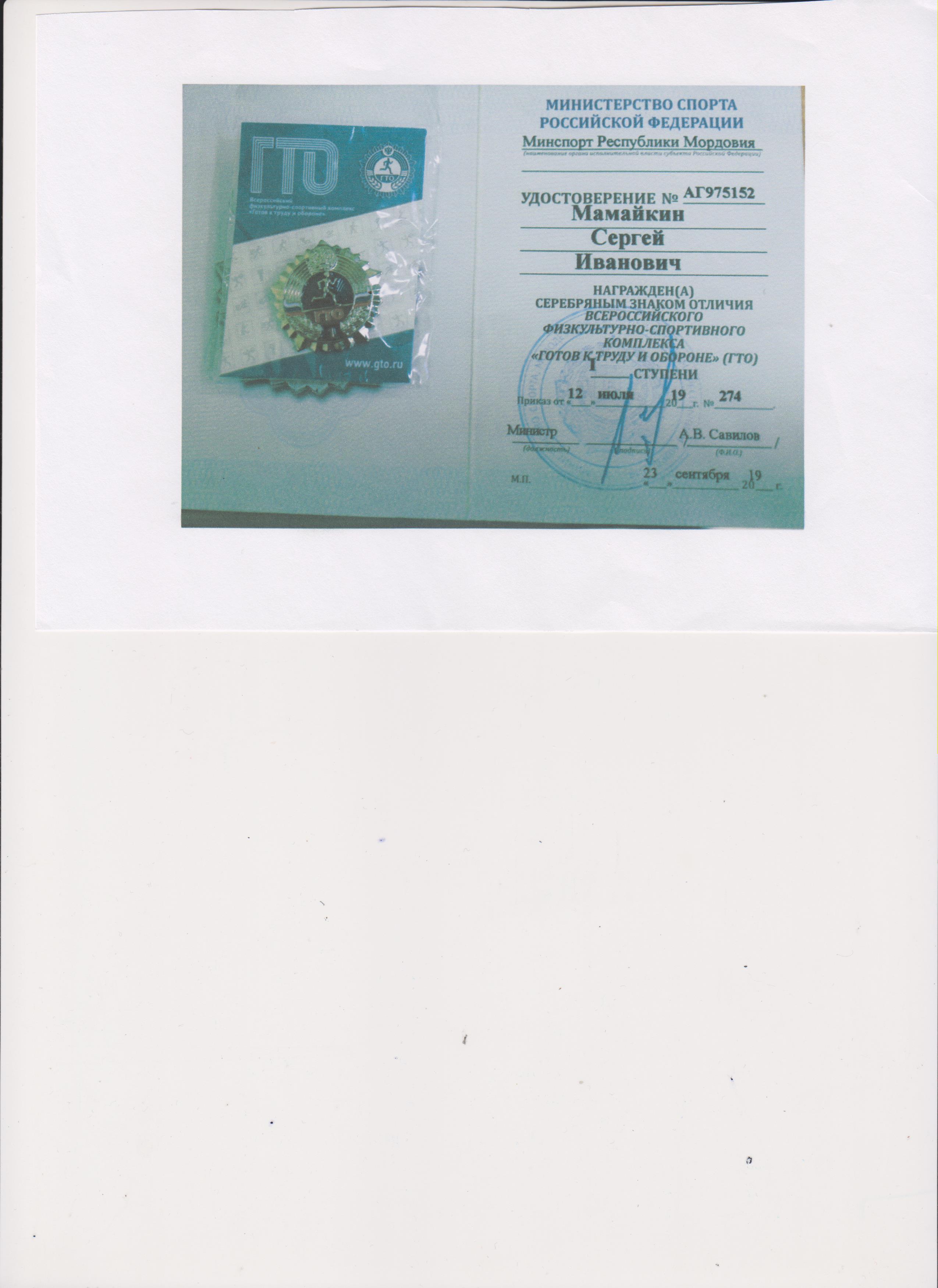 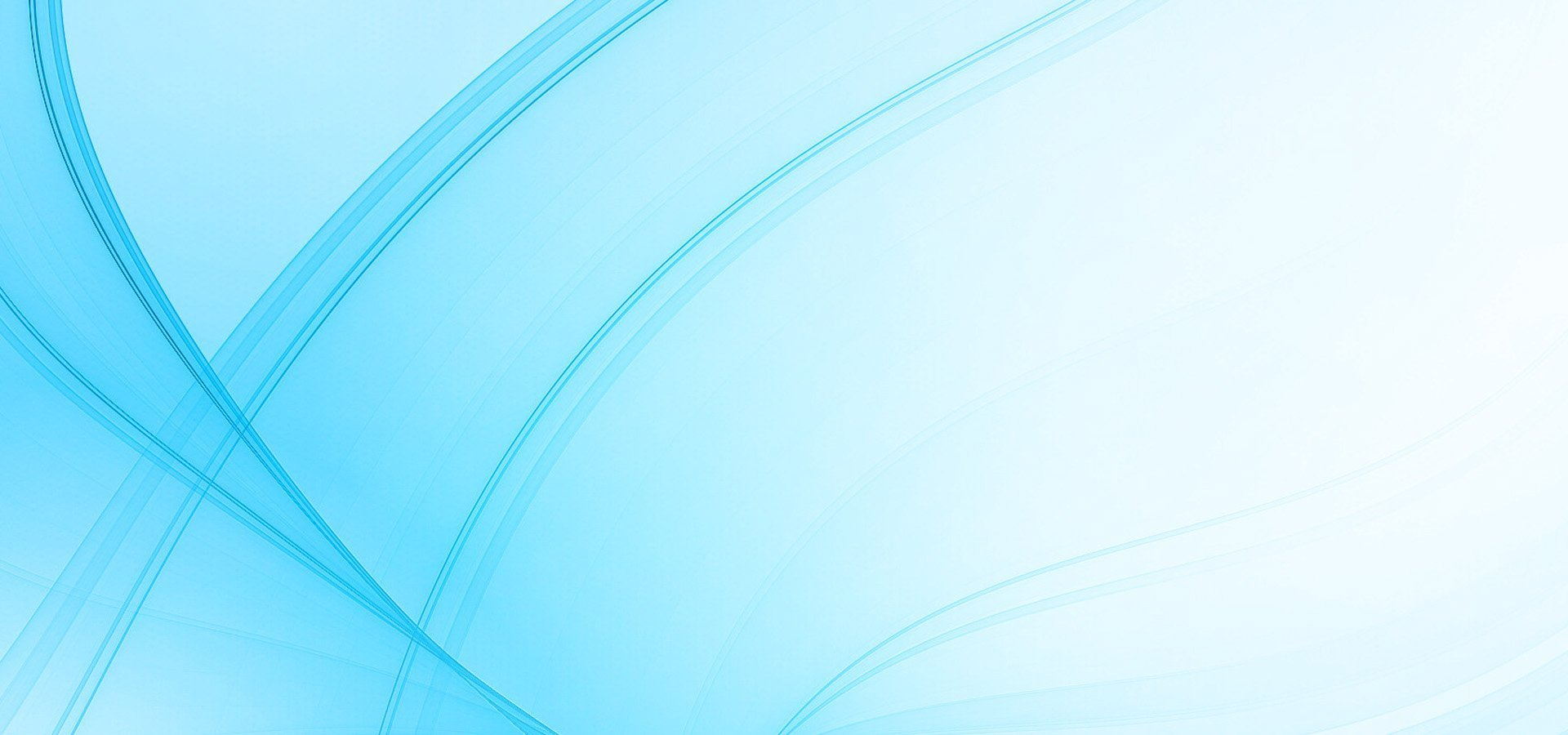 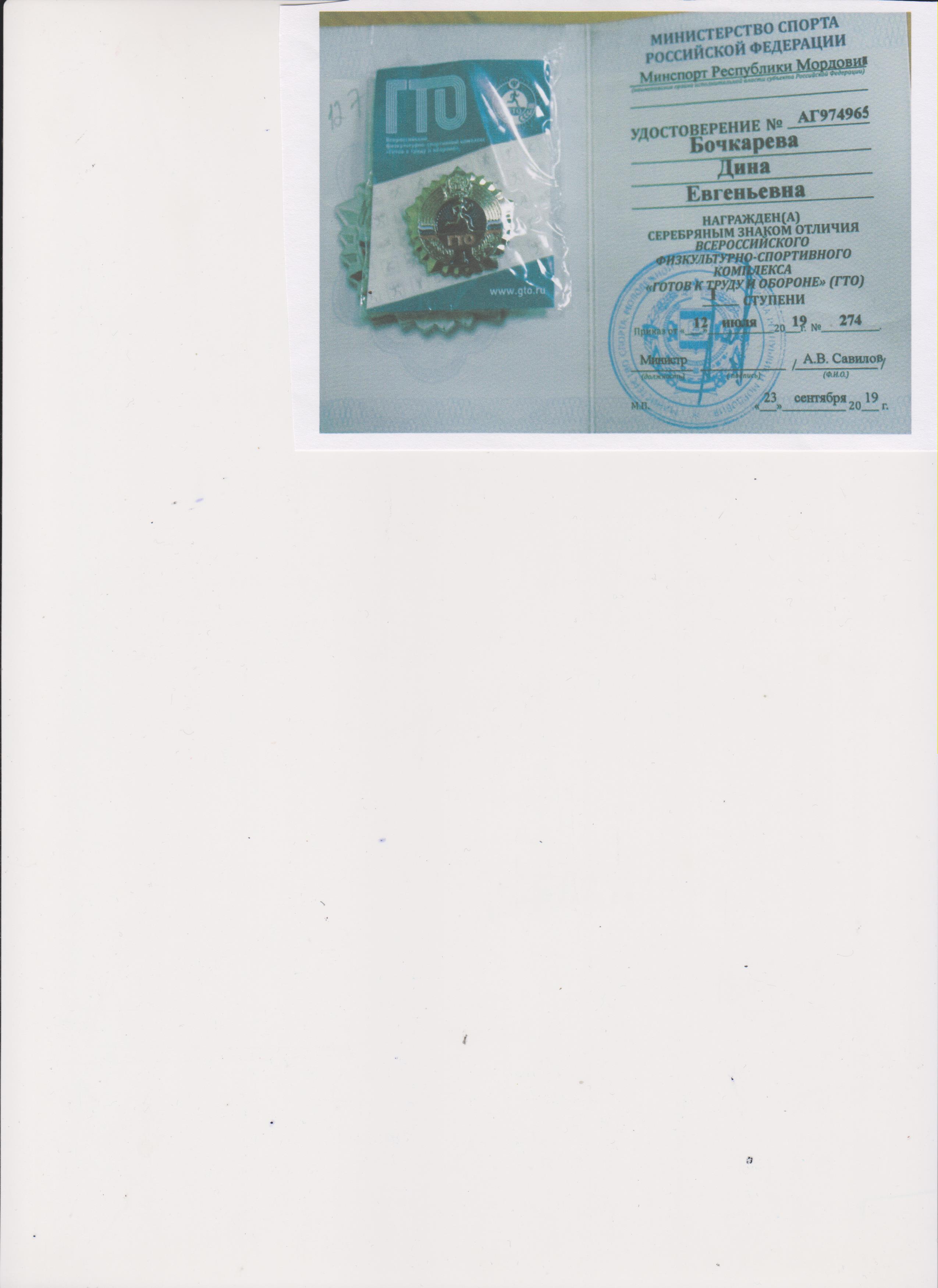 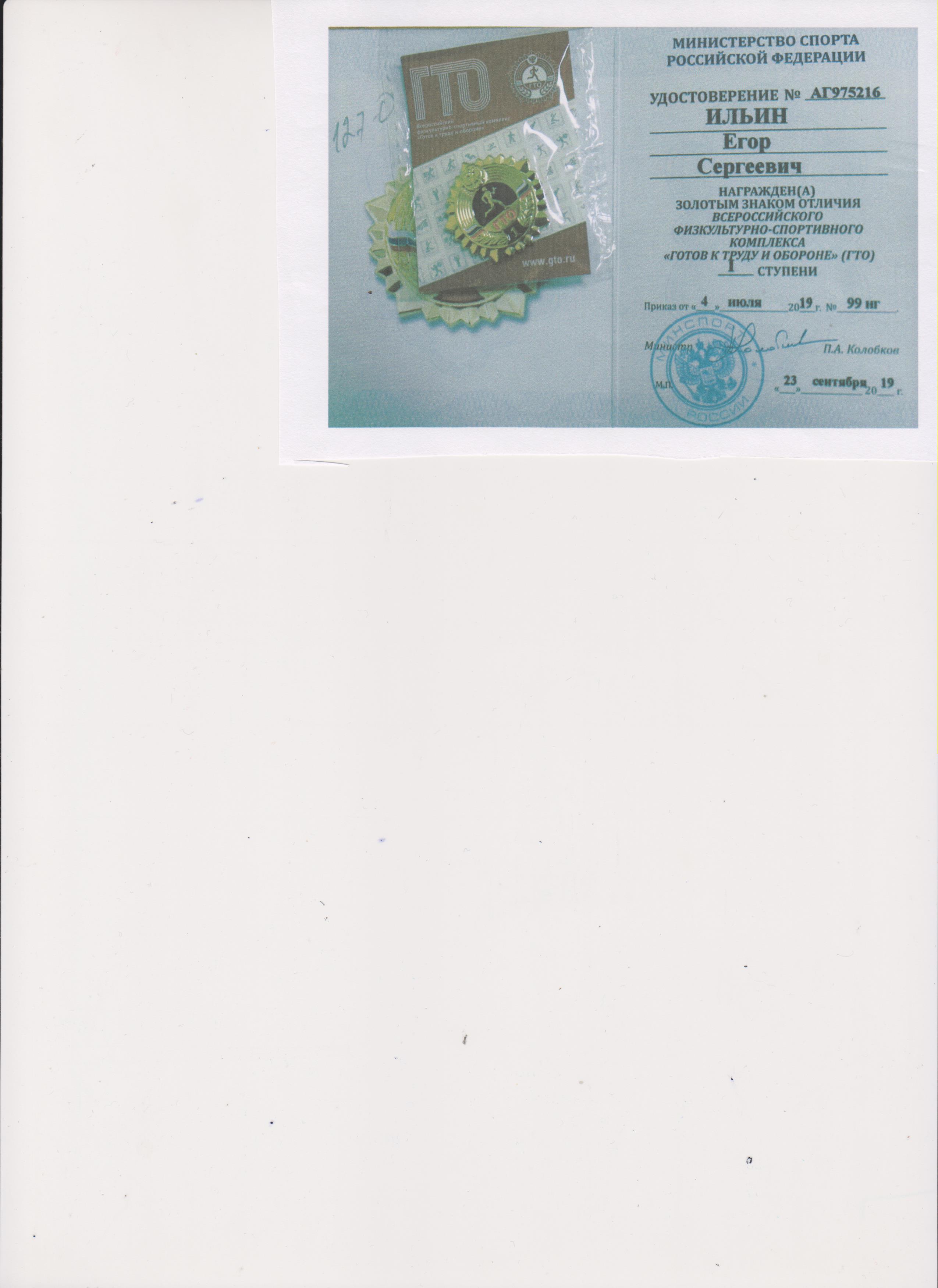 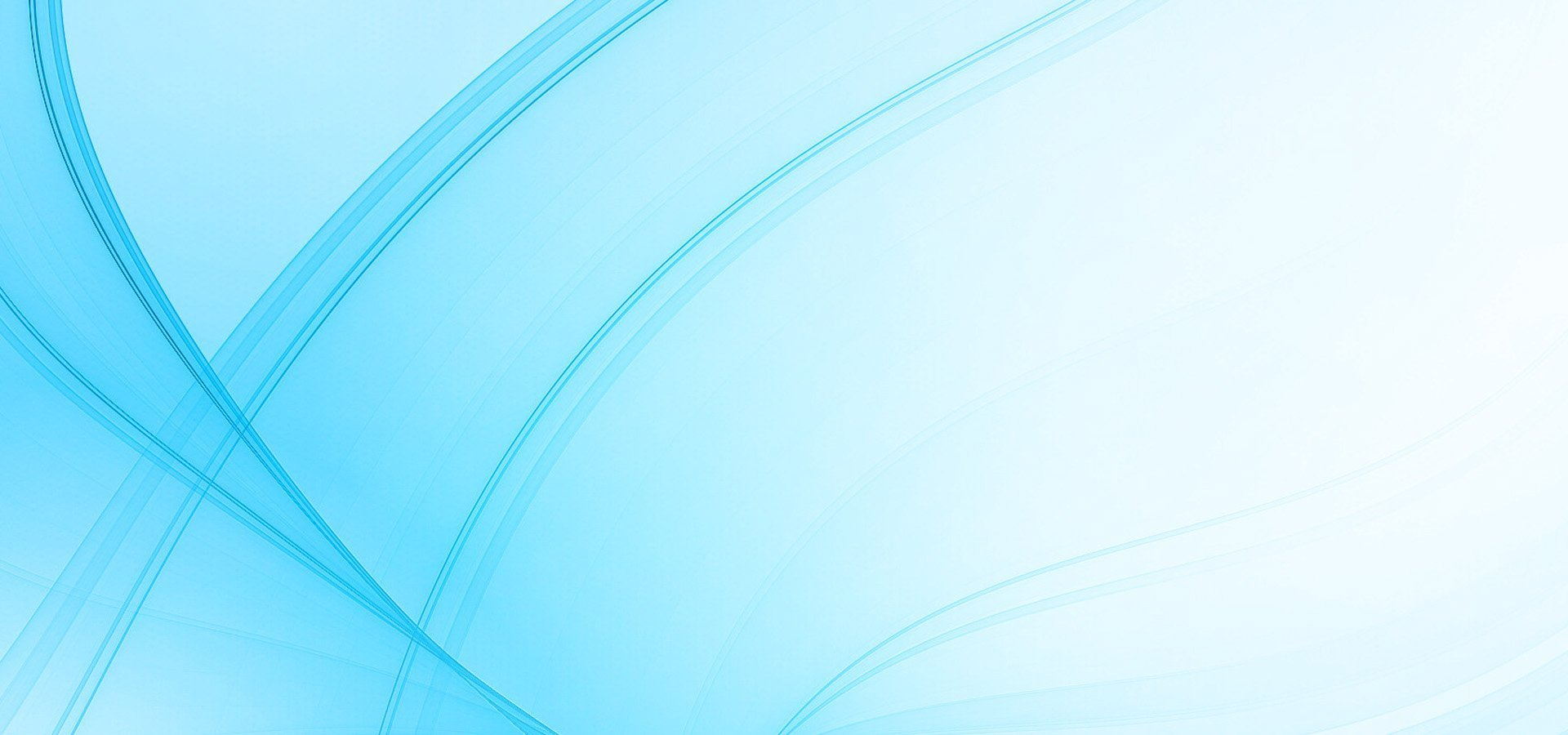 5. Наличие публикаций
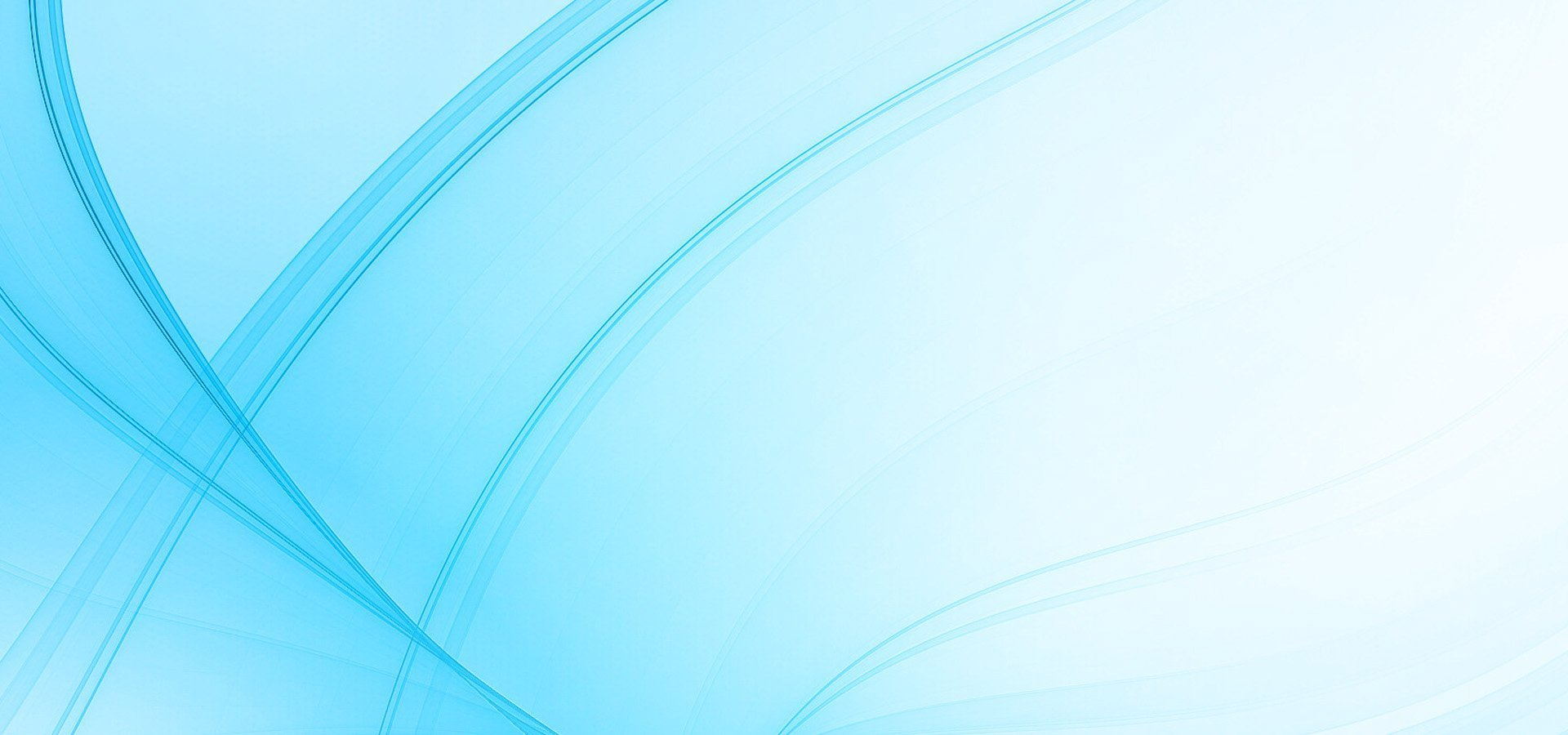 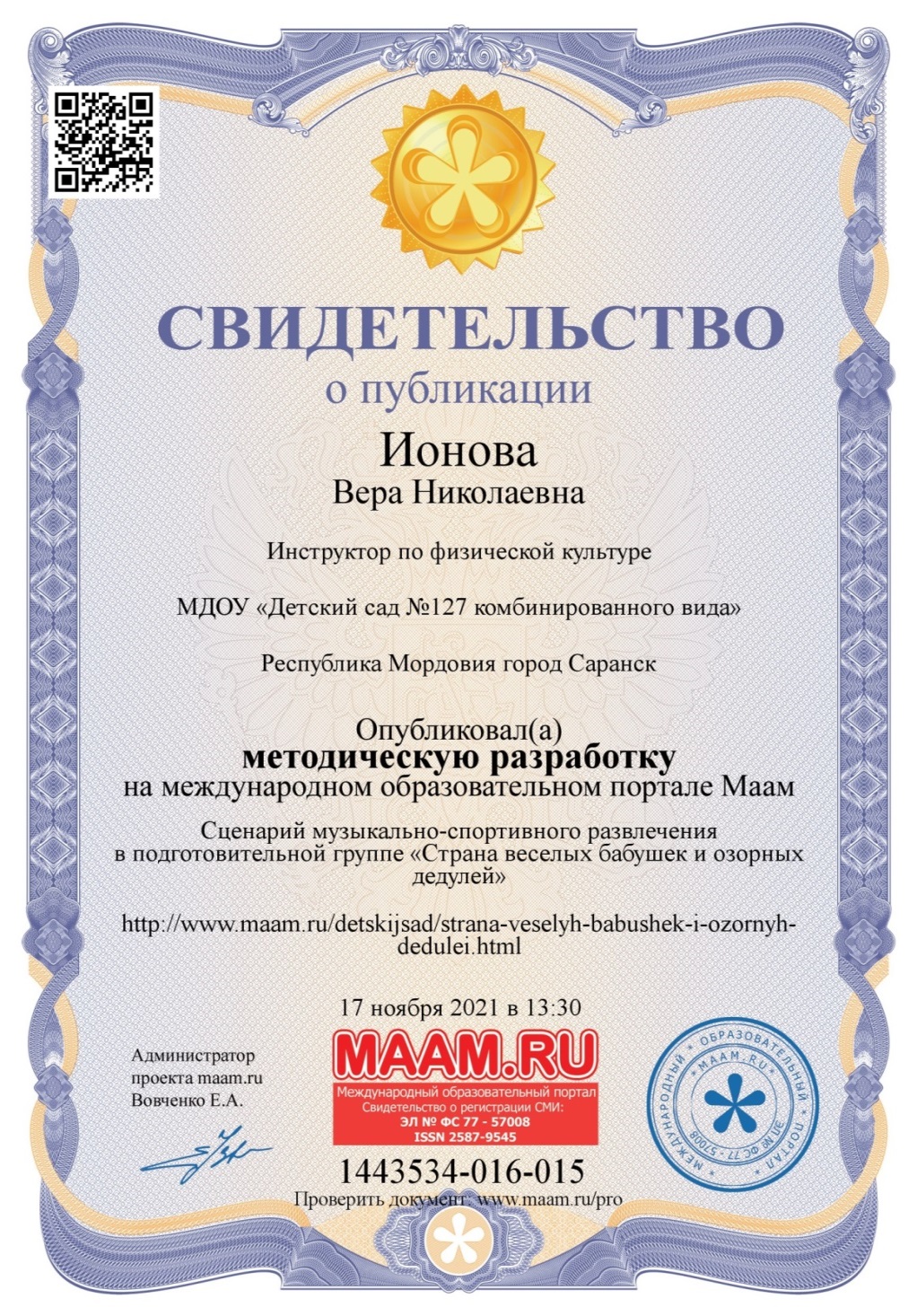 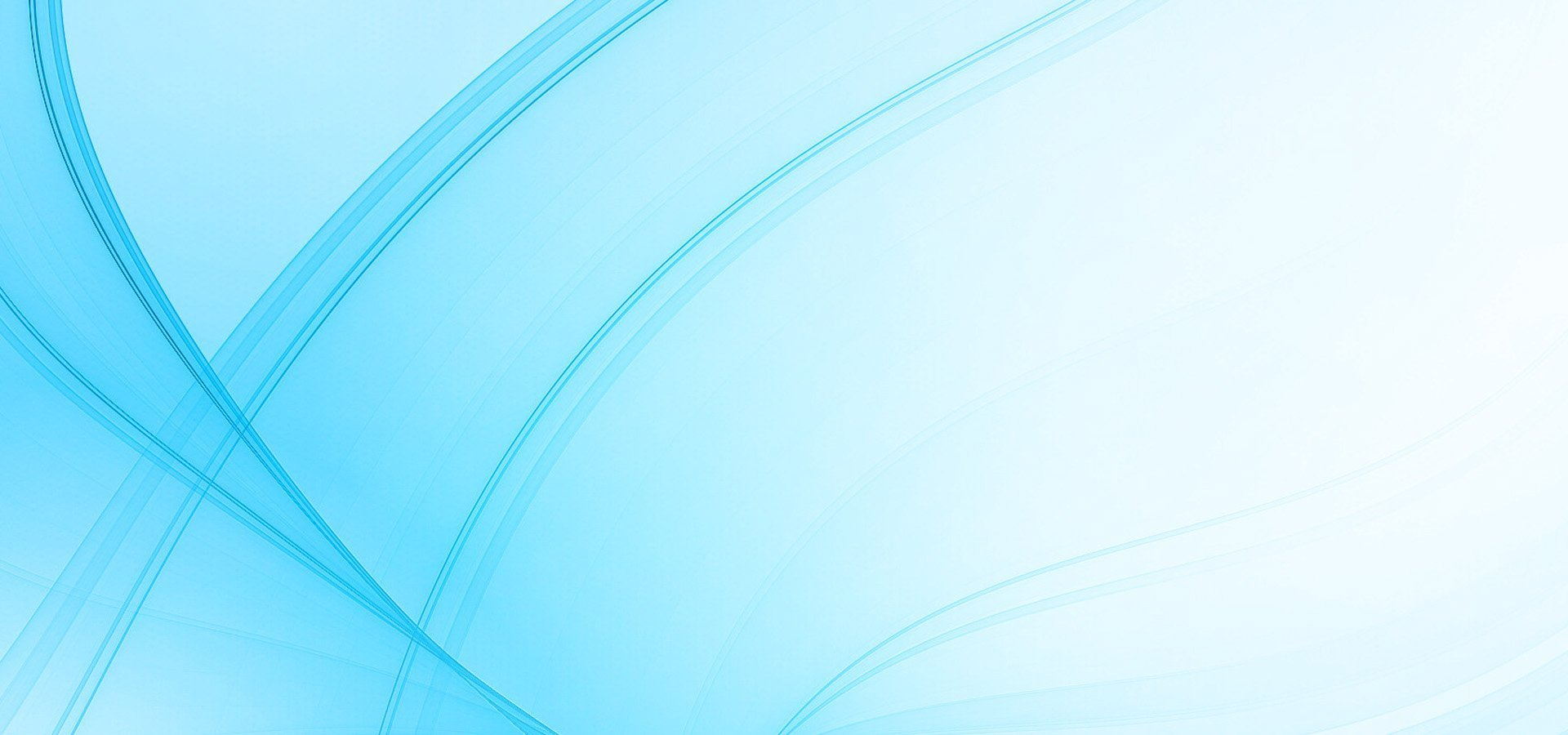 6. Наличие авторских программ, методических пособий, методических рекомендаций
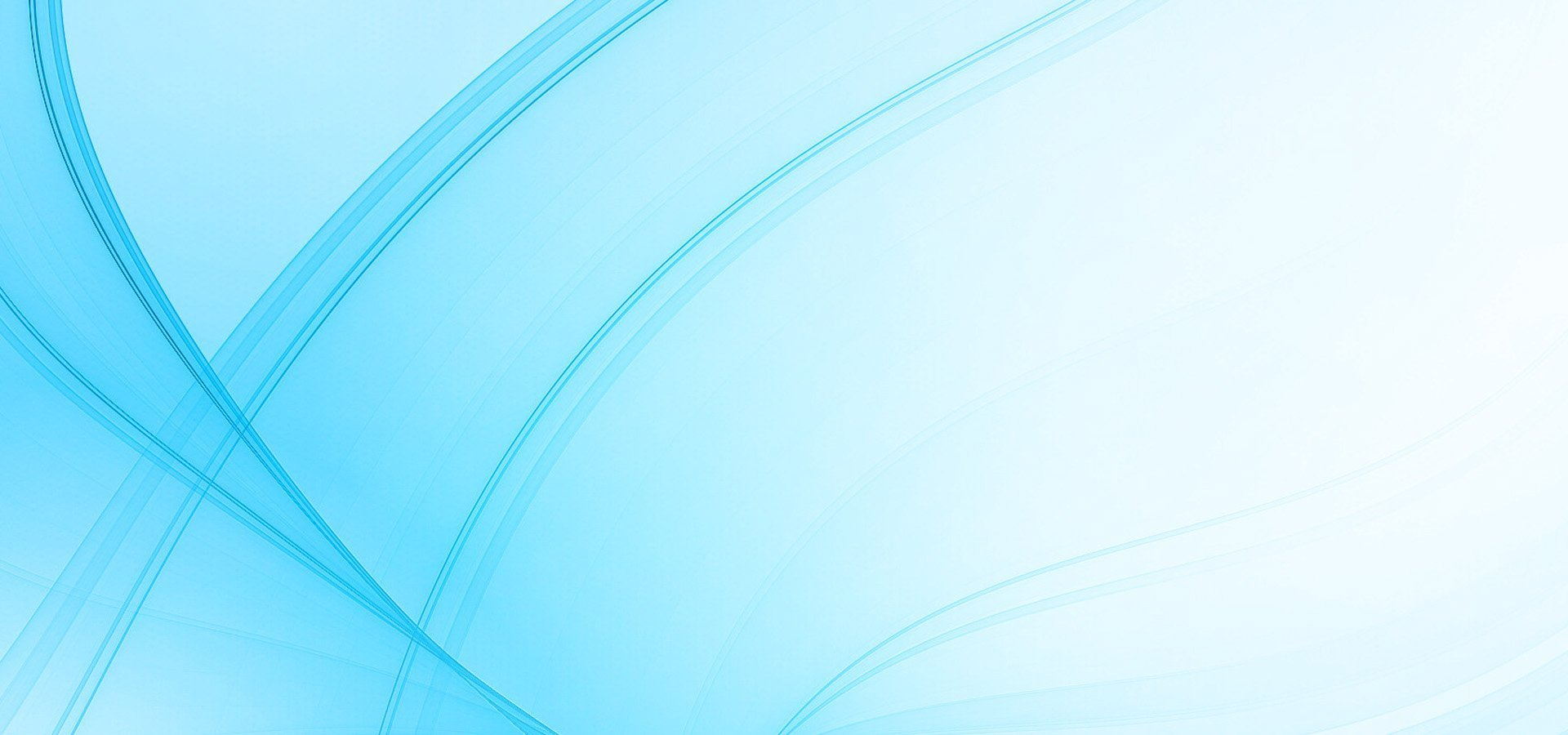 7. Выступления  
на заседаниях методических советов, научно-практических конференциях, педагогических чтениях, семинарах, форумах
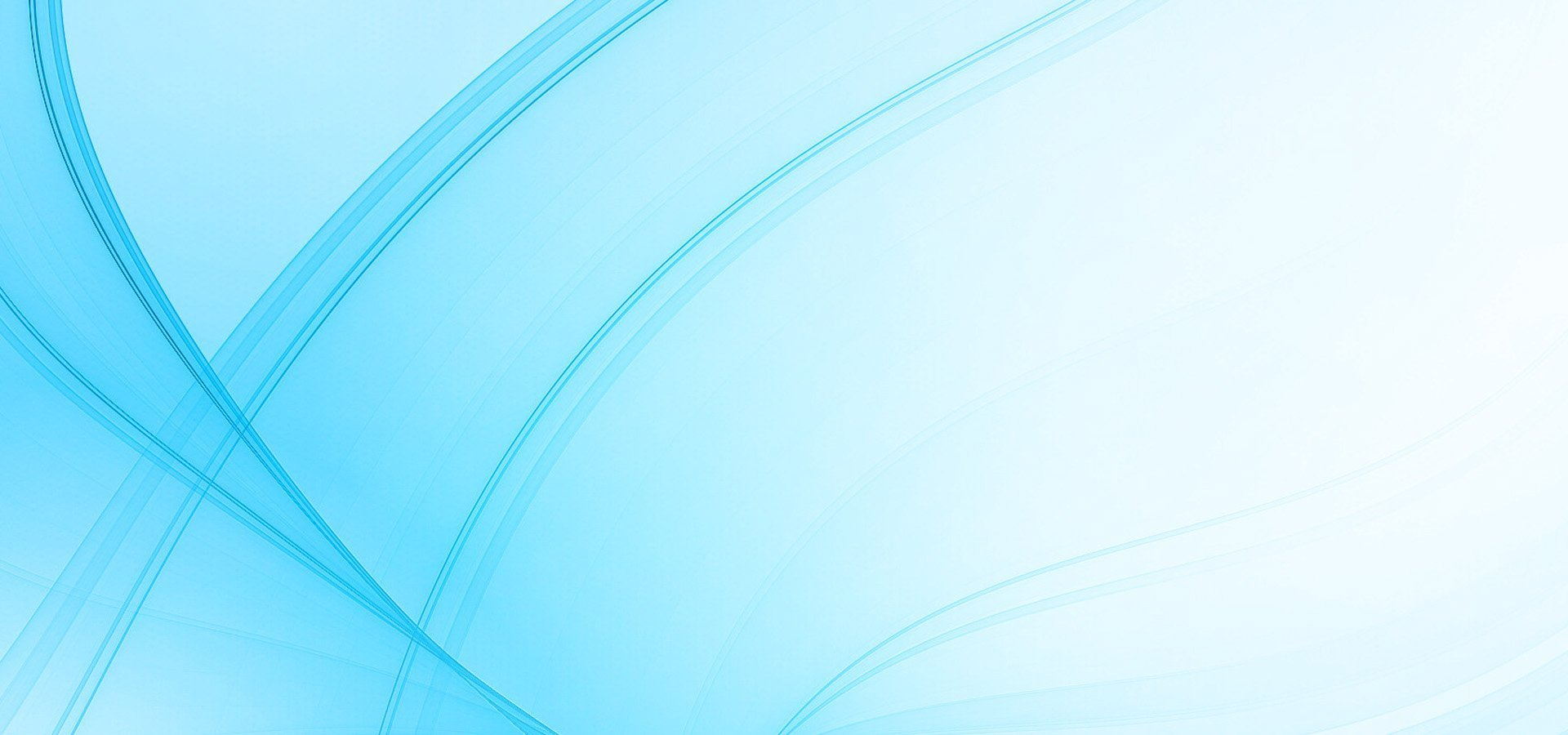 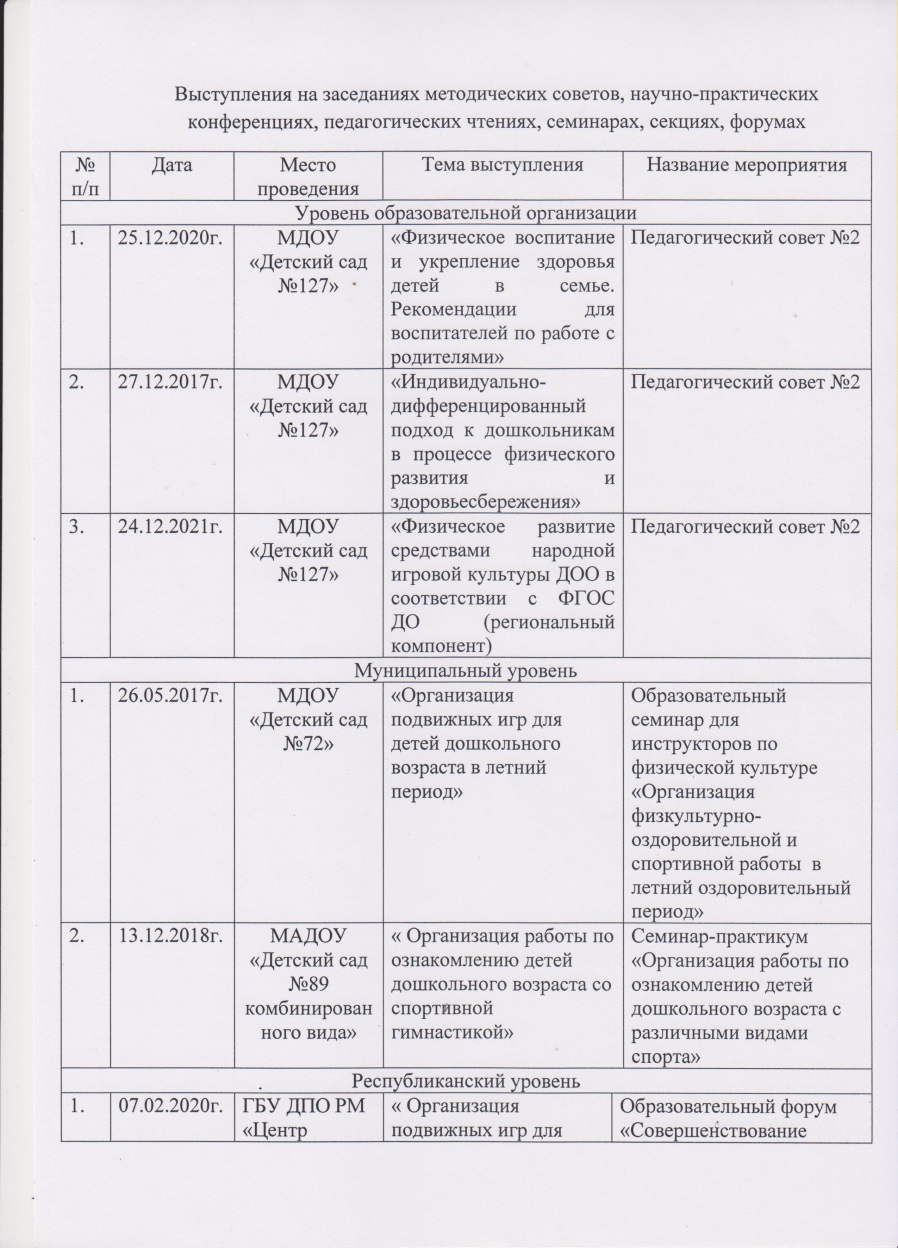 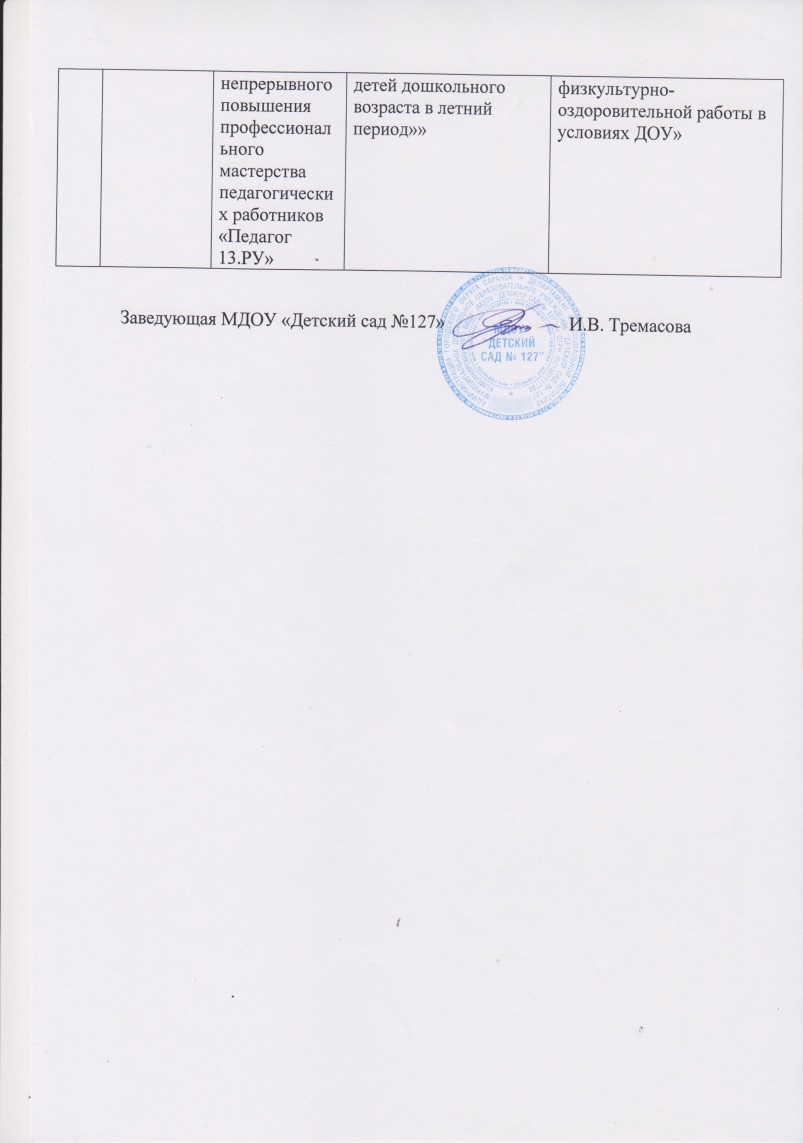 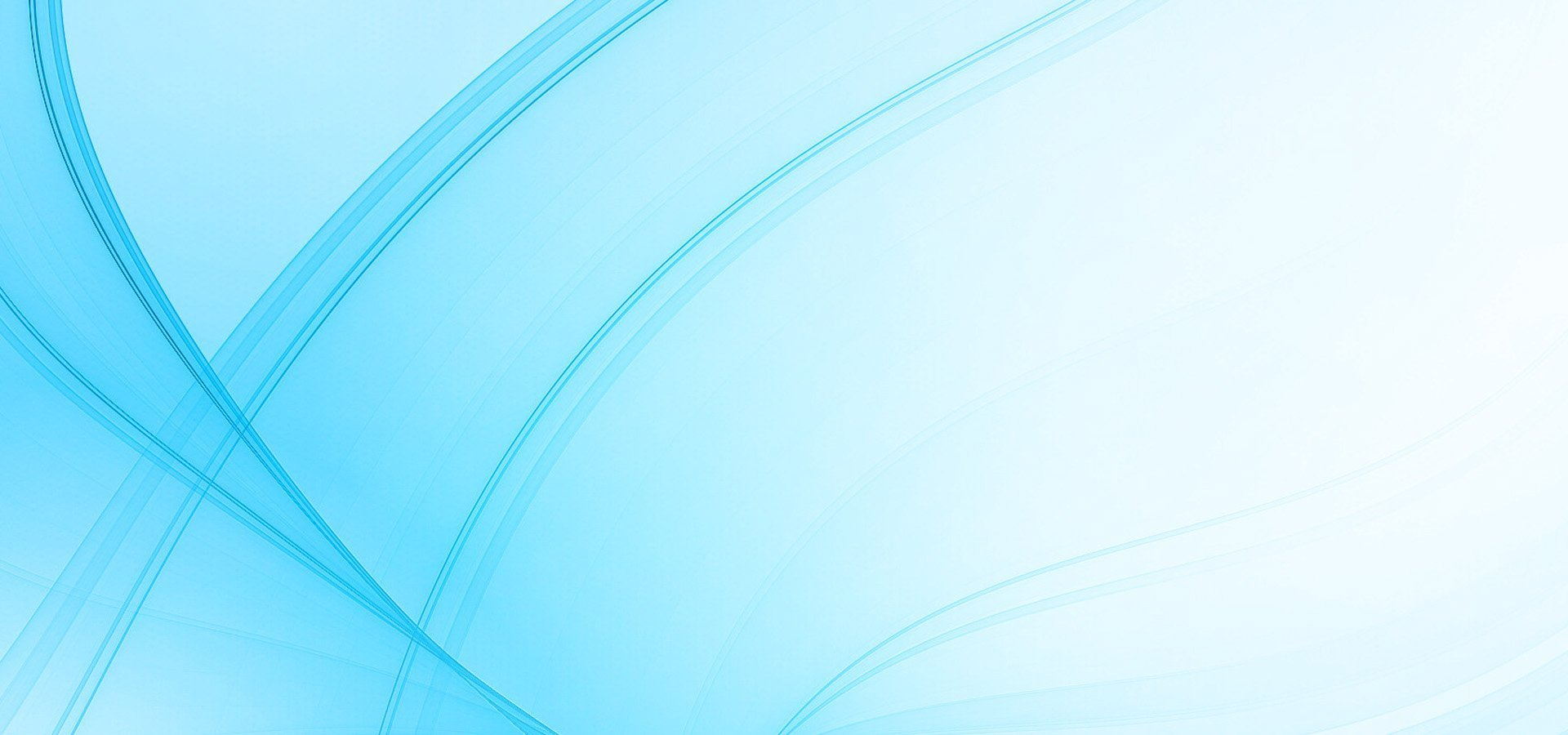 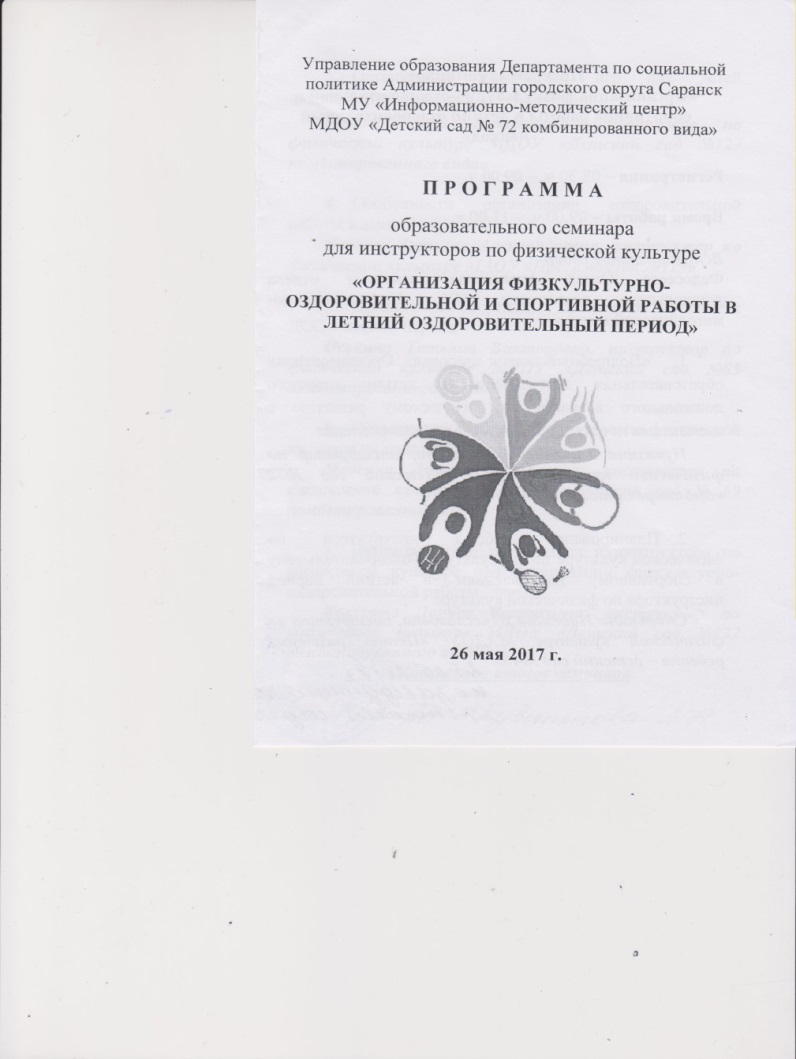 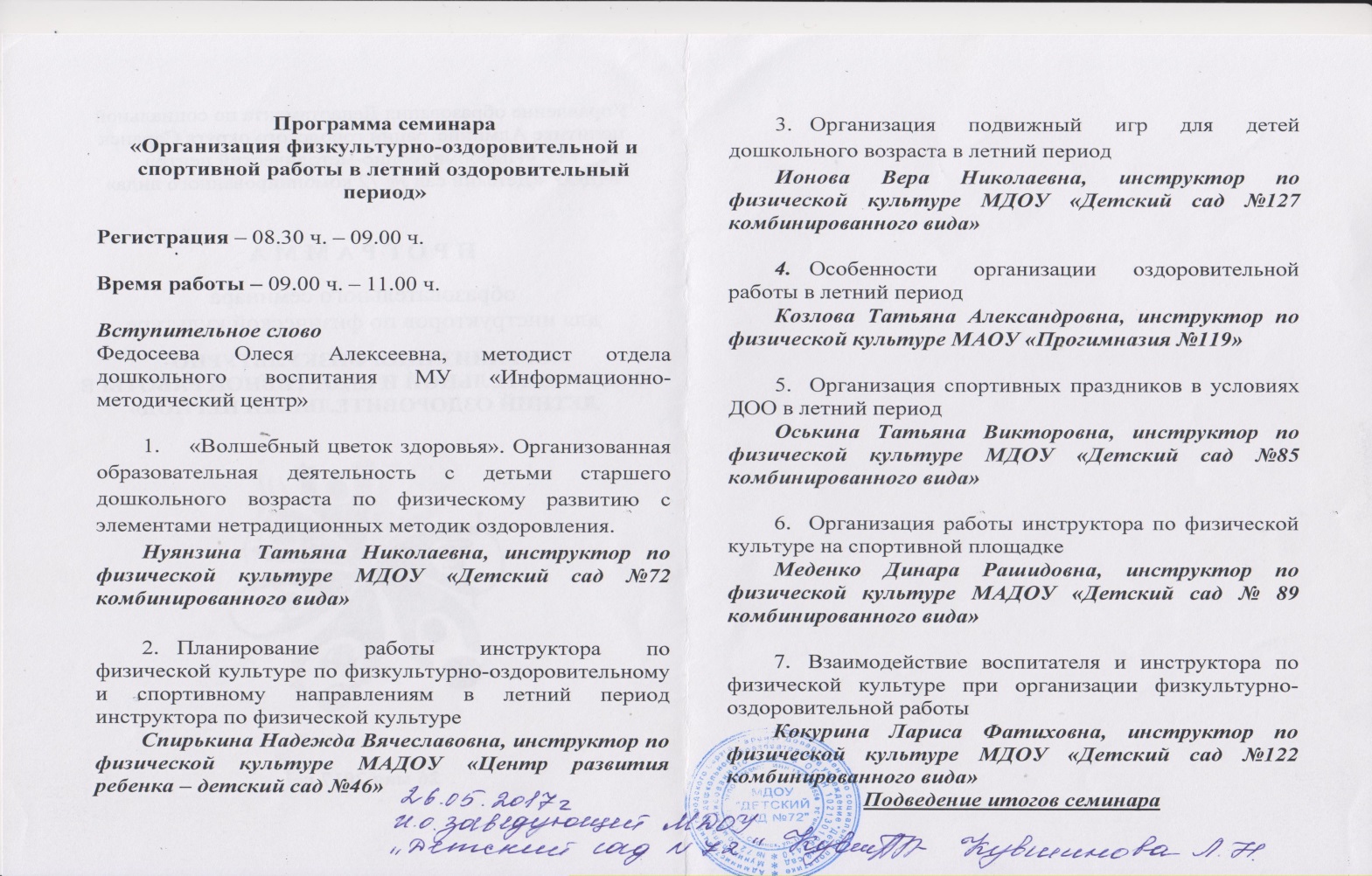 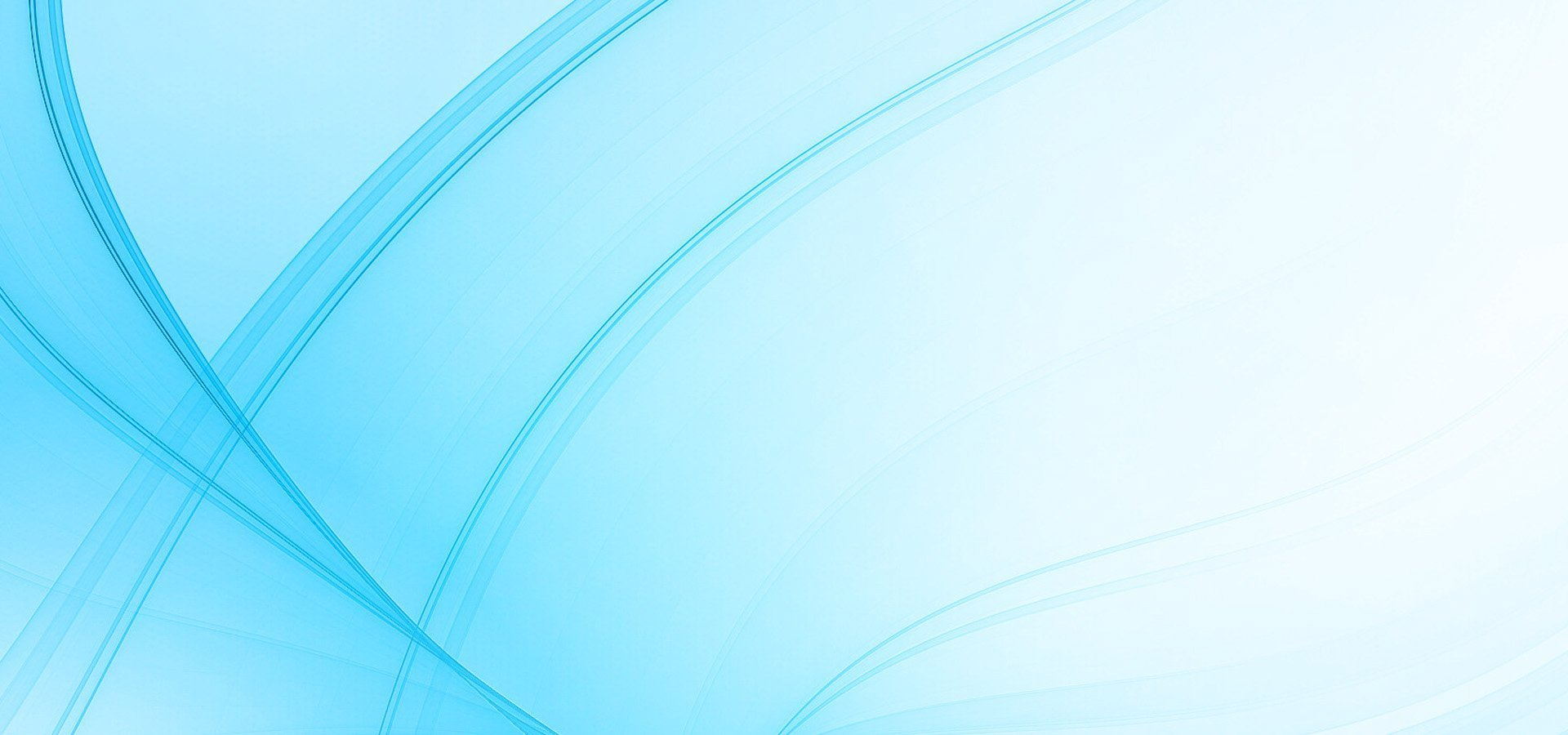 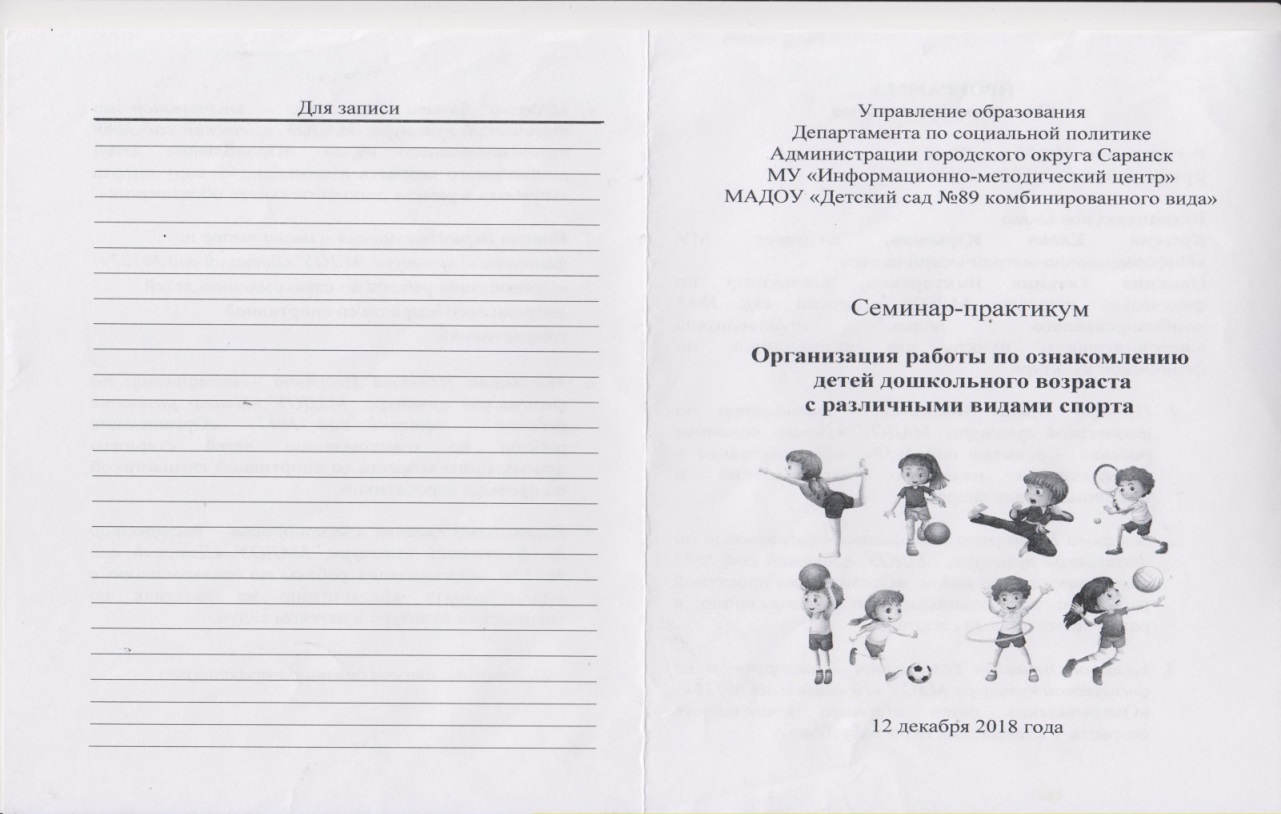 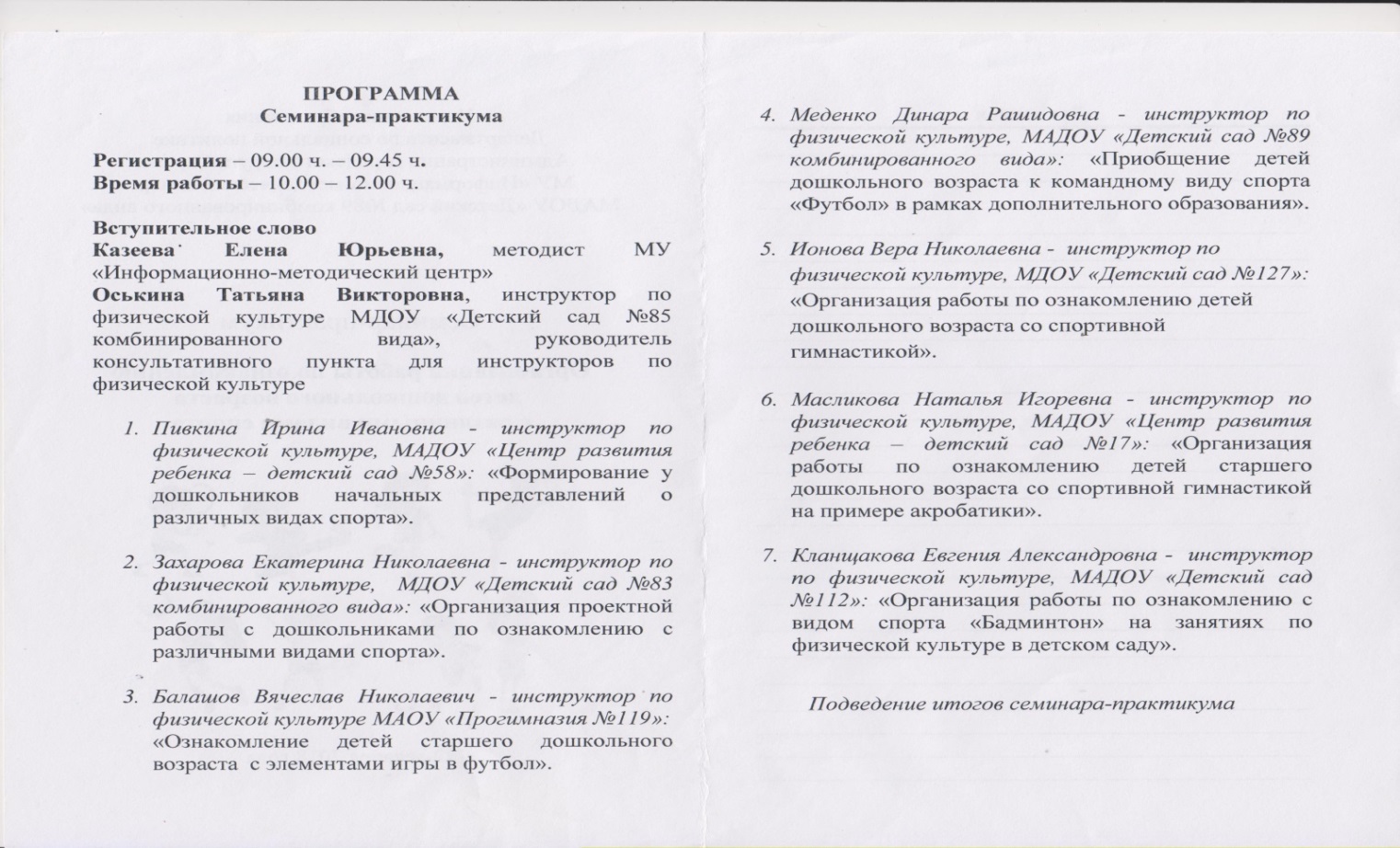 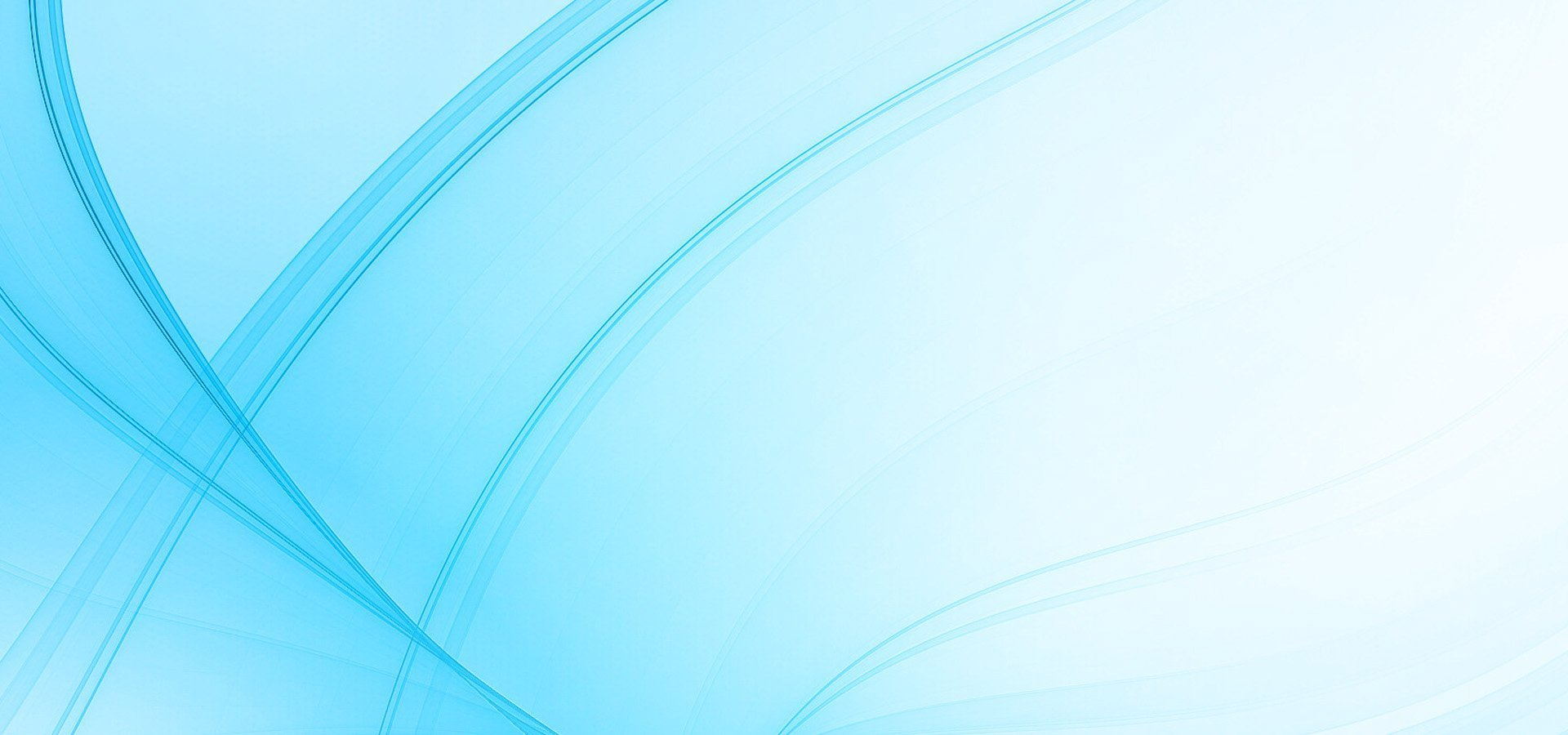 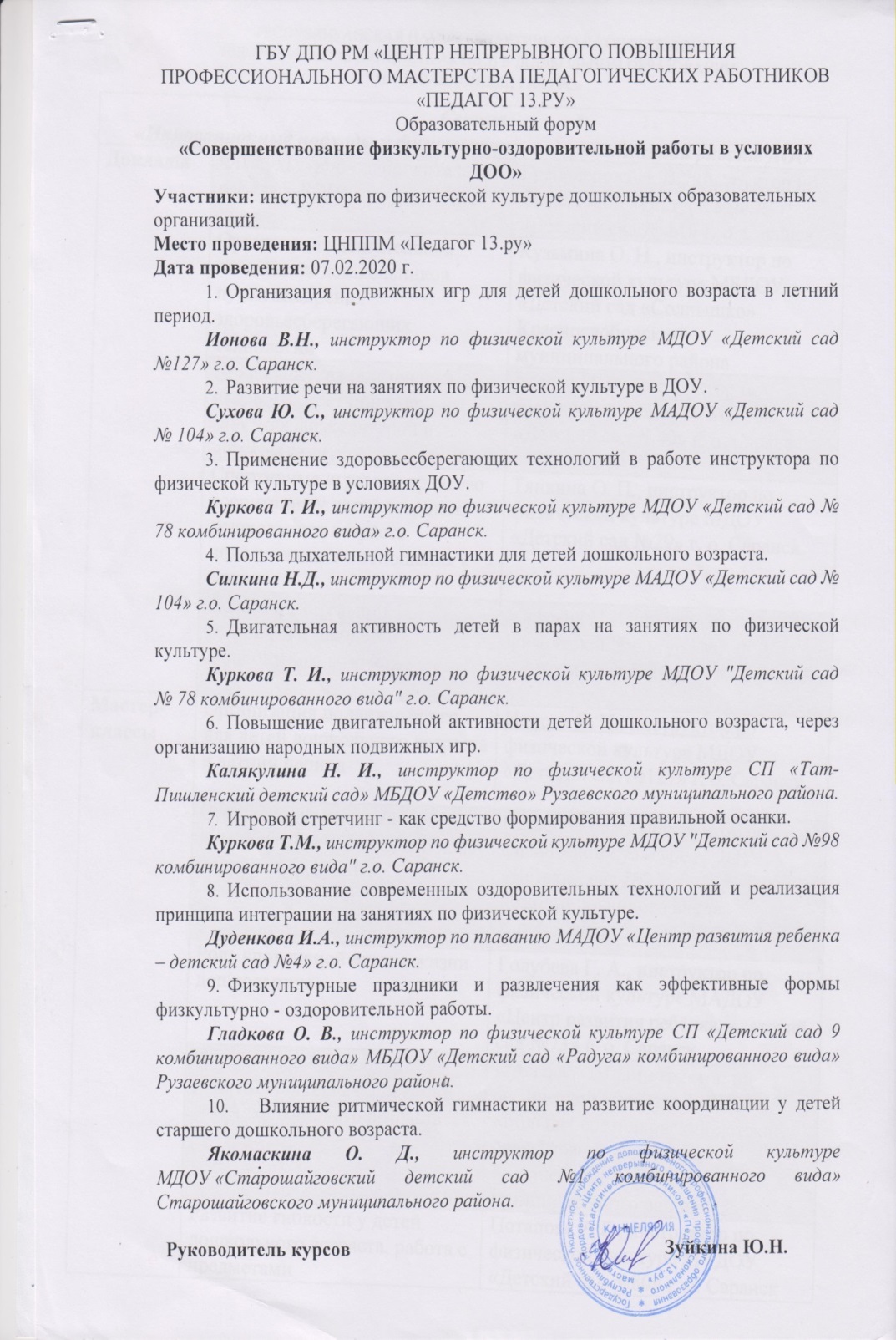 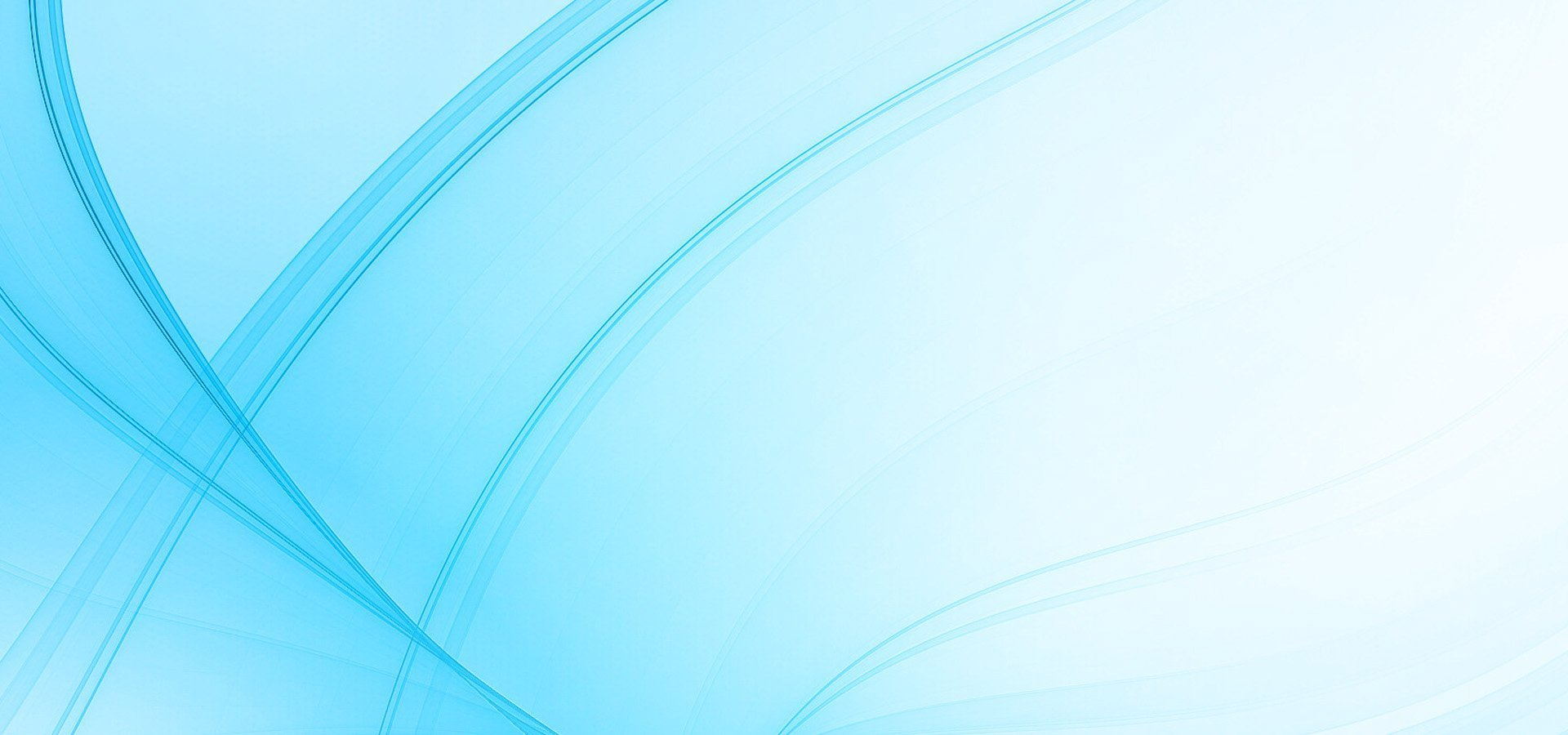 8. Проведение 
мастер-классов, 
открытых занятий, мероприятий
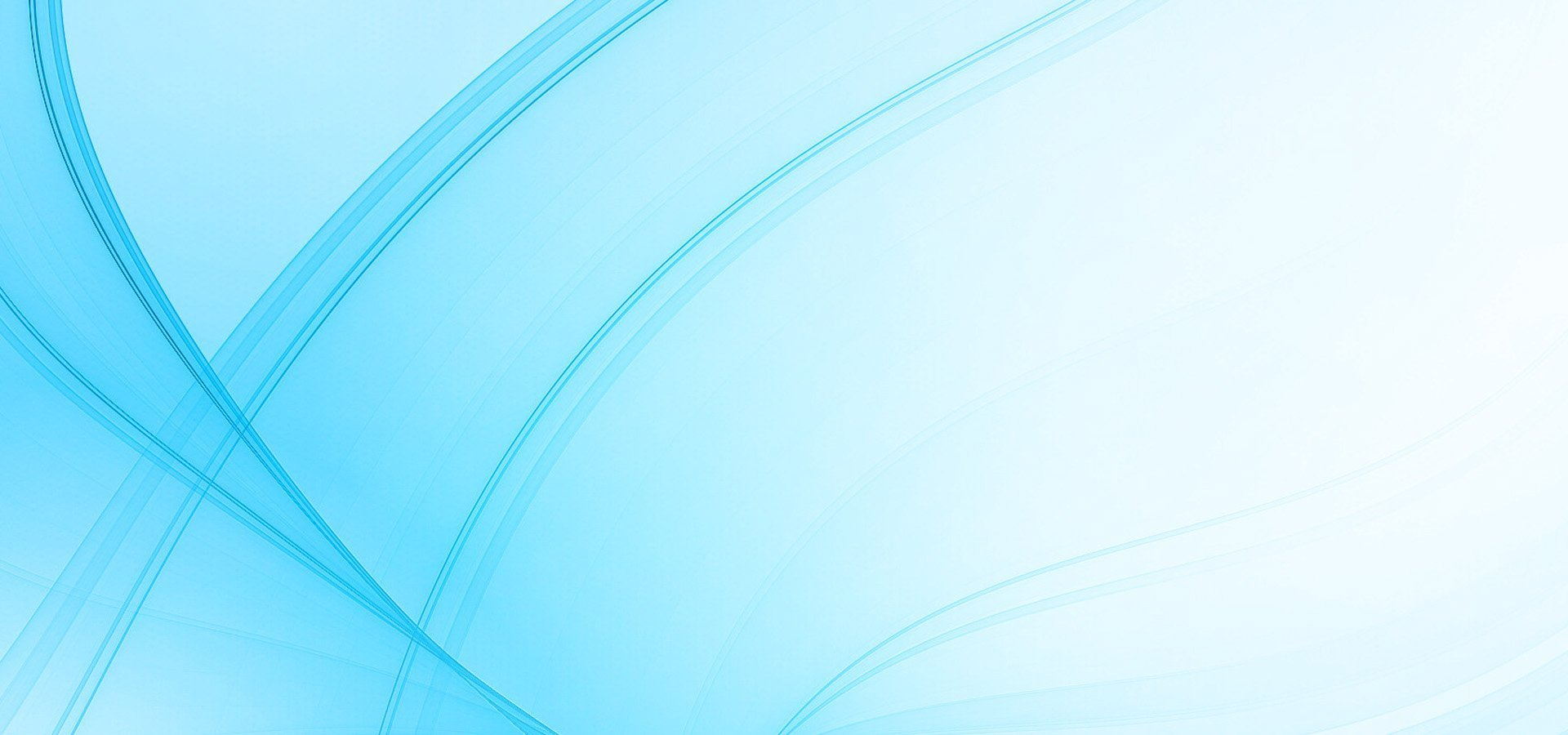 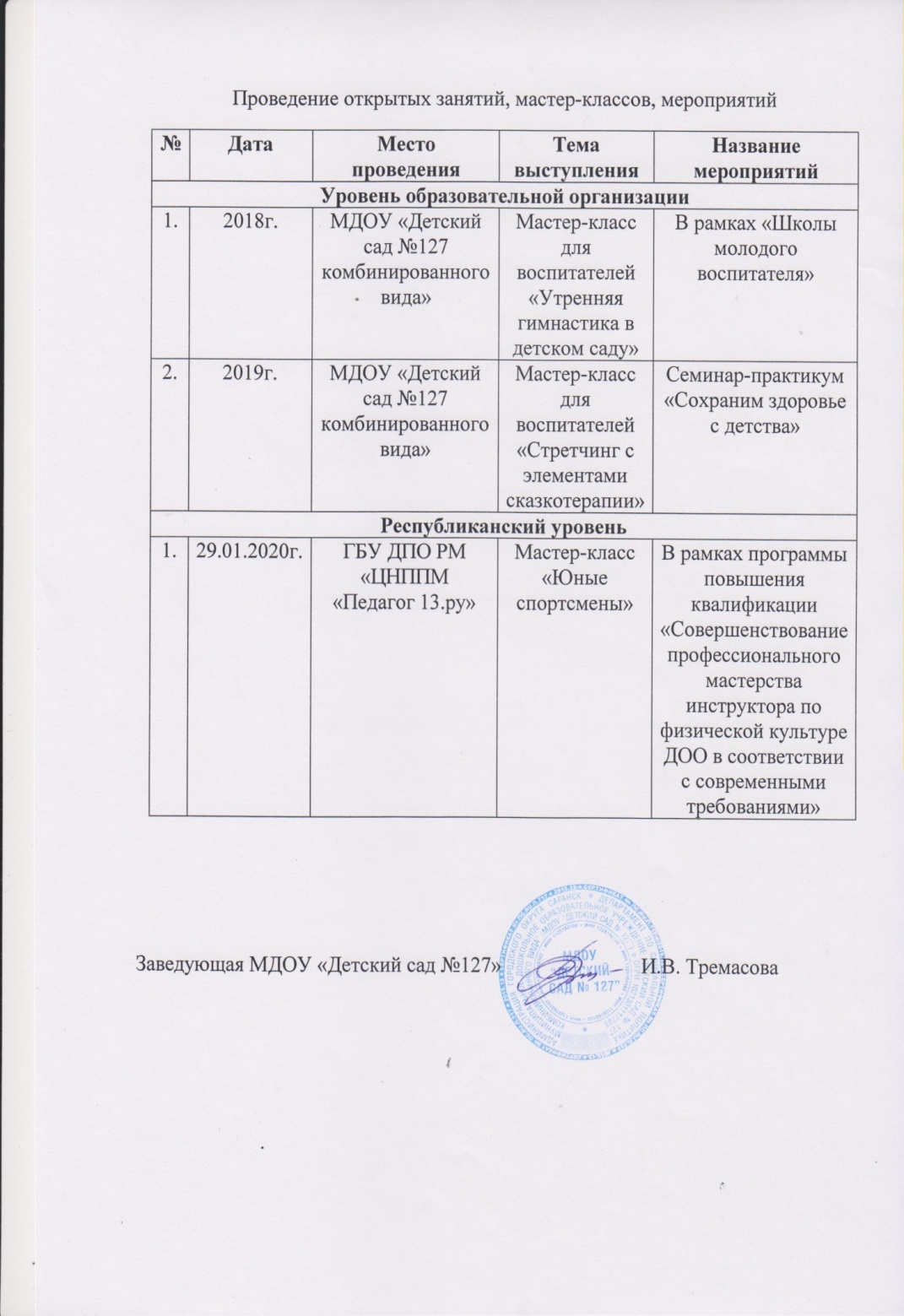 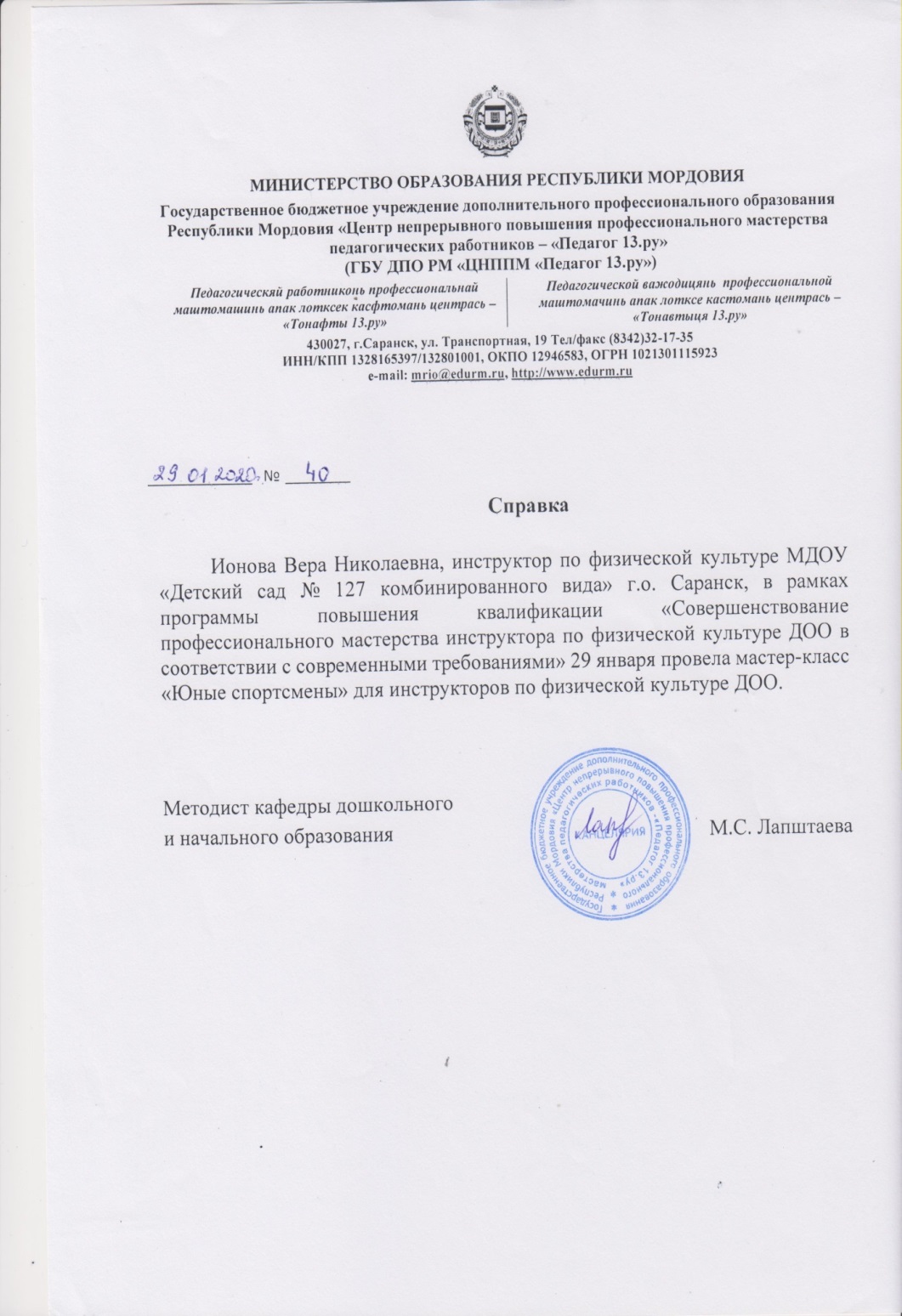 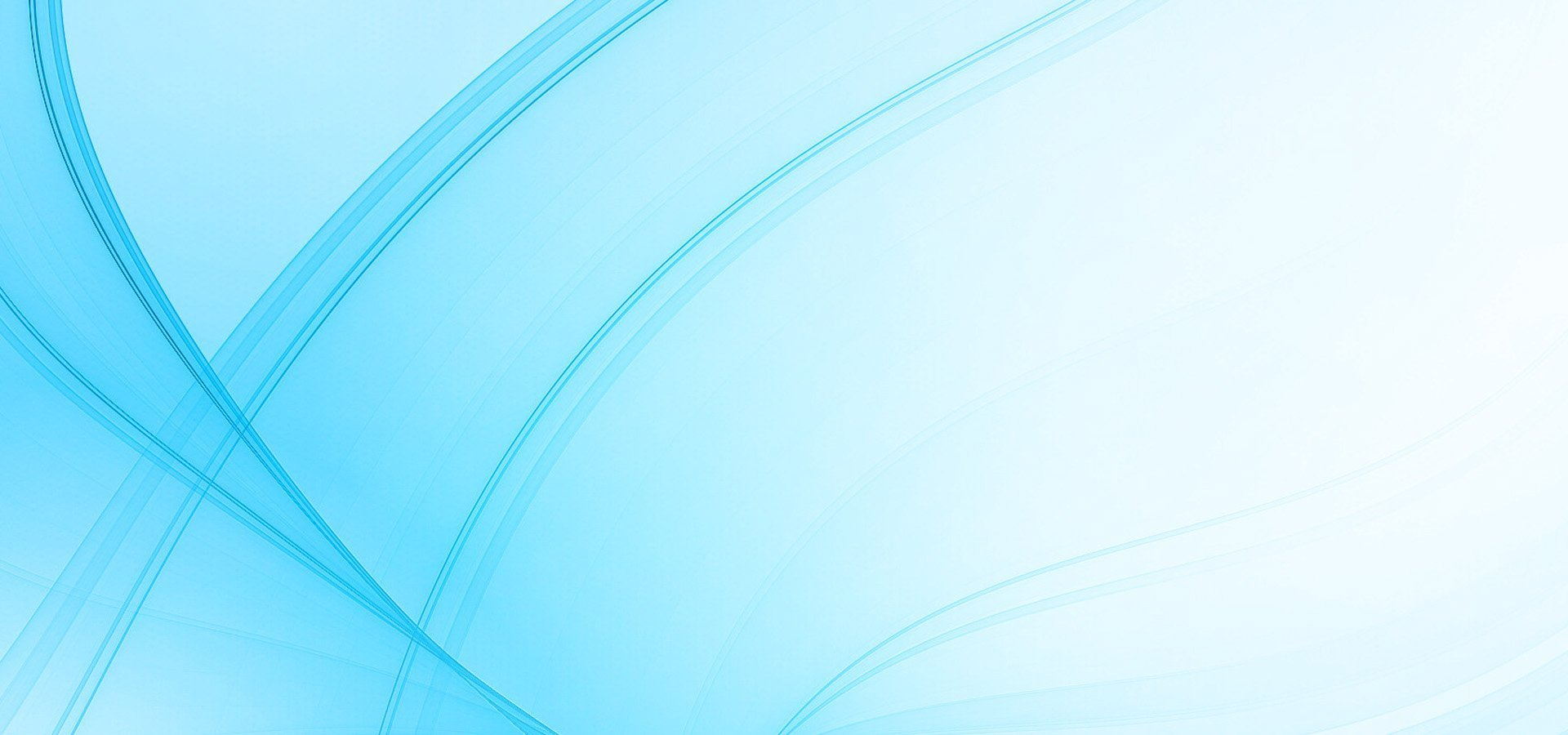 9. Общественно-педагогическая активность педагога: участие в комиссиях, педагогических сообществах,
 в жюри конкурсов
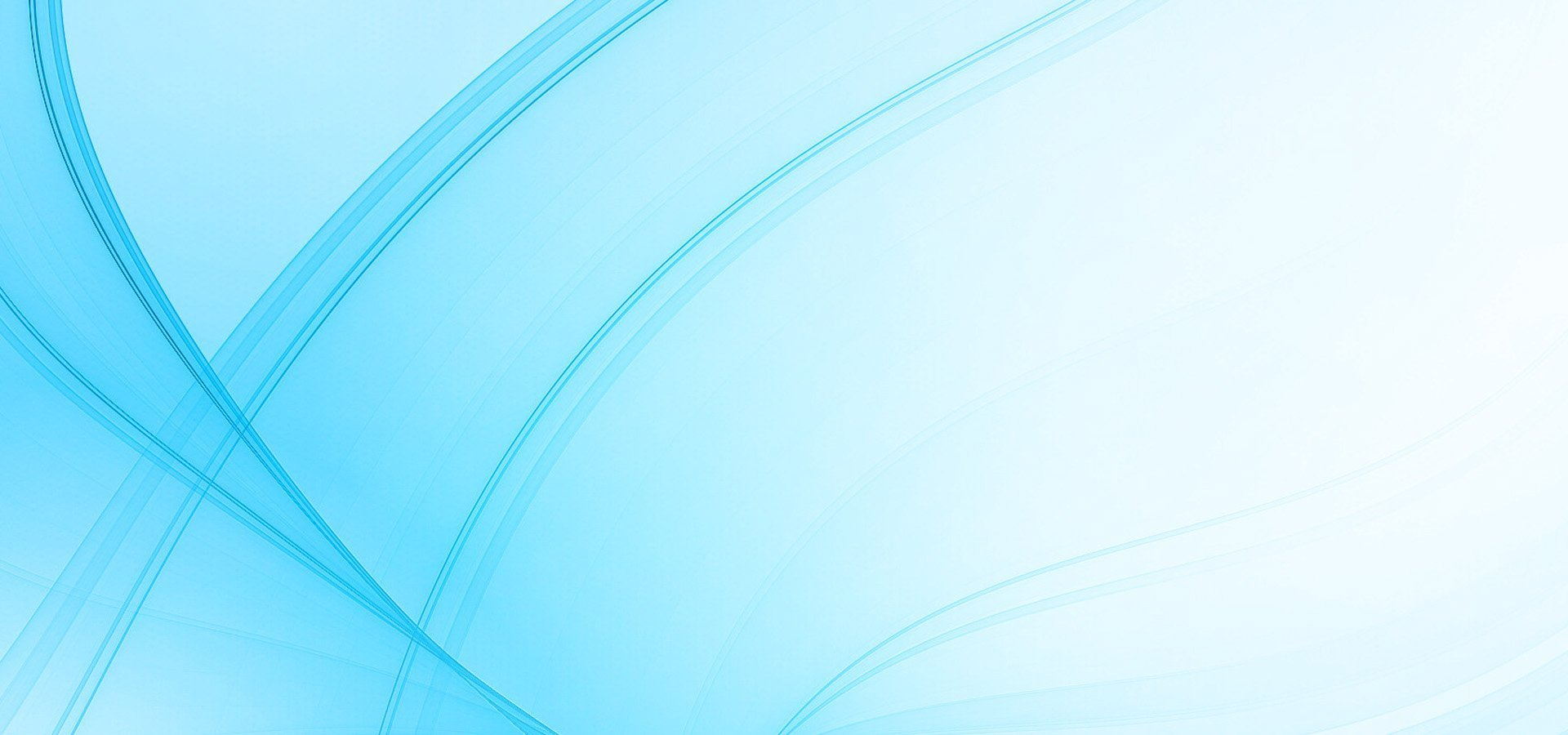 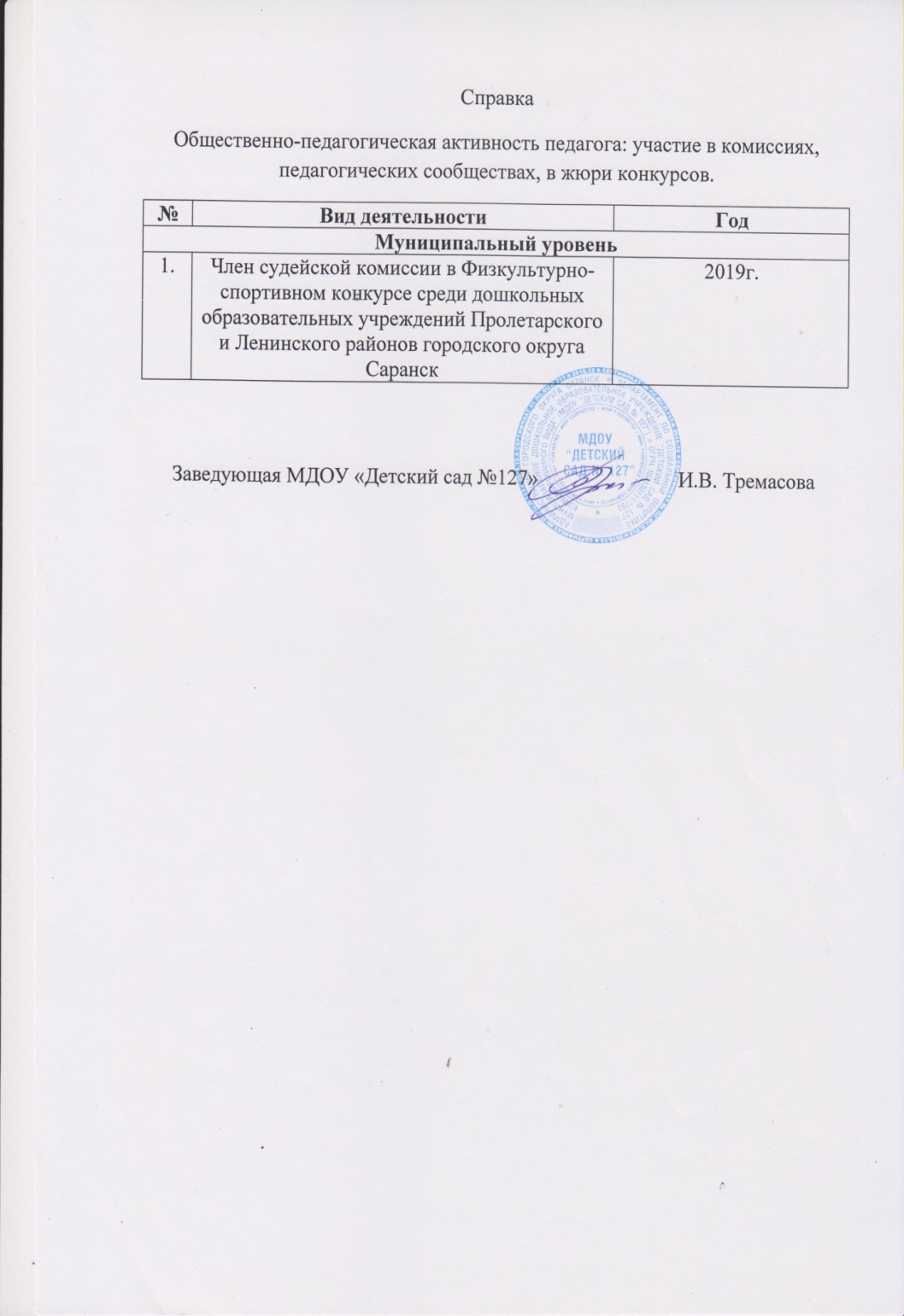 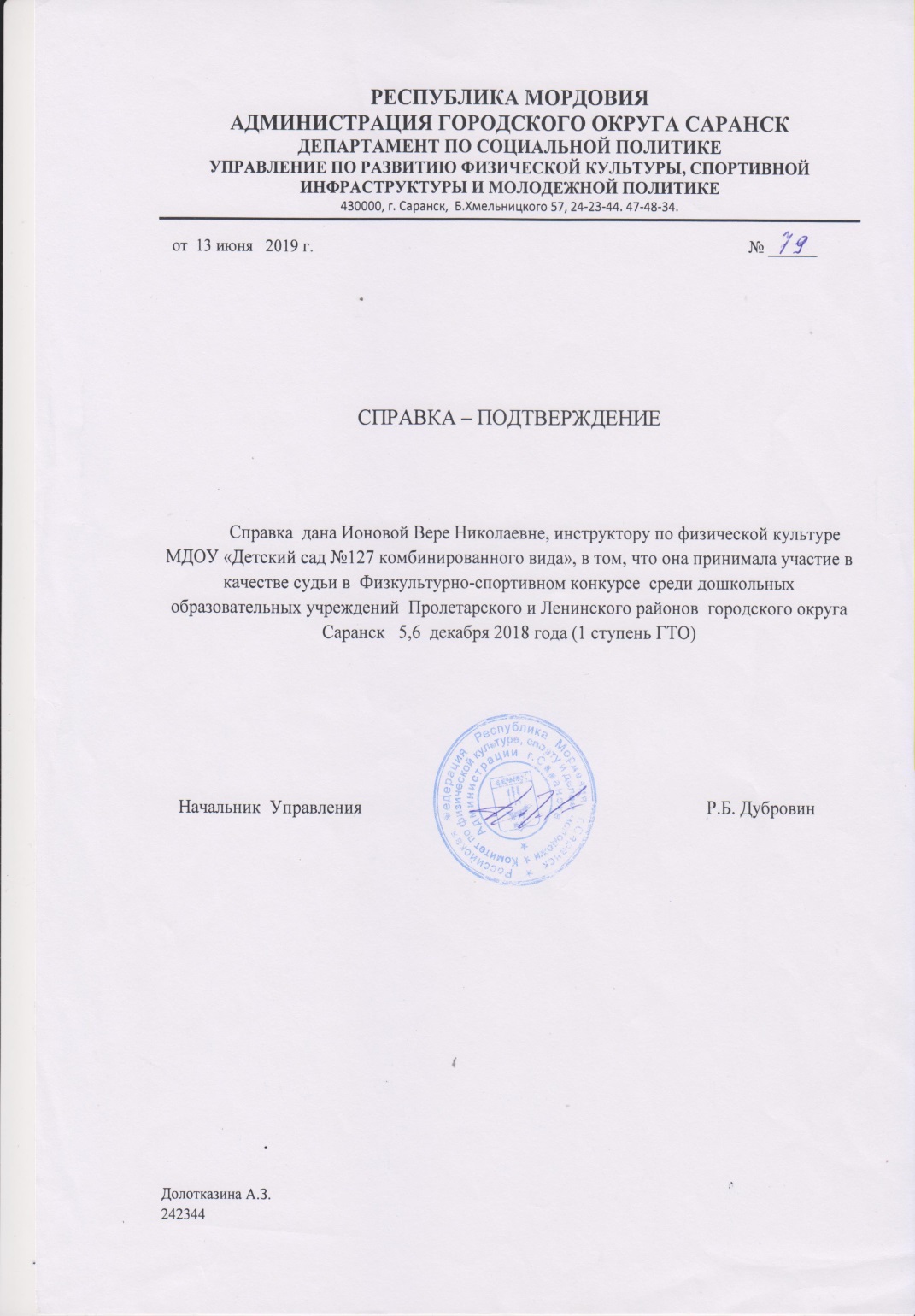 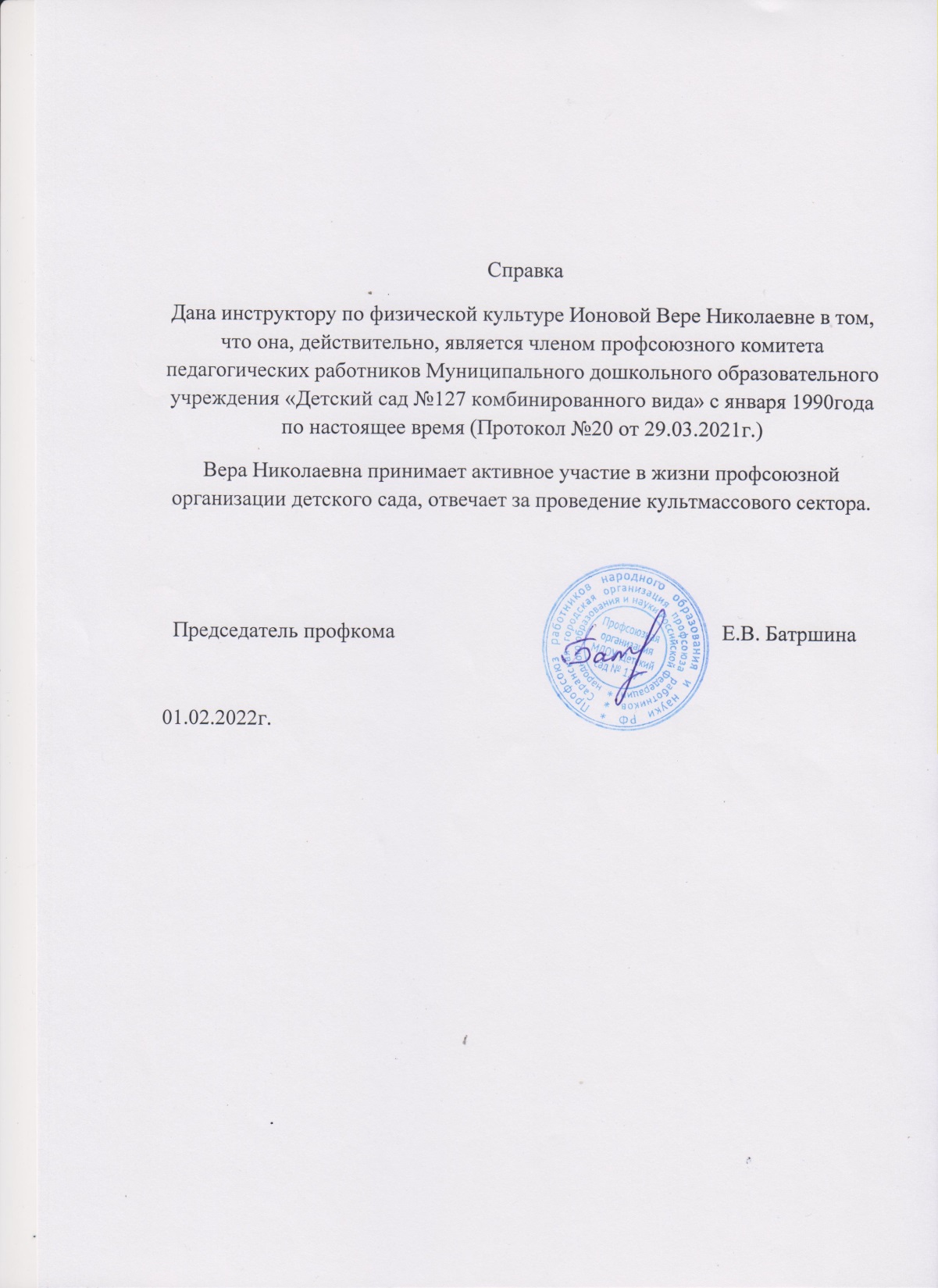 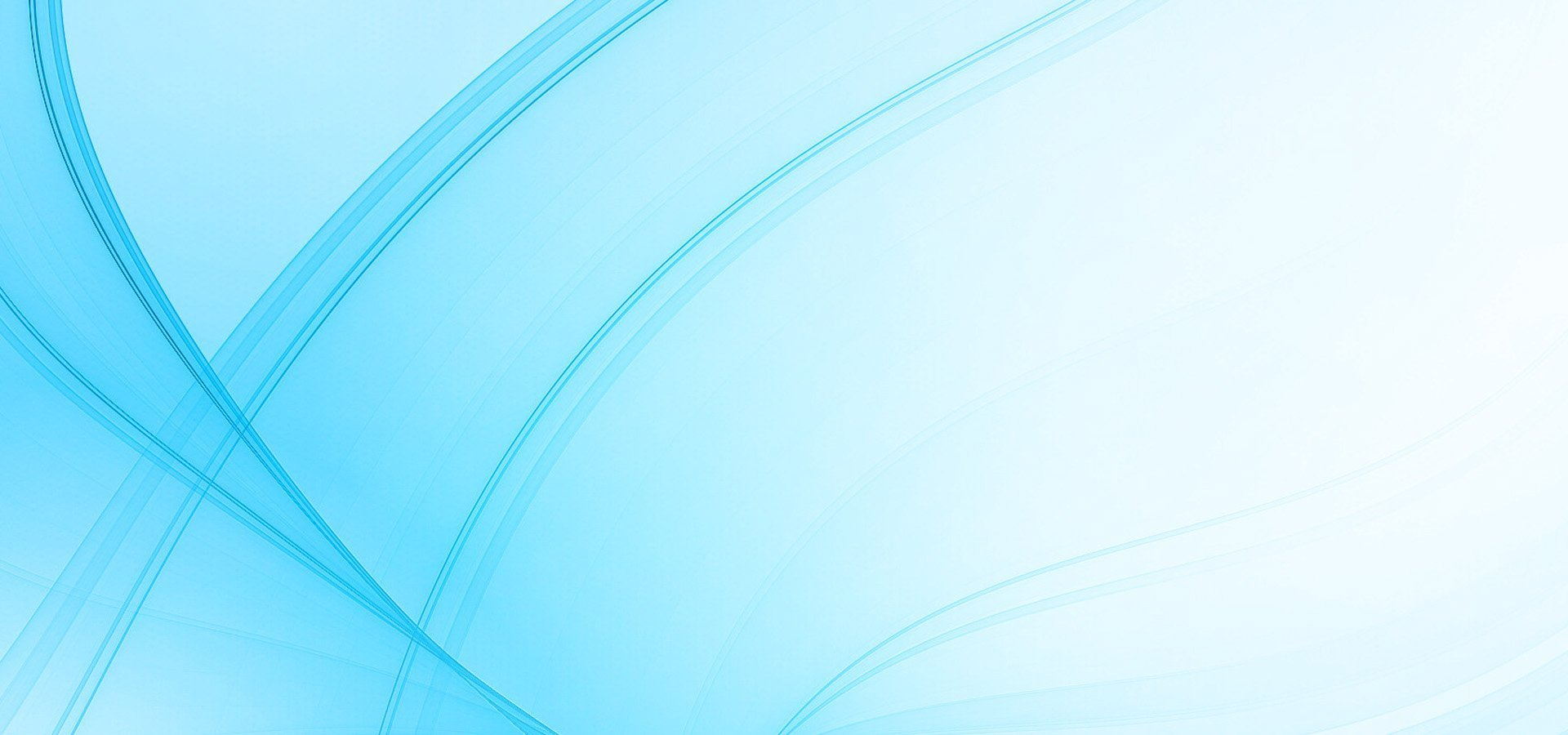 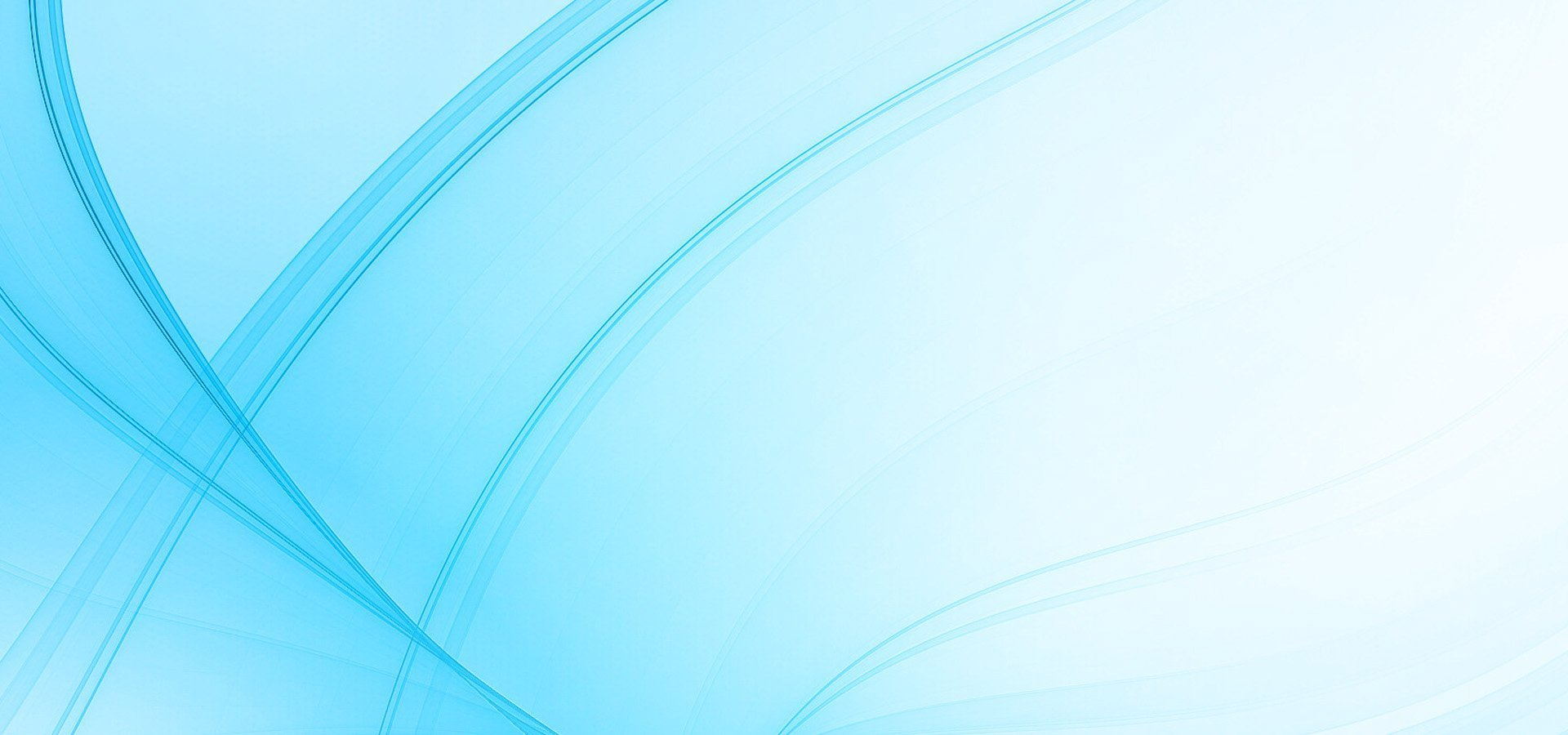 10. Экспертная 
деятельность
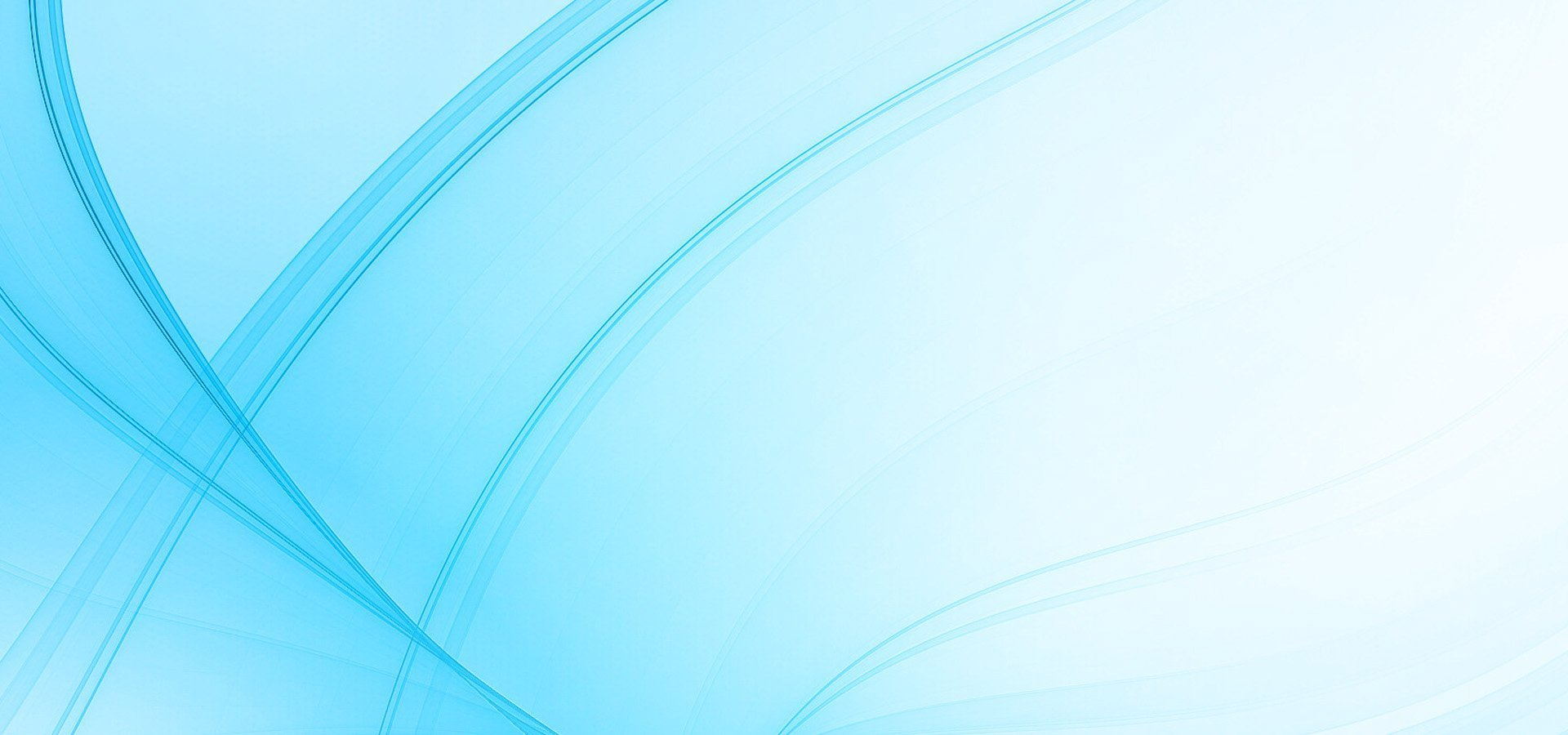 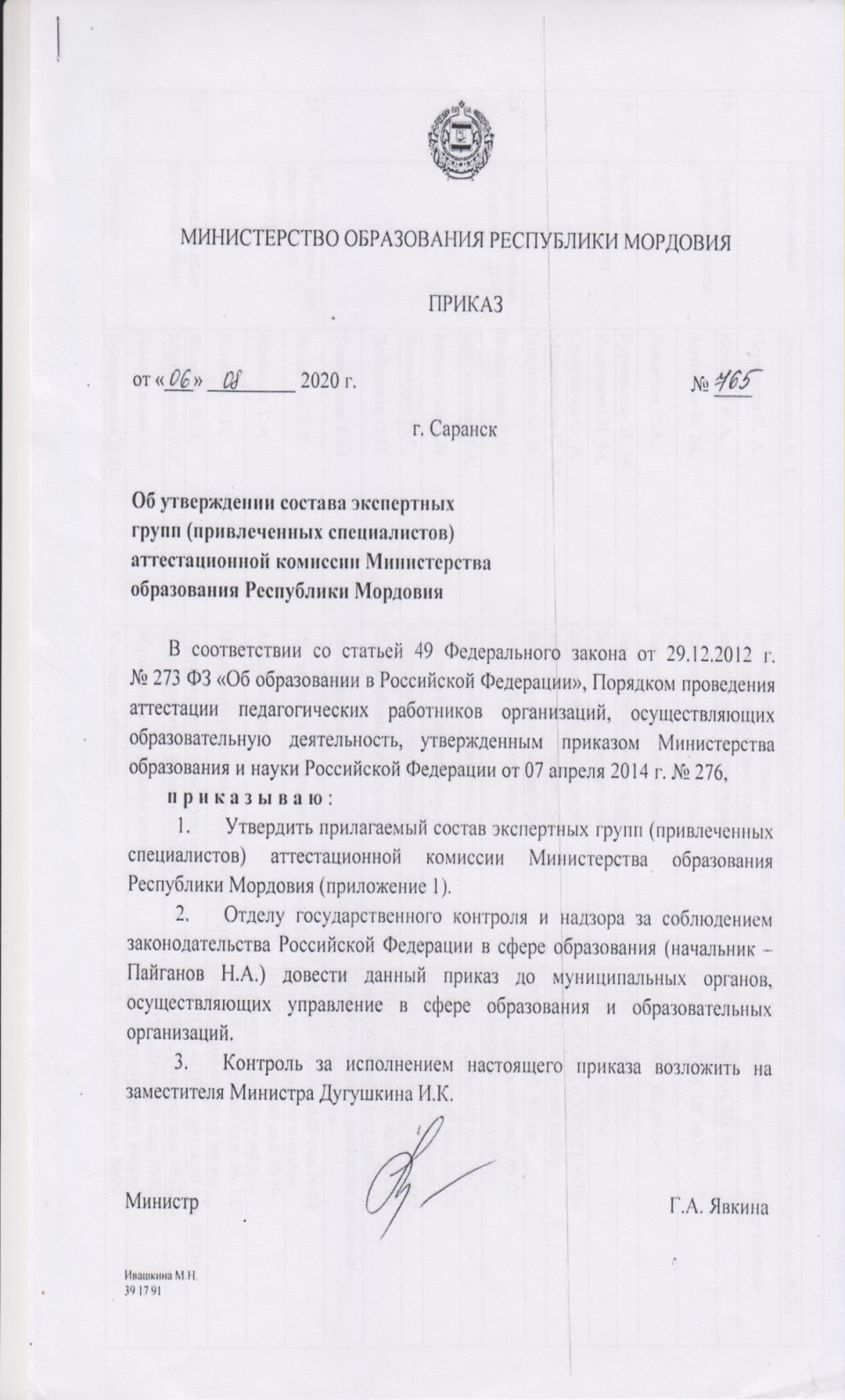 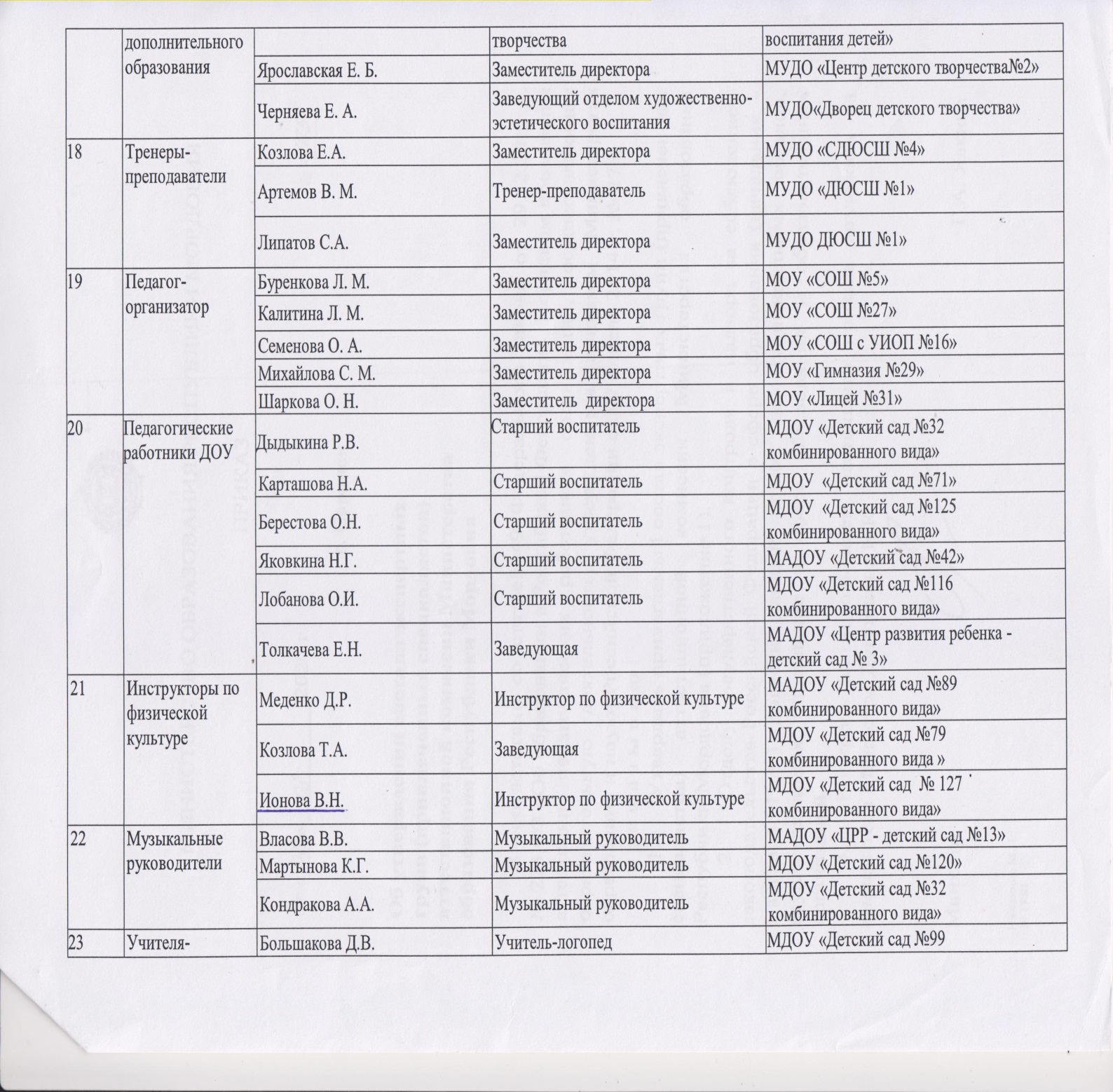 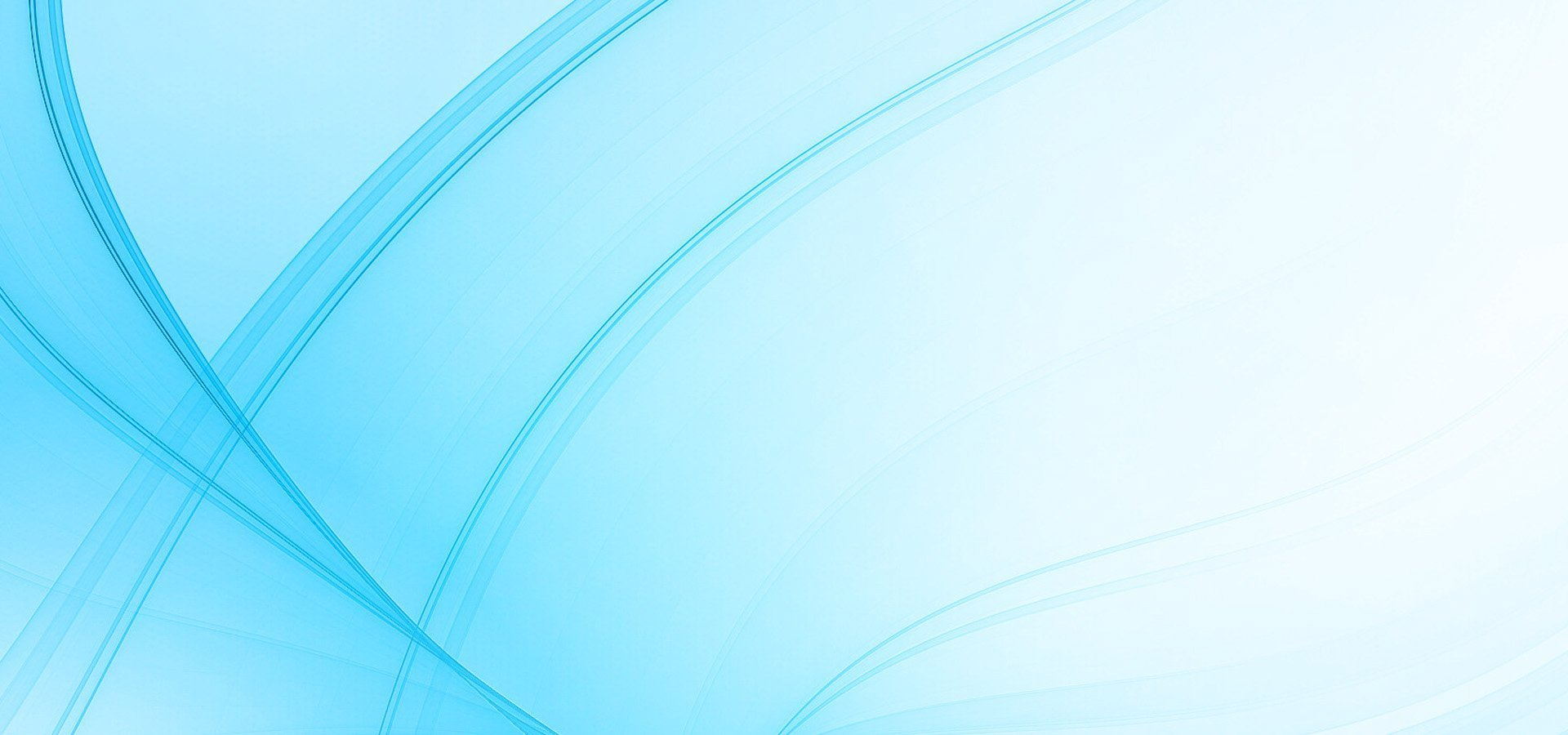 11. Наставничество
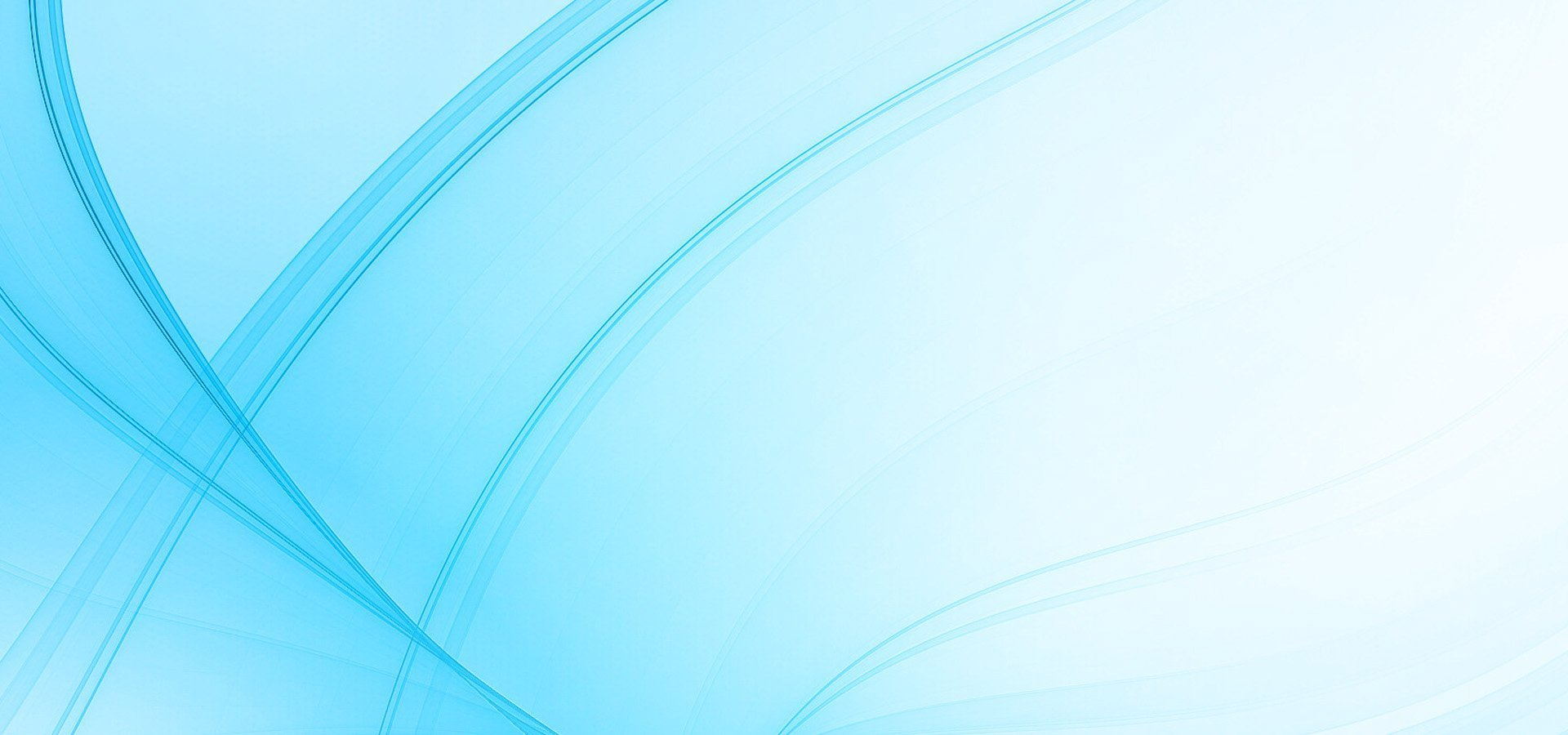 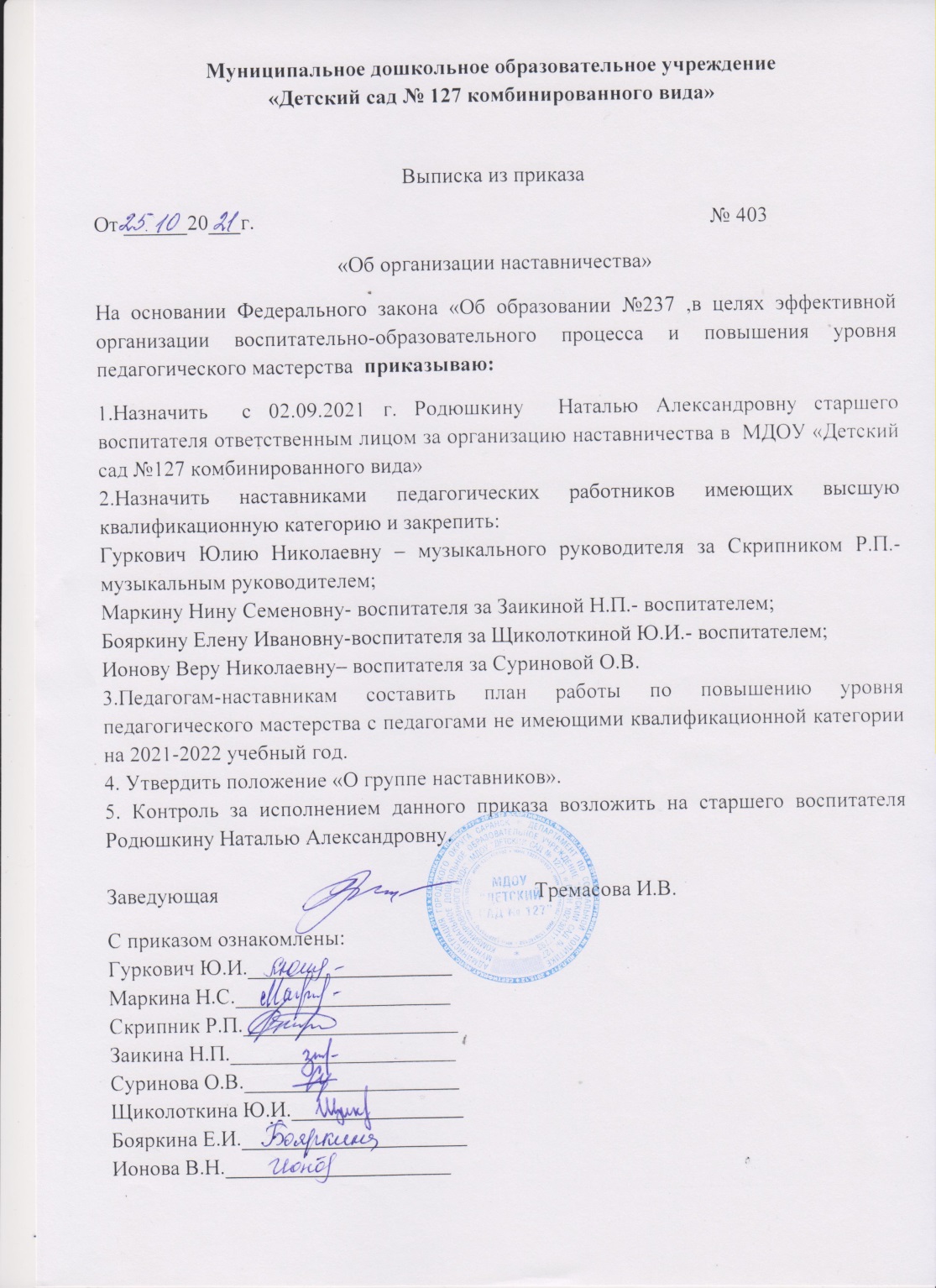 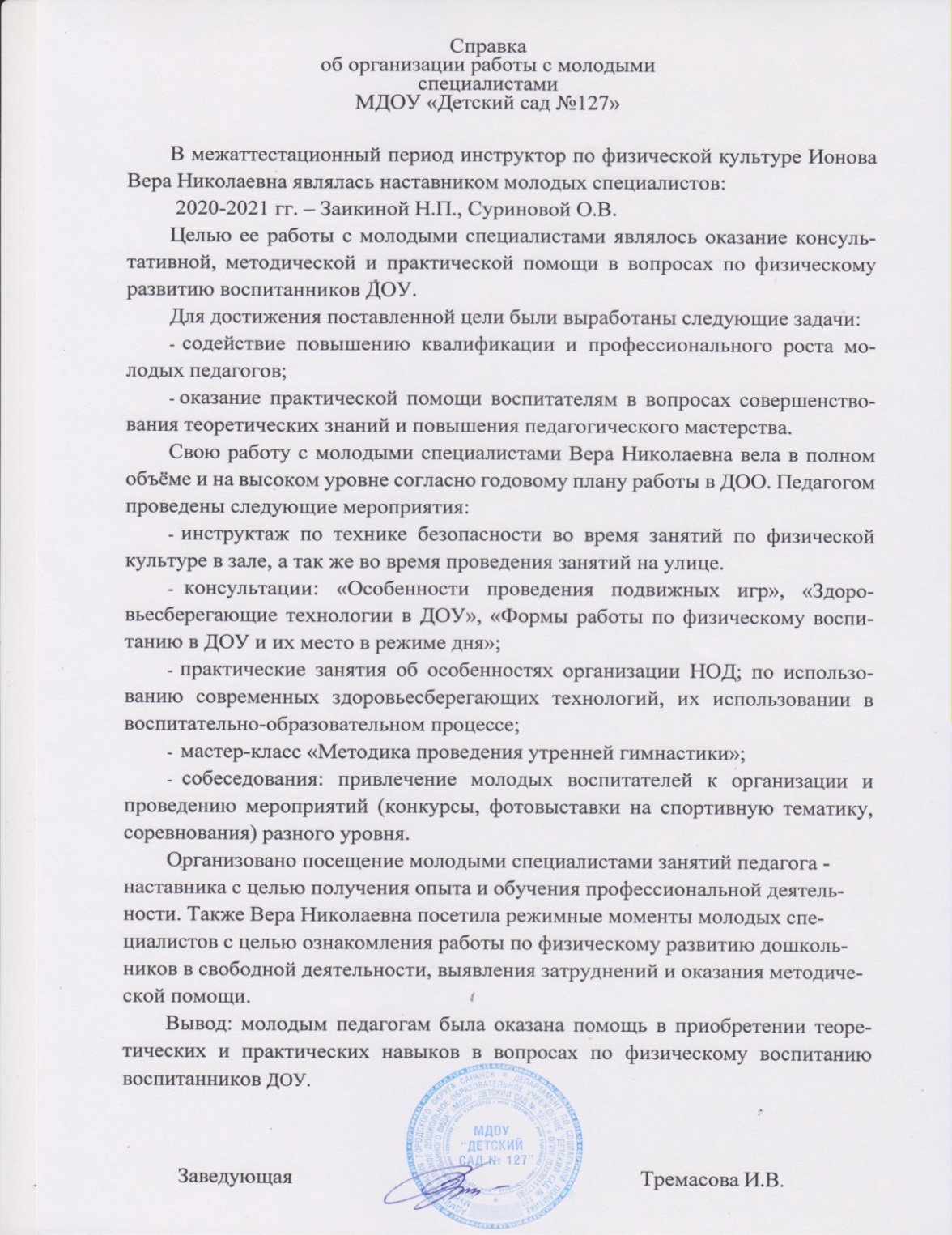 11. Наставничество
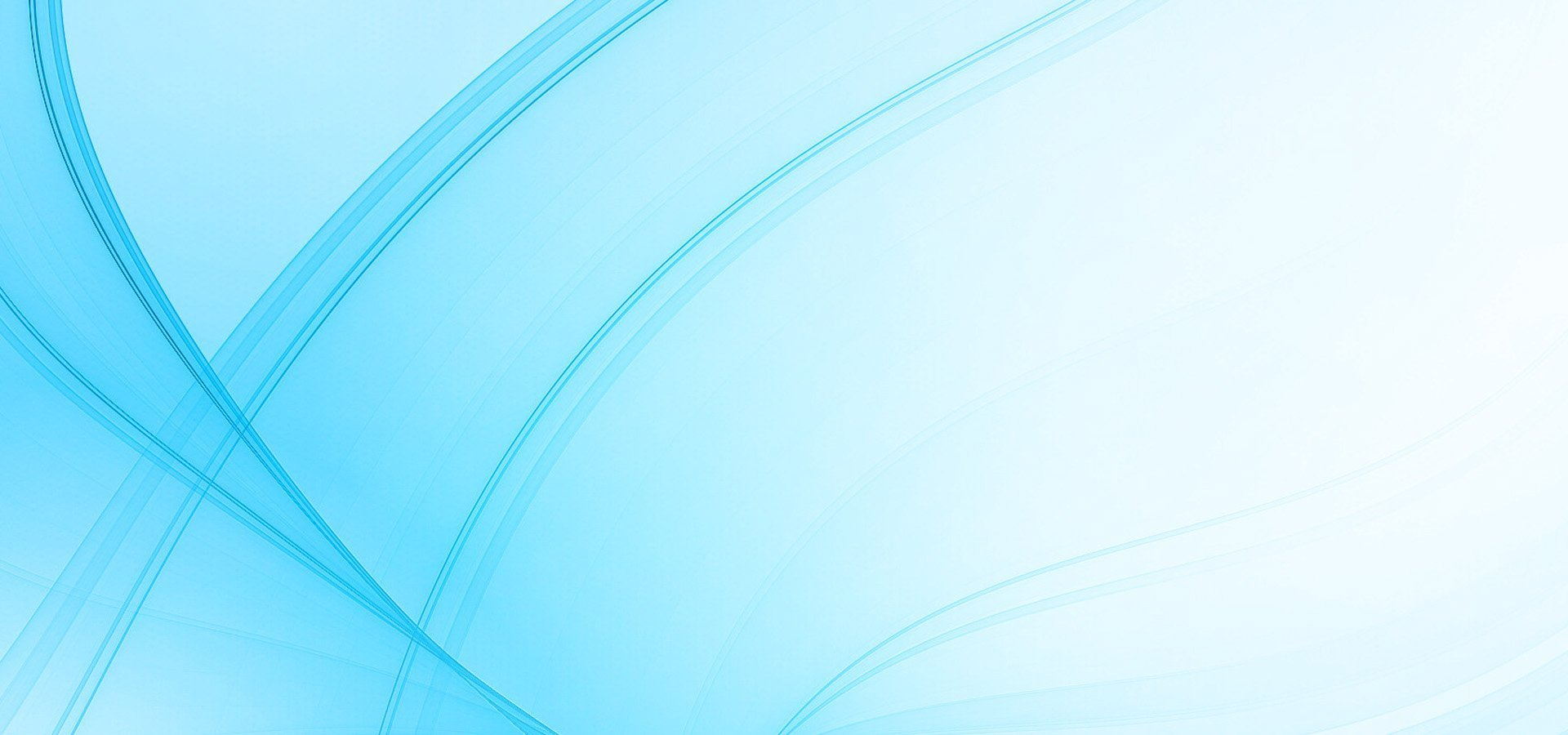 12. Результаты участия в инновационной (экспериментальной) деятельности
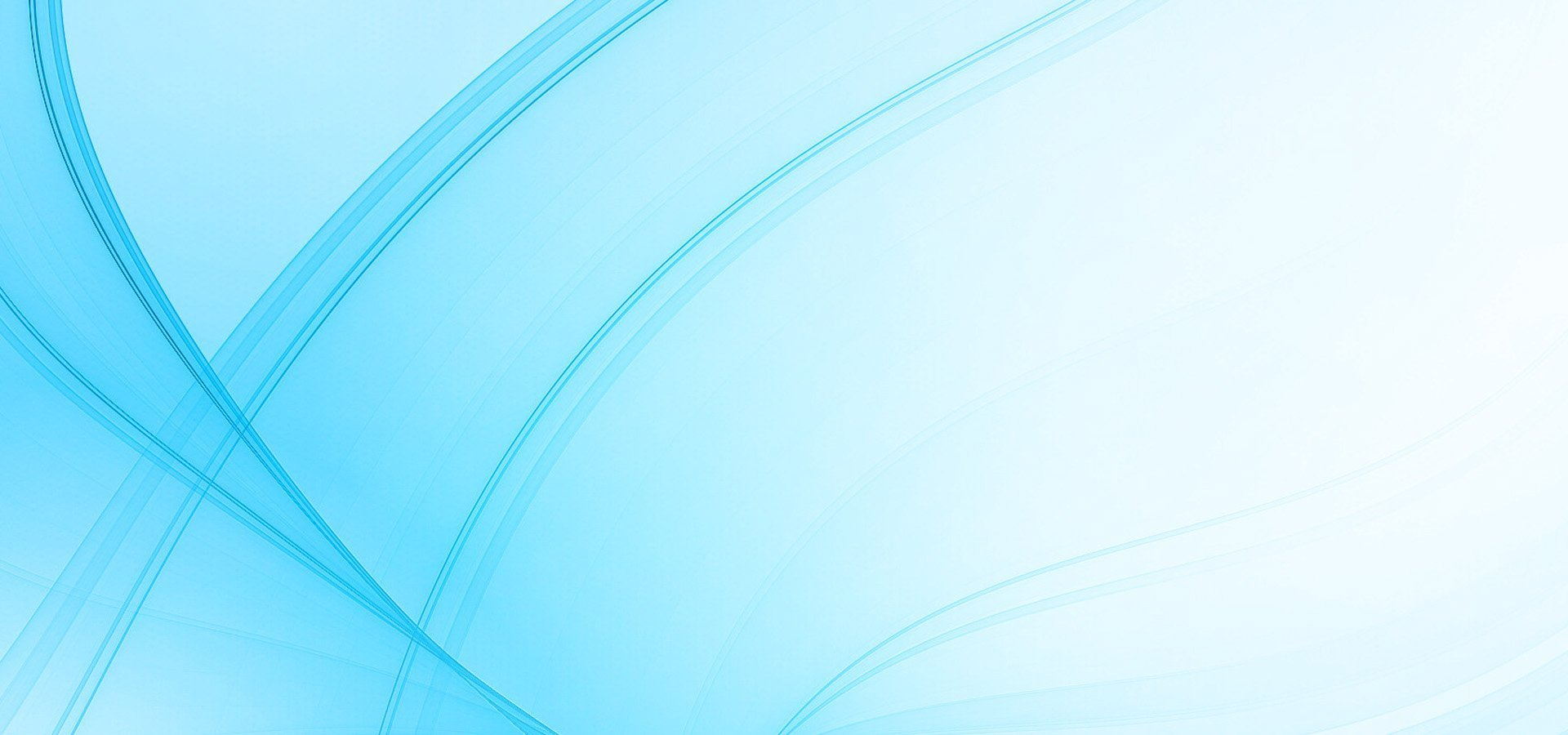 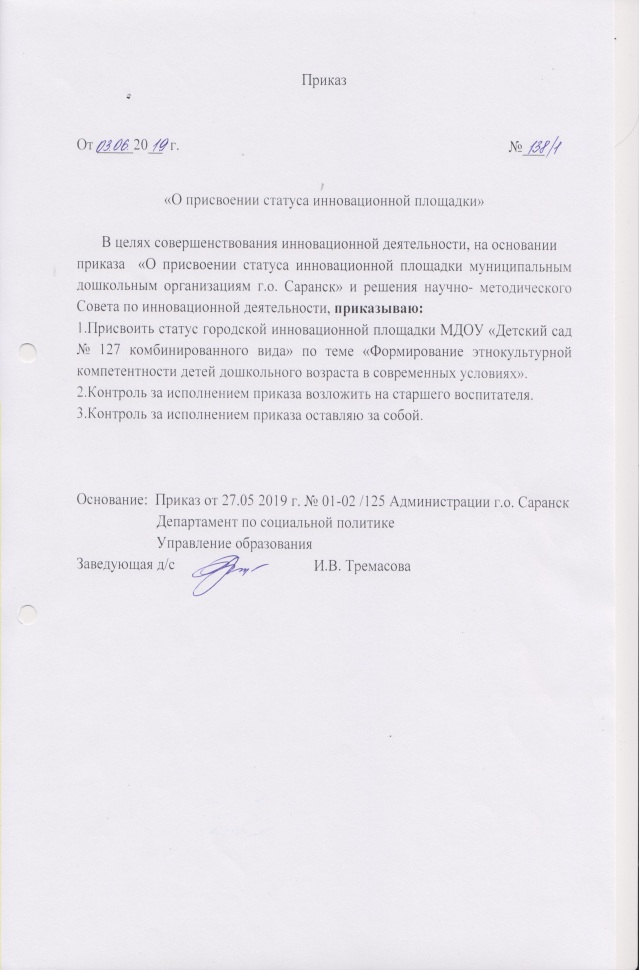 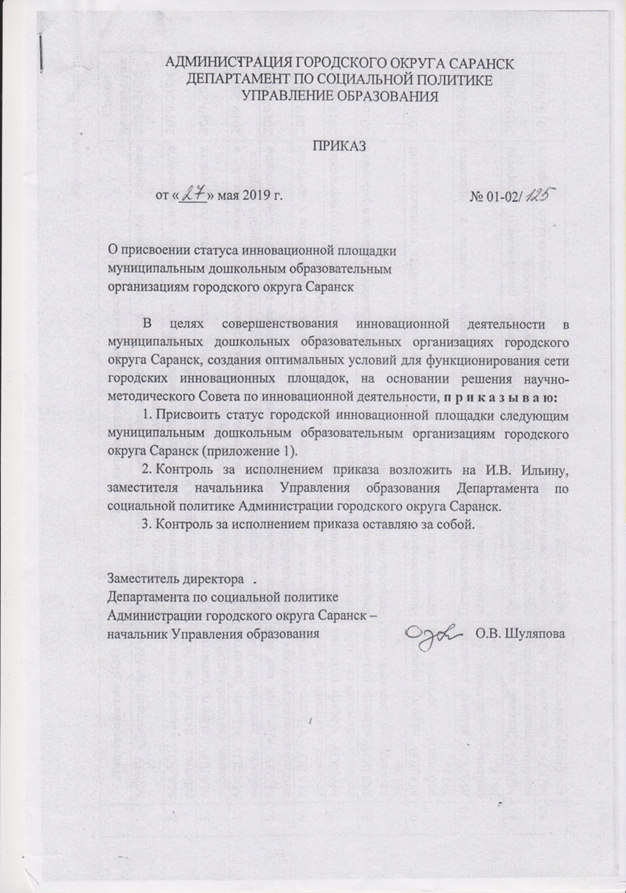 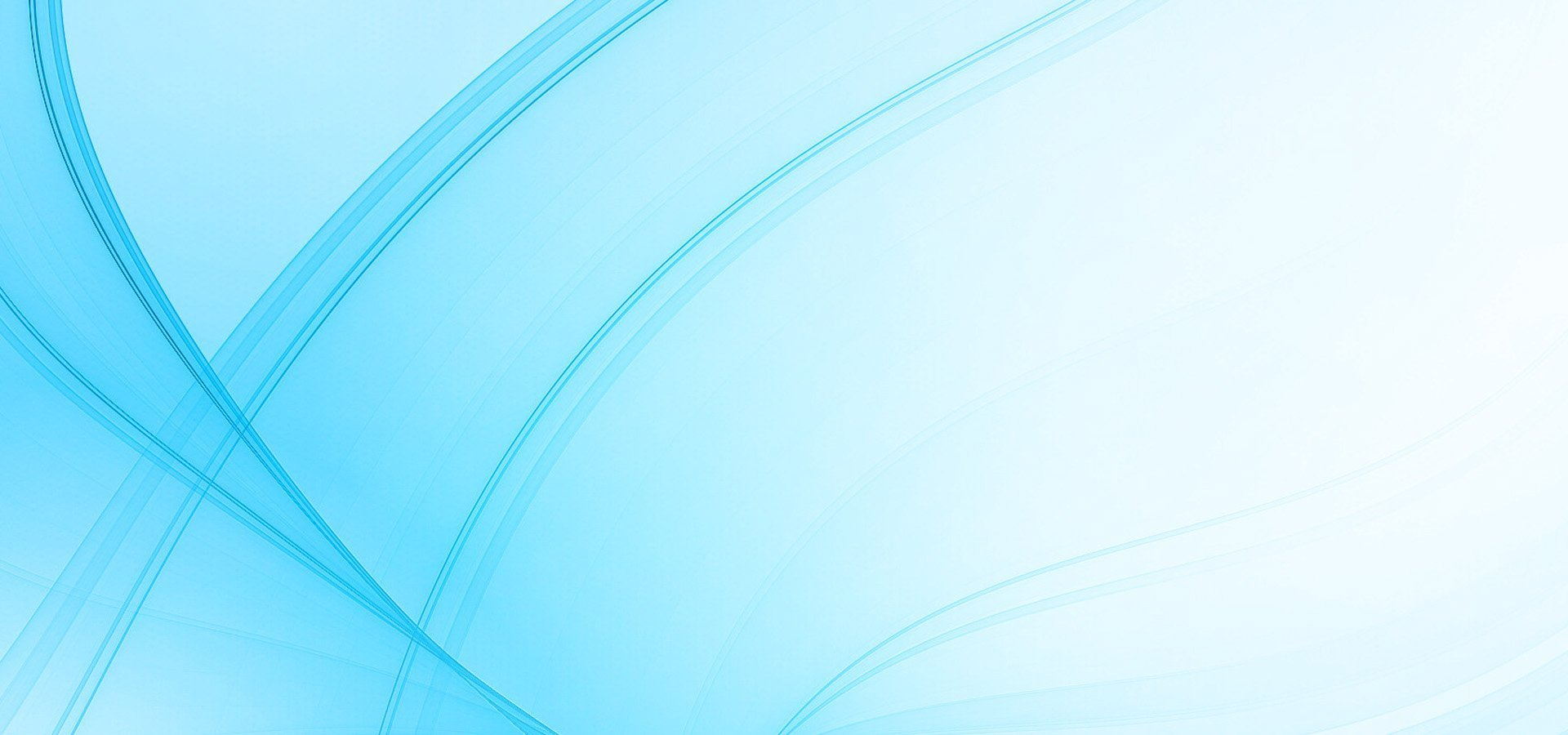 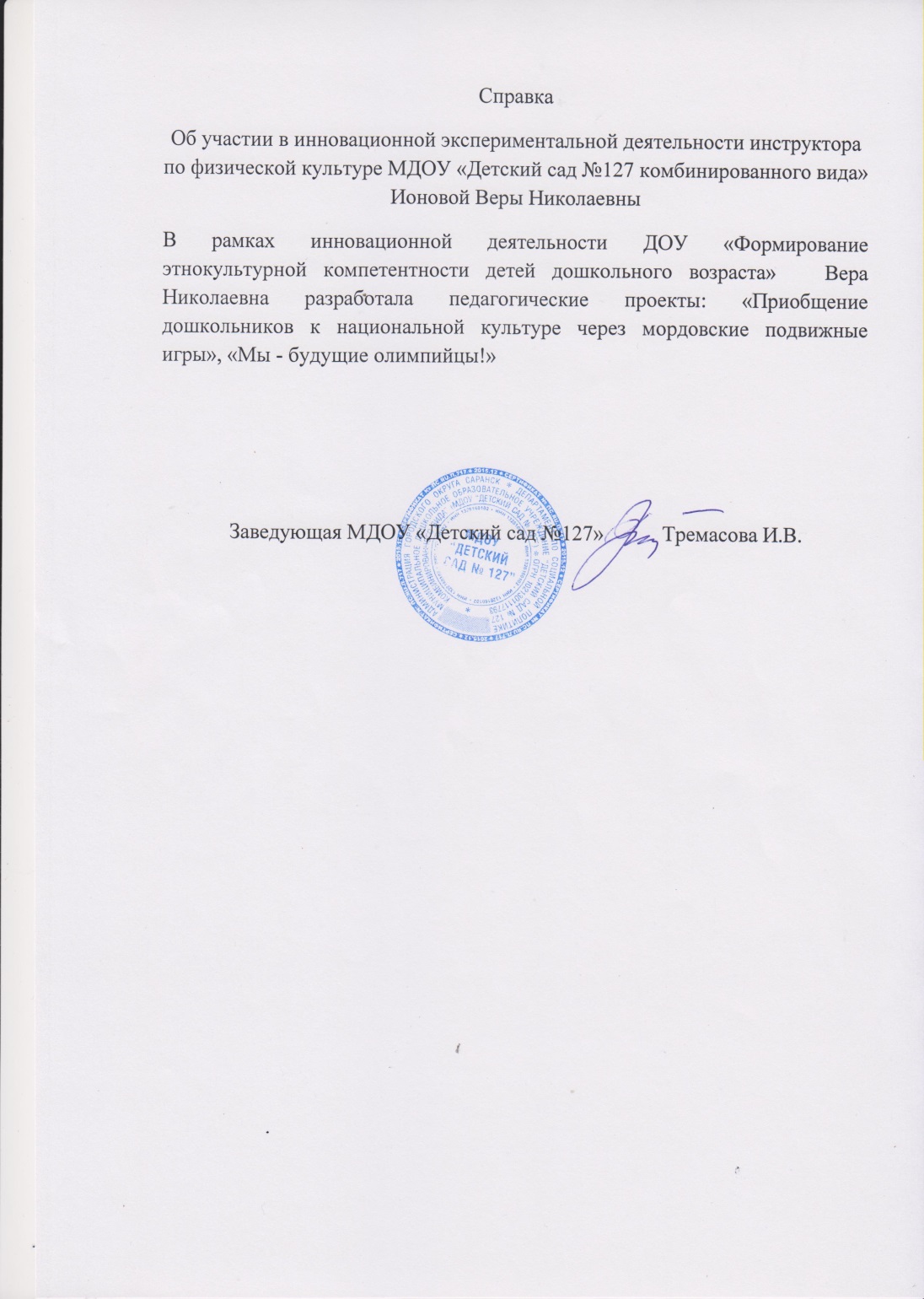 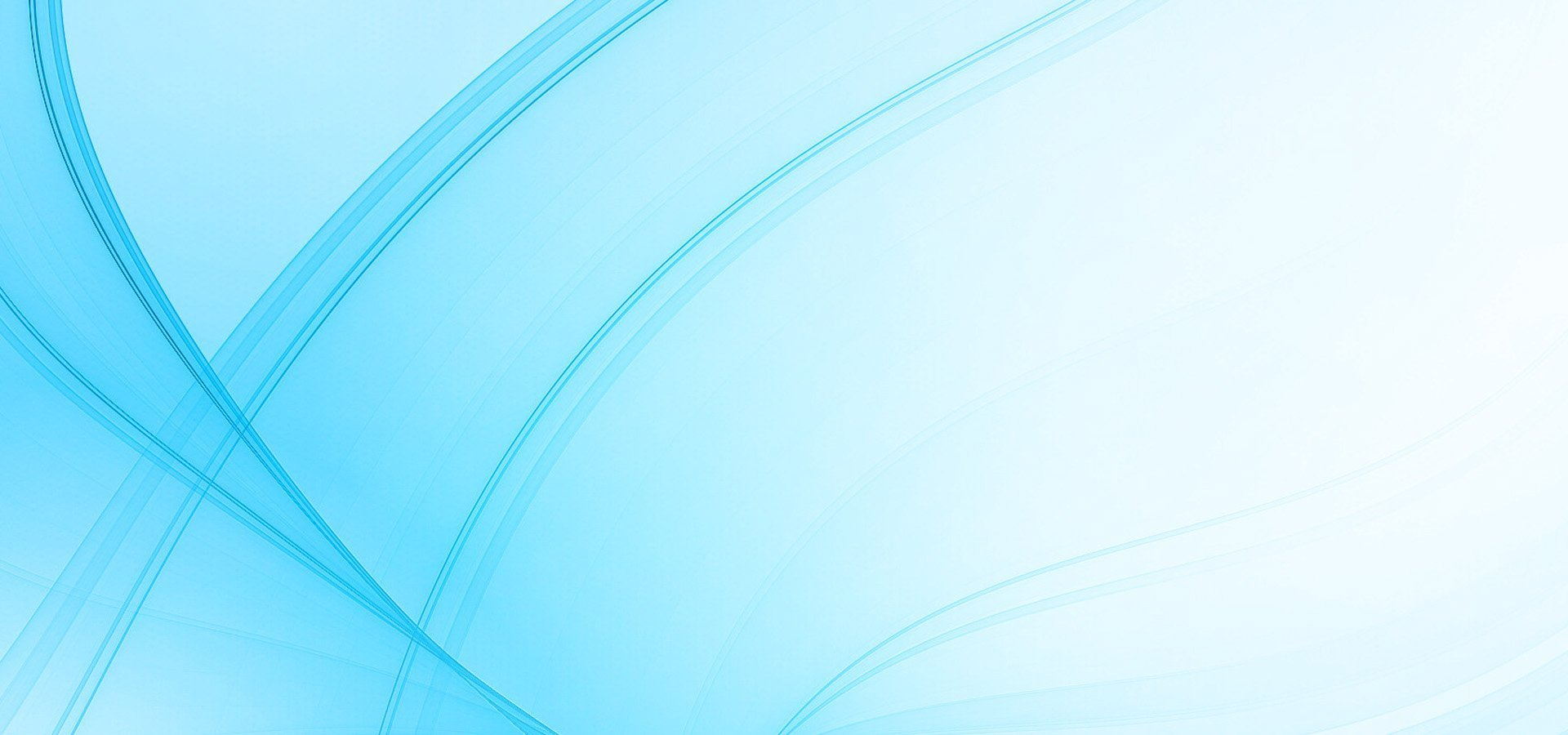 13. Степень
 осуществления просветительской функции
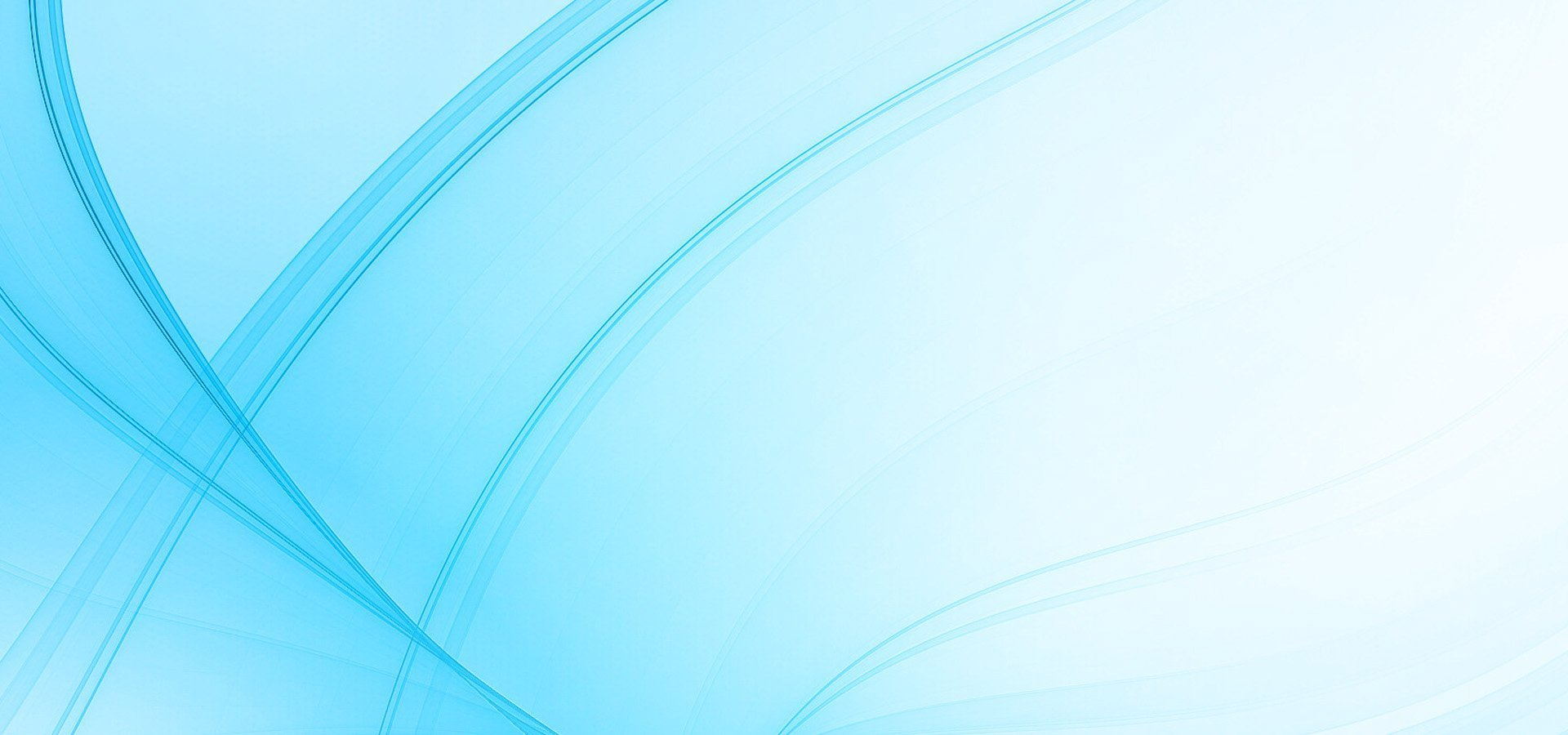 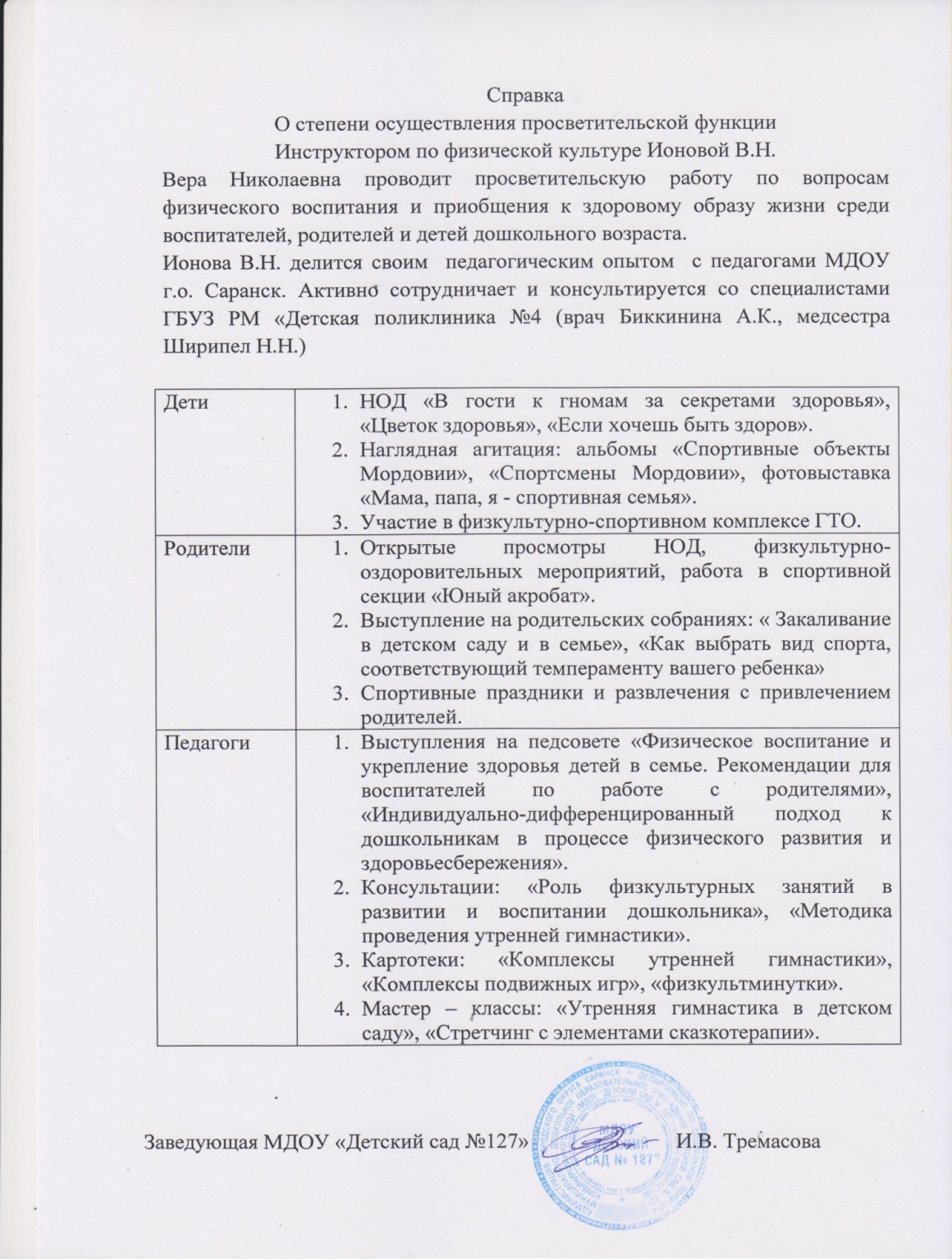 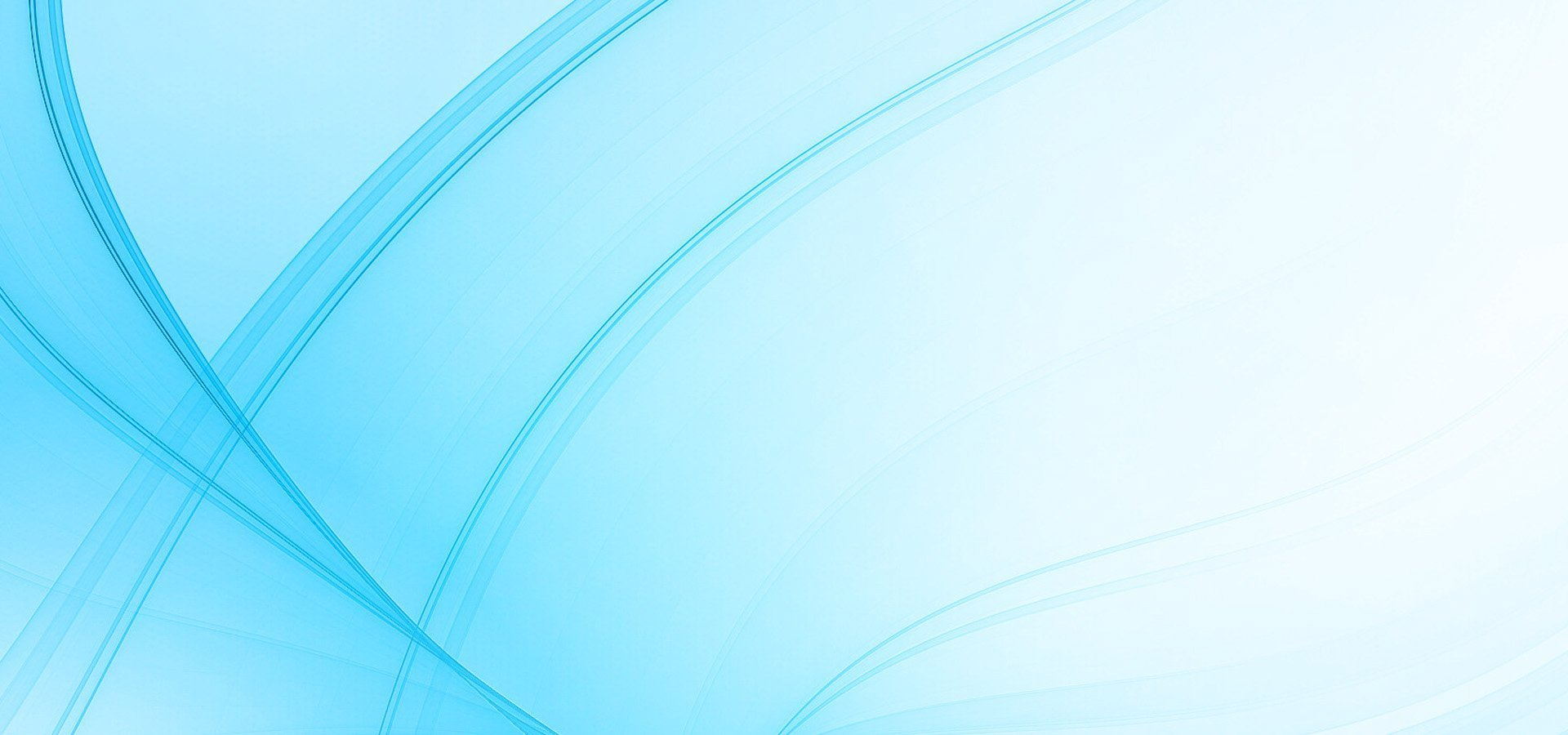 14. Участие педагога
 в профессиональных конкурсах
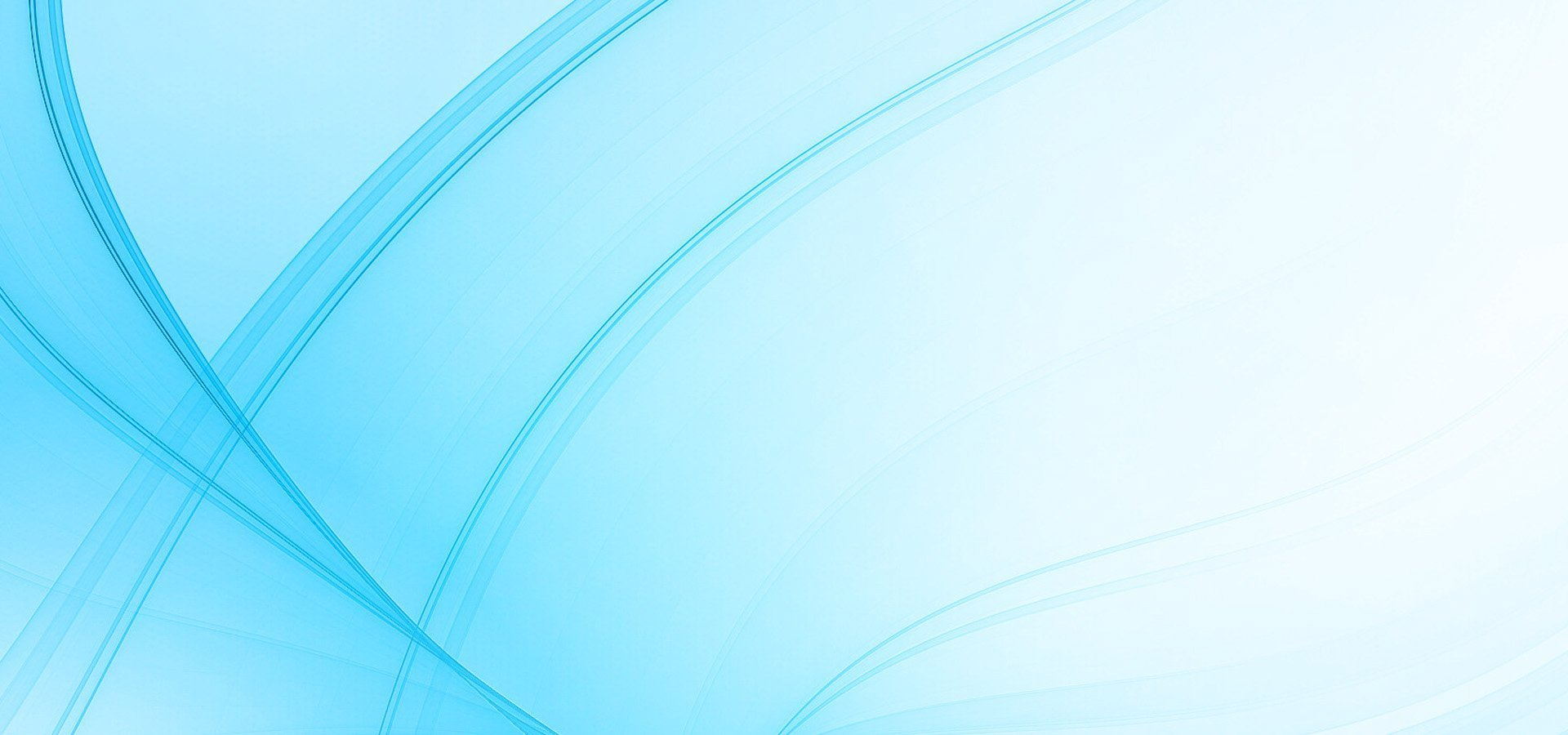 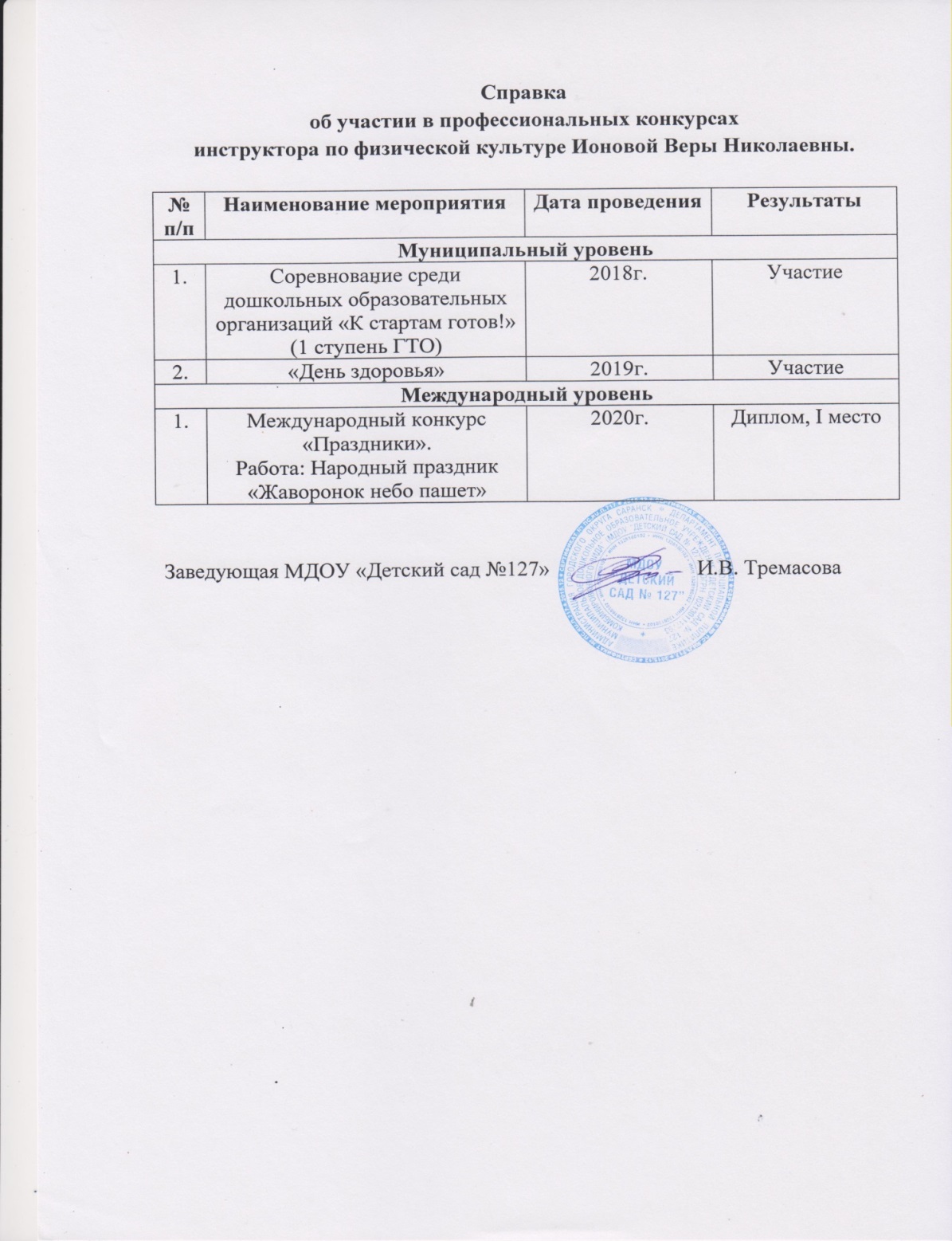 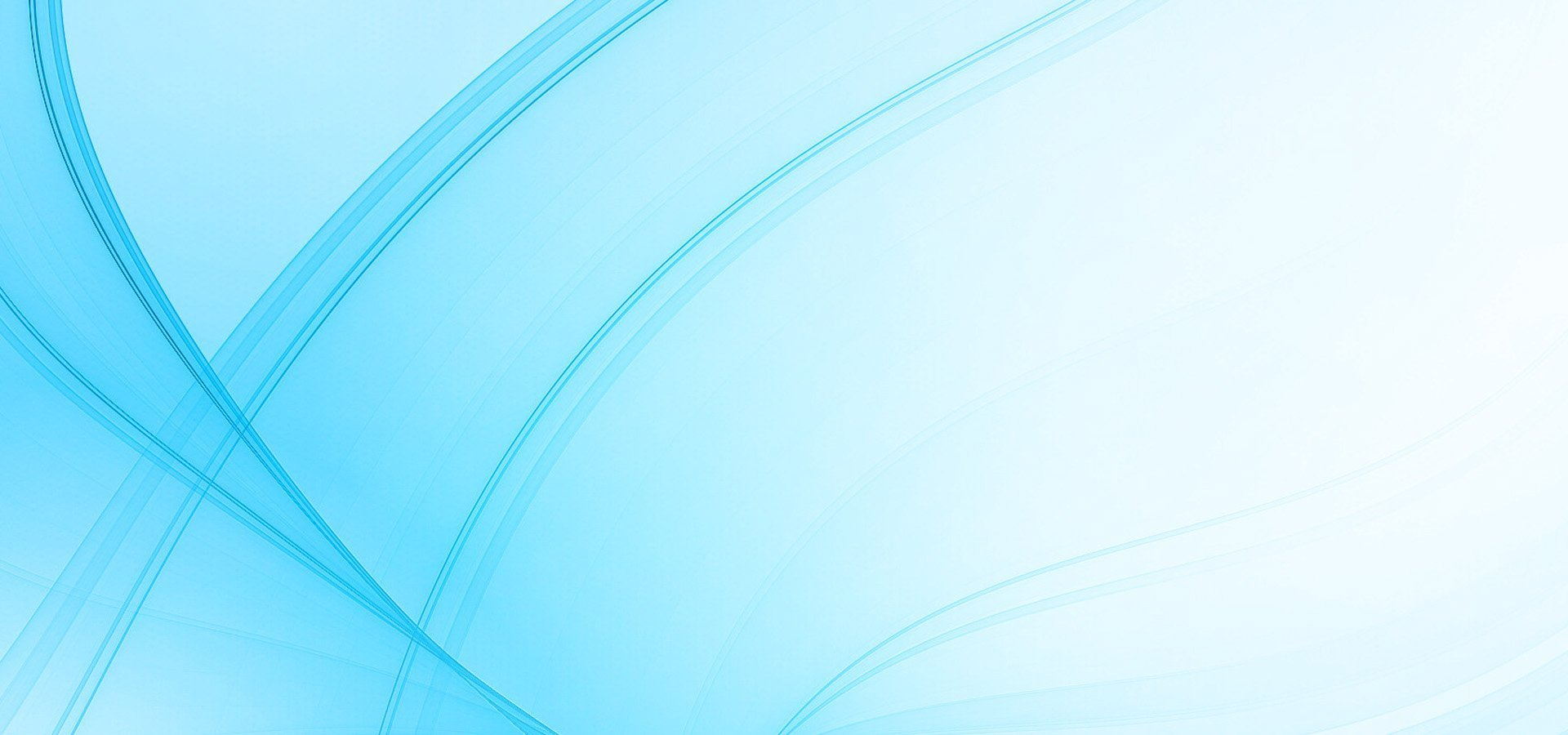 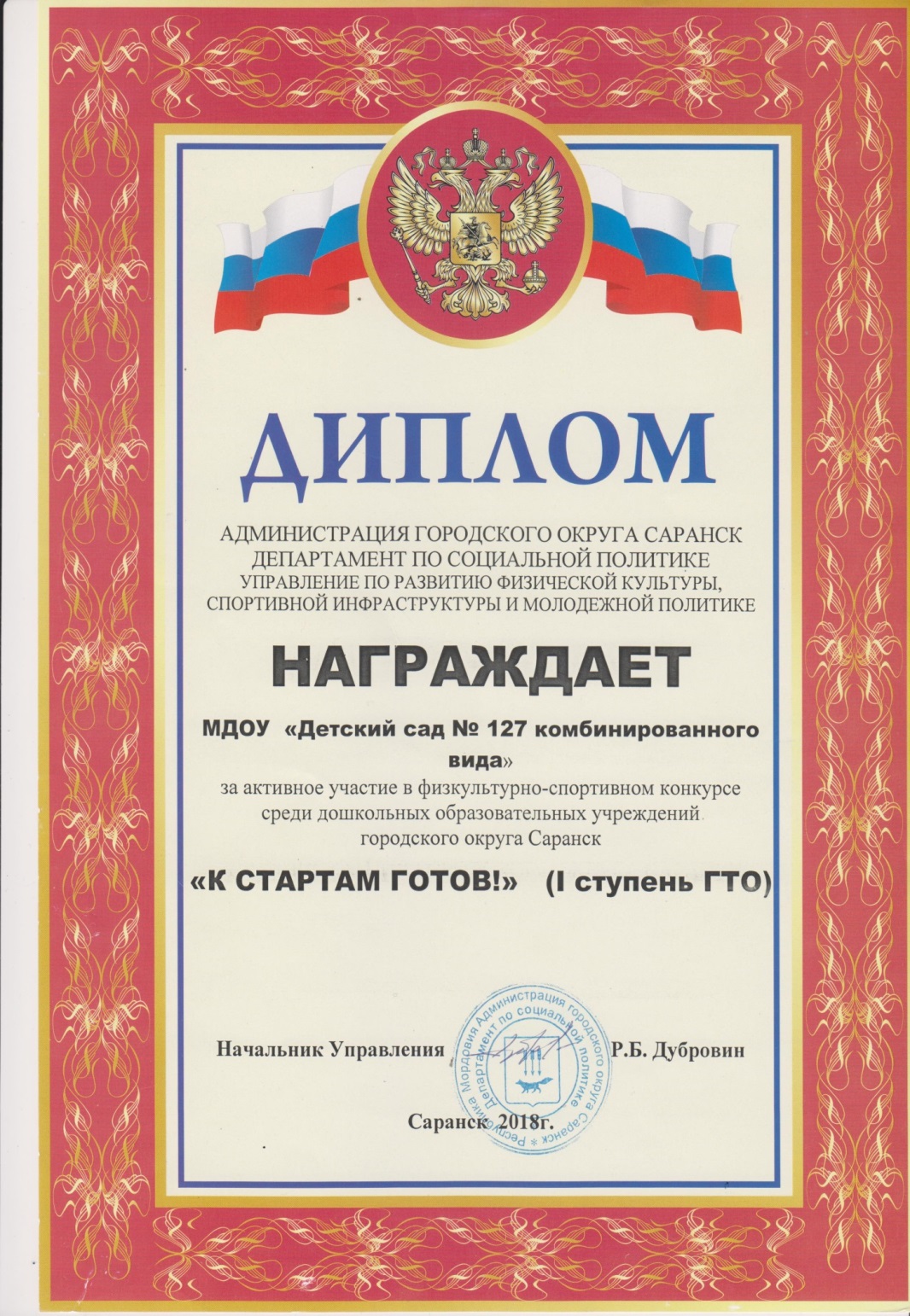 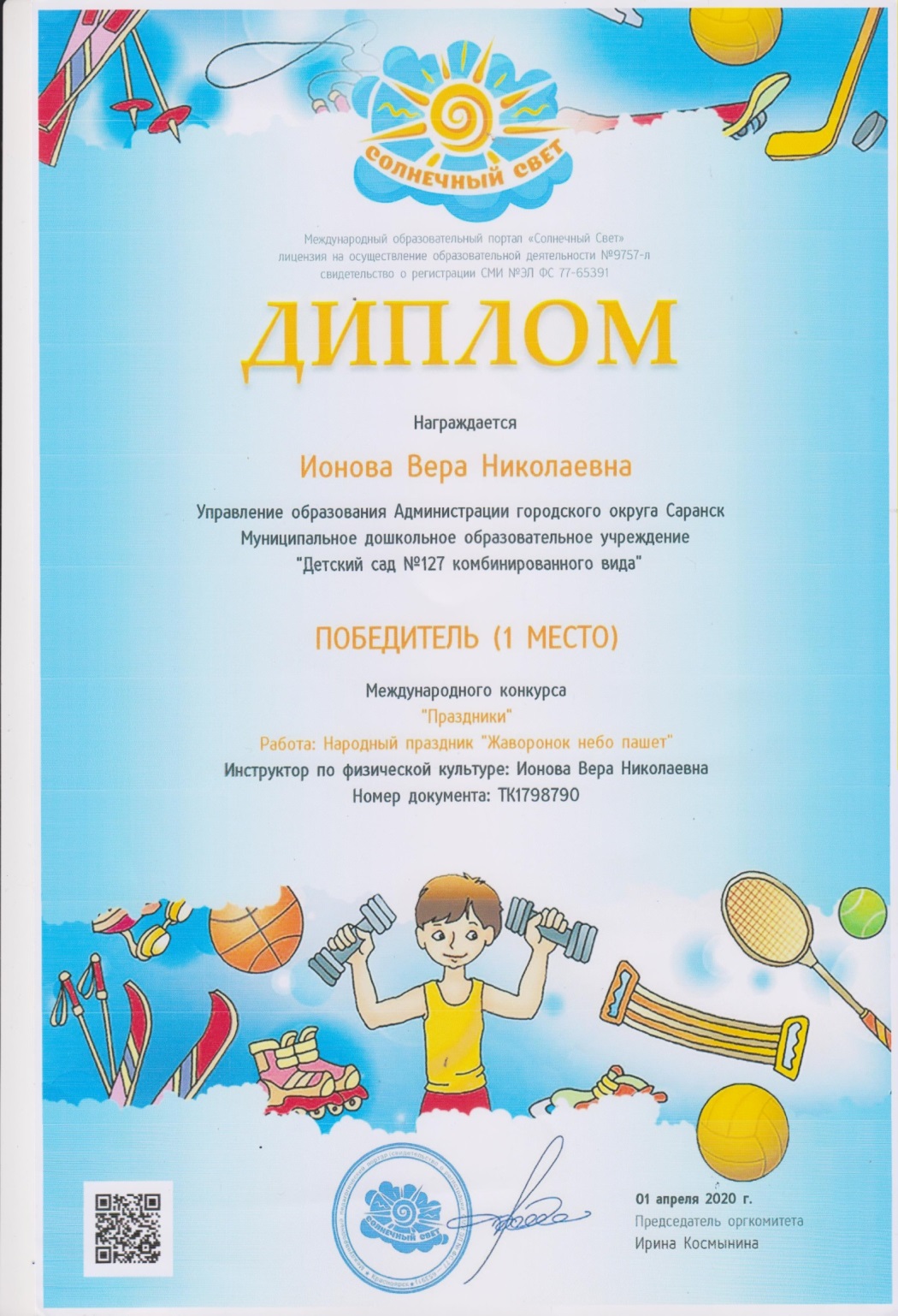 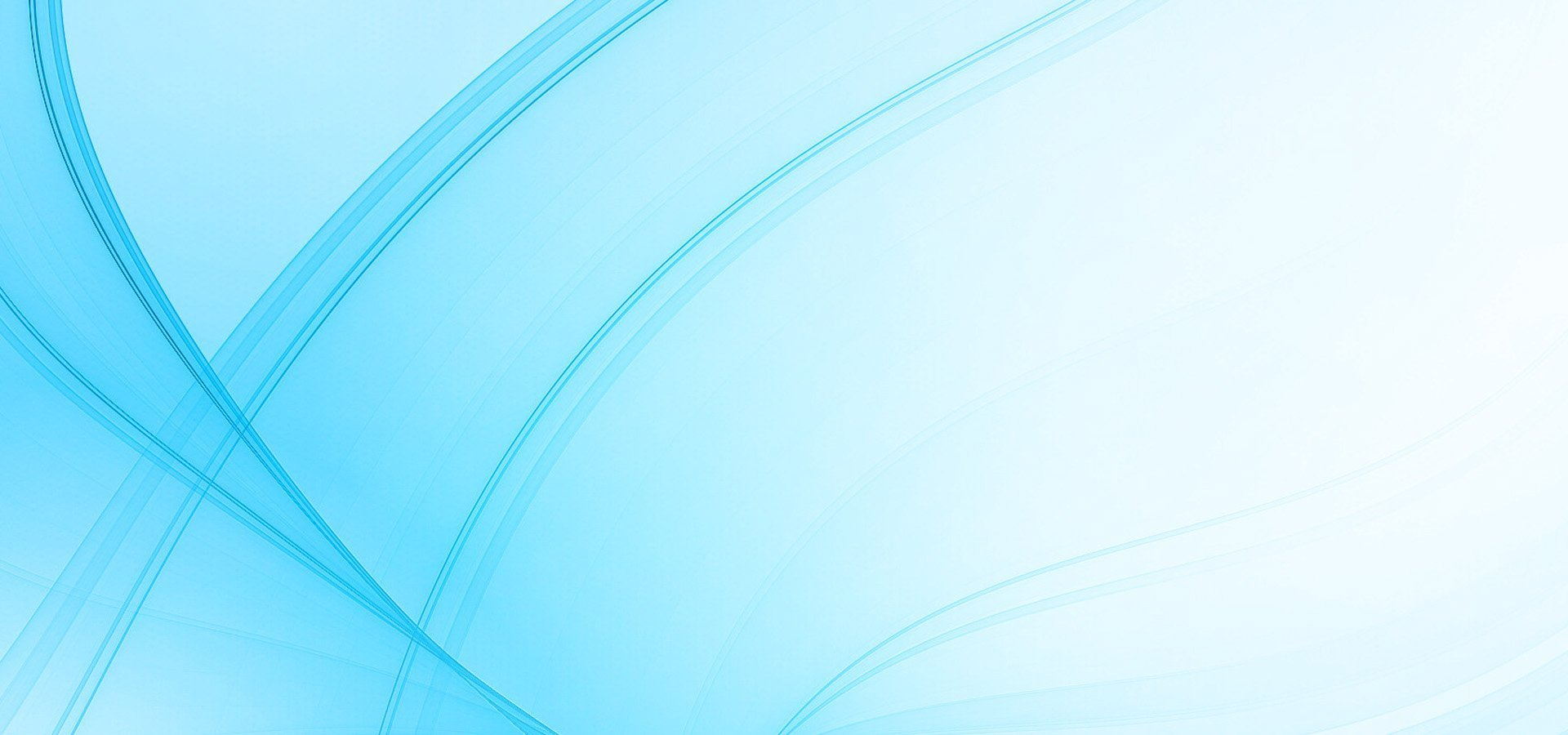 15. Награды и поощрения
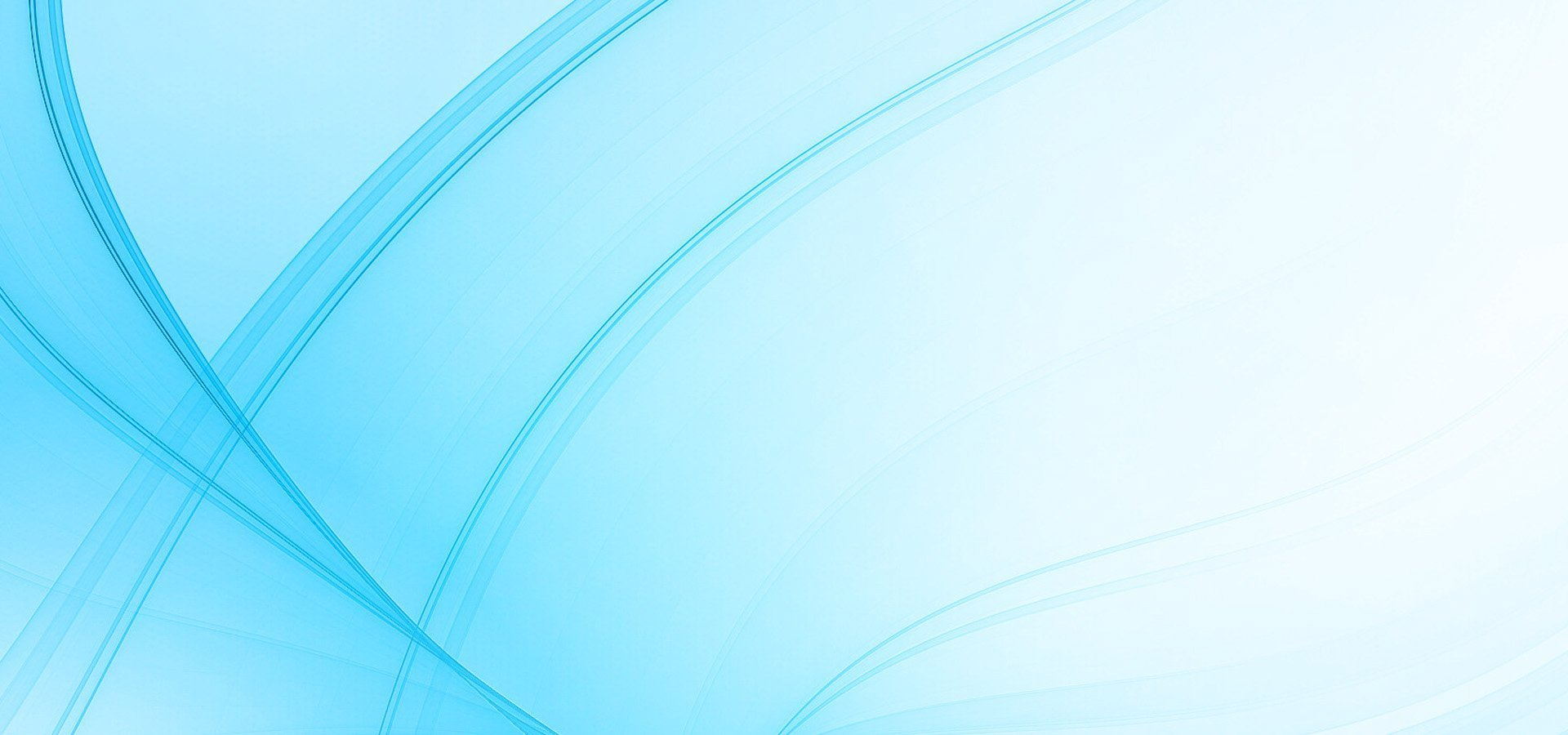 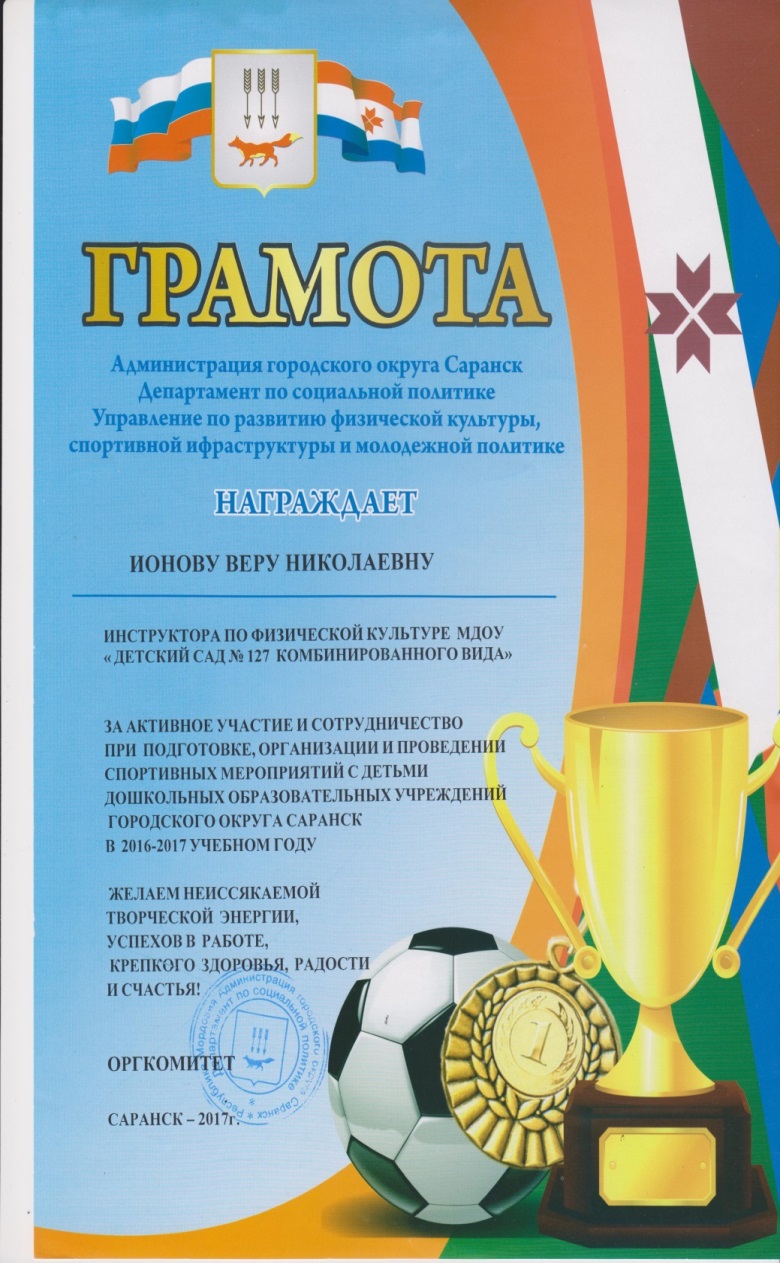 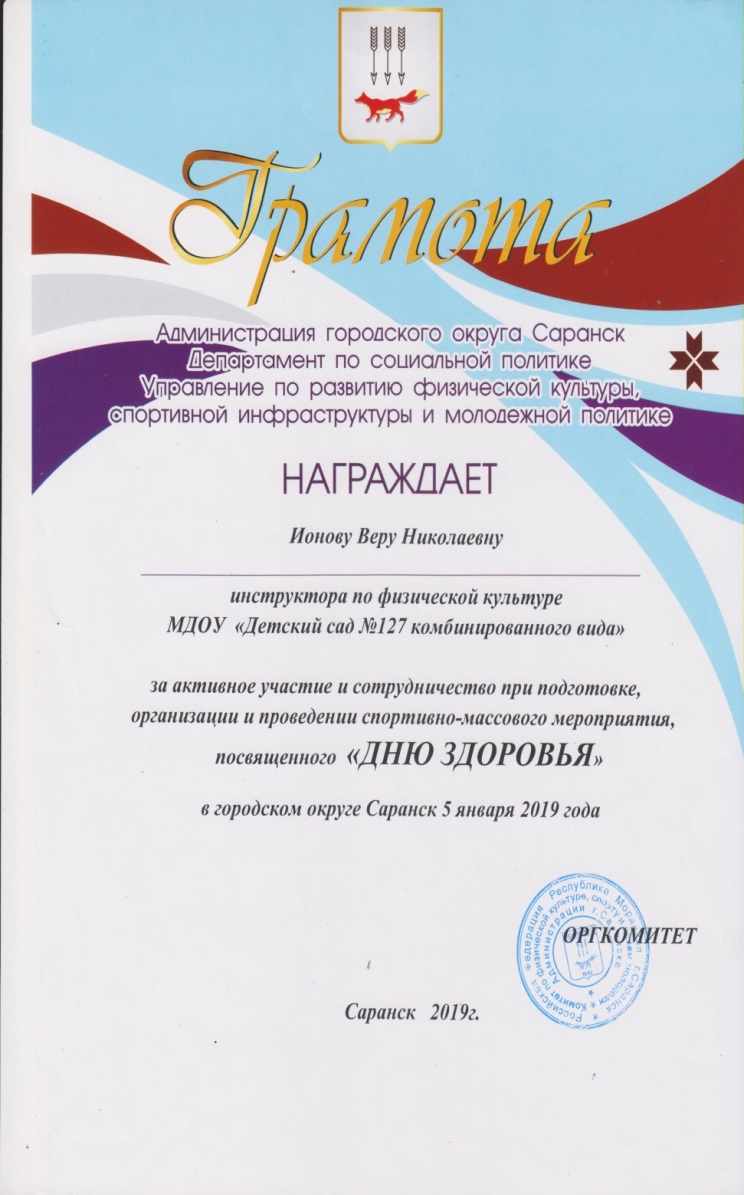 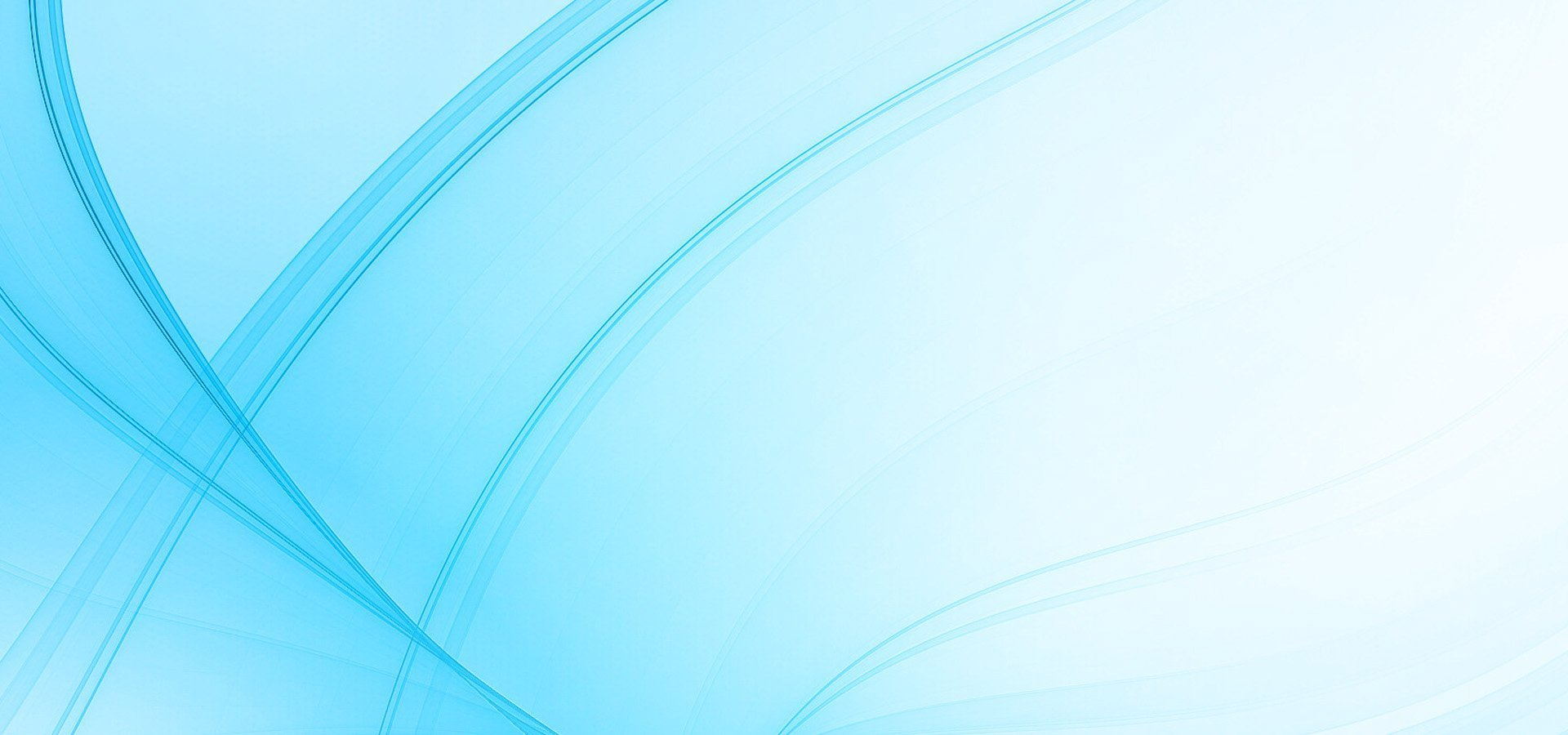 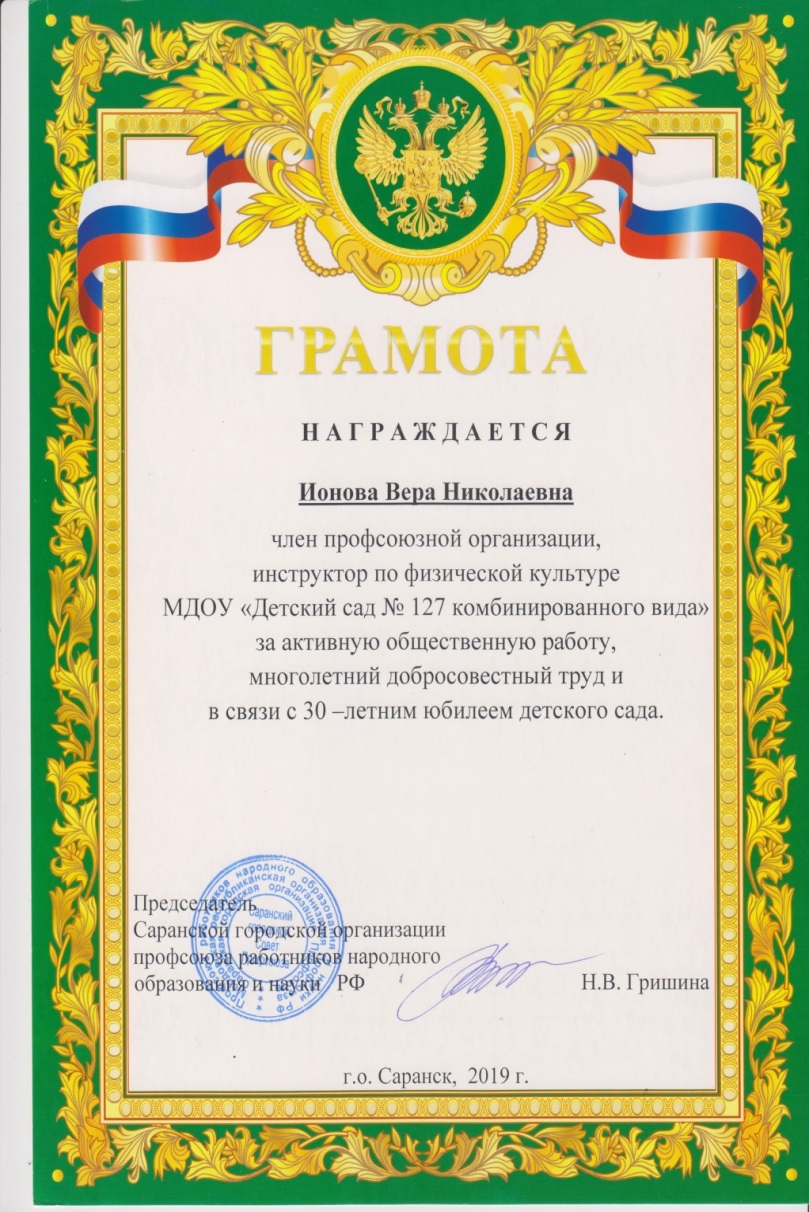 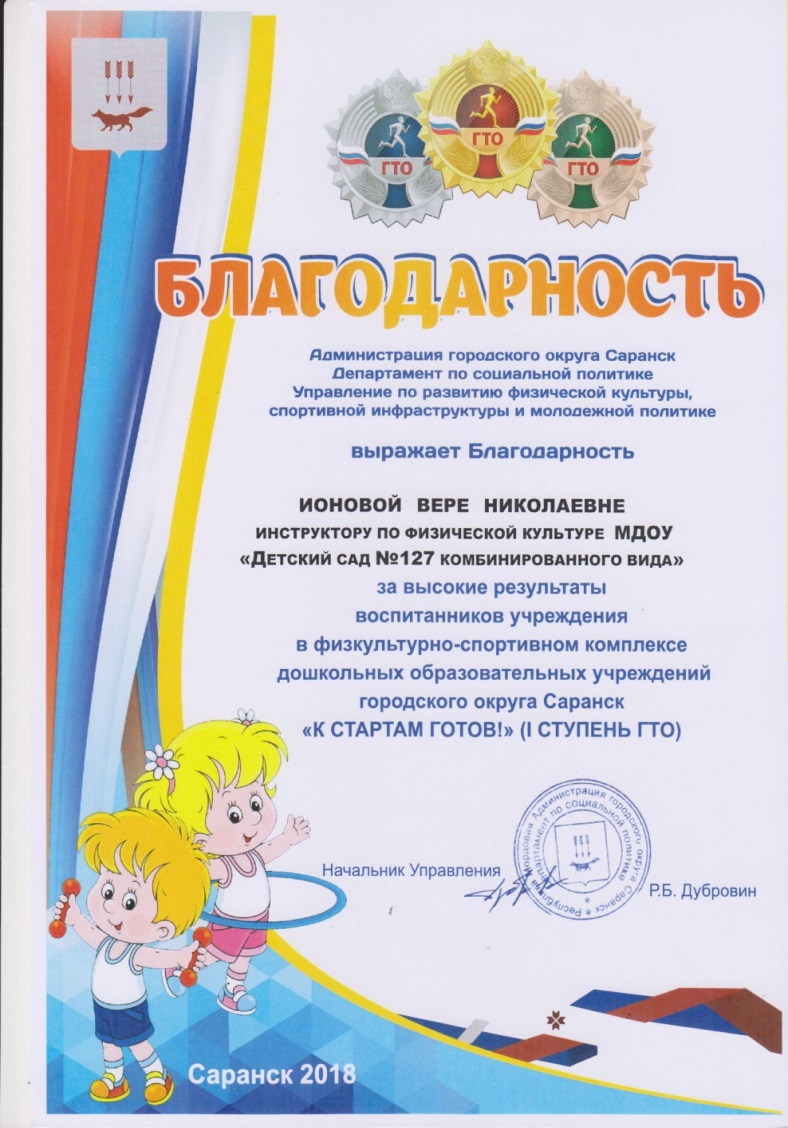